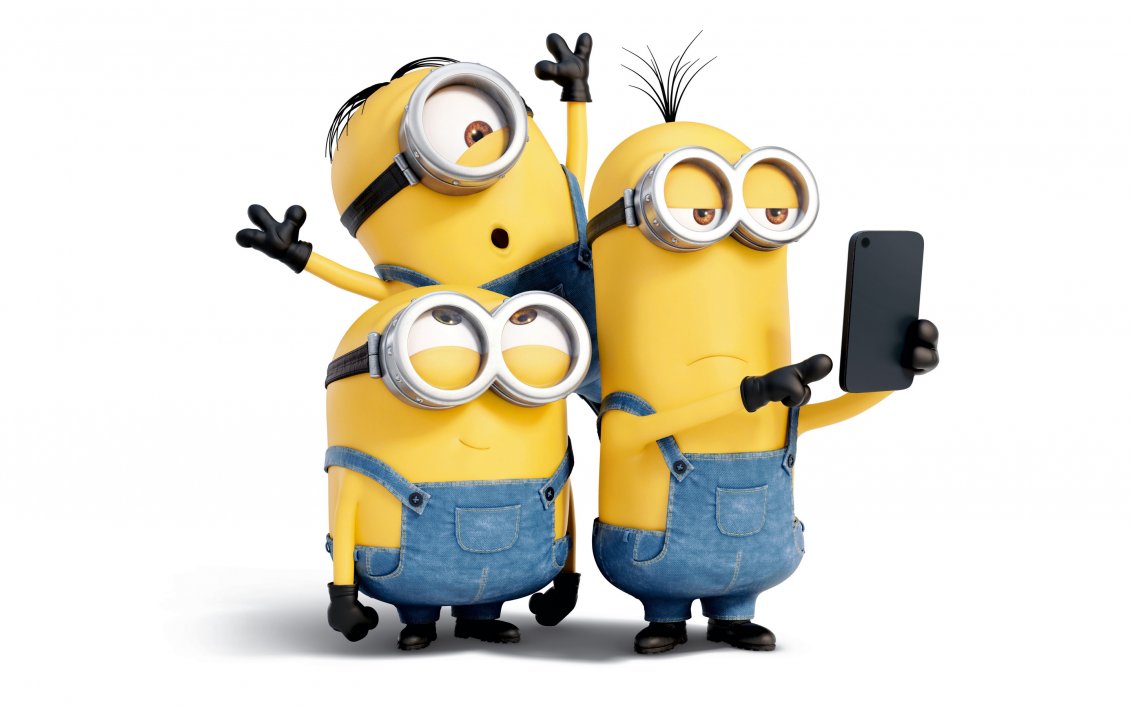 DEIXA CÁ VER 
O QUE APARECE
SOBRE PORTUGAL…
PORTUGAL…
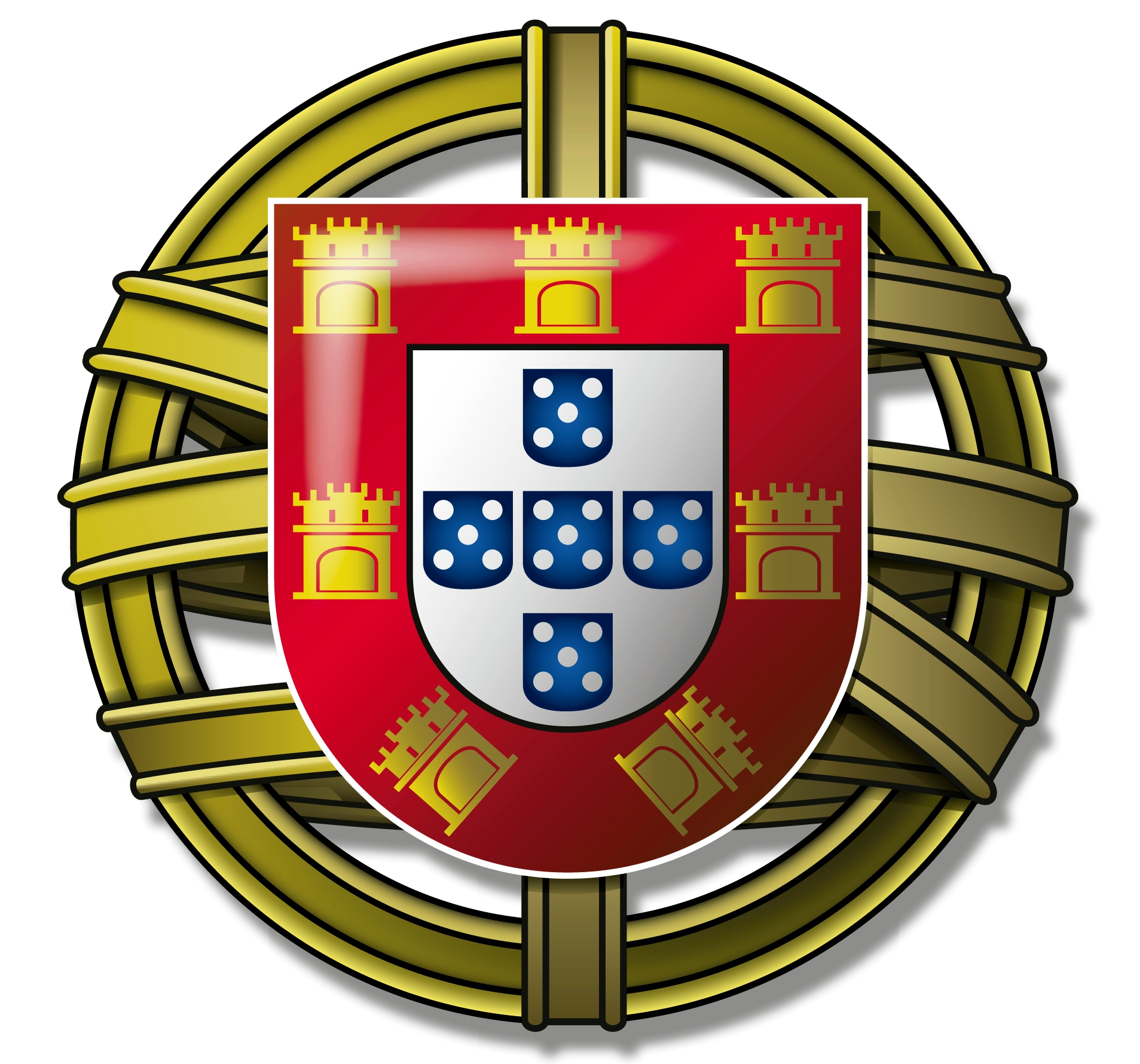 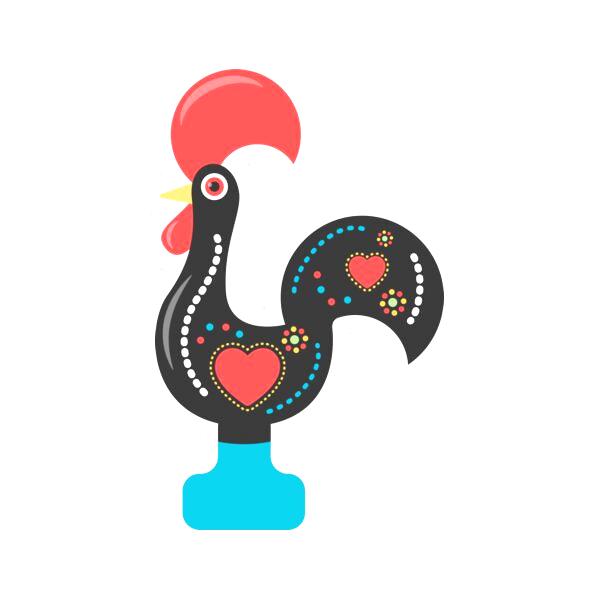 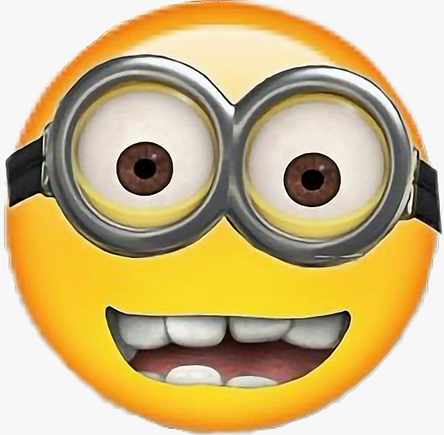 VAMOS CONHECER

PORTUGAL?

VENHAM COMIGO!!!
MÓDULO INICIAL: A POSIÇÃO DE PORTUGAL NA EUROPA E NO MUNDO
- A CONSTITUIÇÃO DO TERRITÓRIO NACIONAL / - A POSIÇÃO GEOGRÁFICA DE PT. / - A INSERÇÃO DE PT. EM DIFERENTES ESPAÇOS
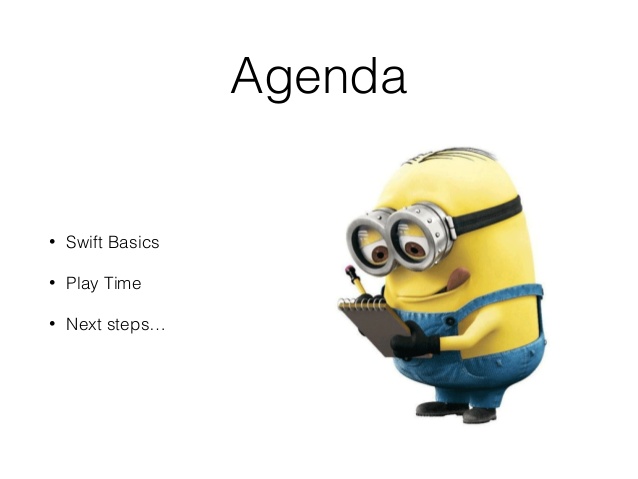 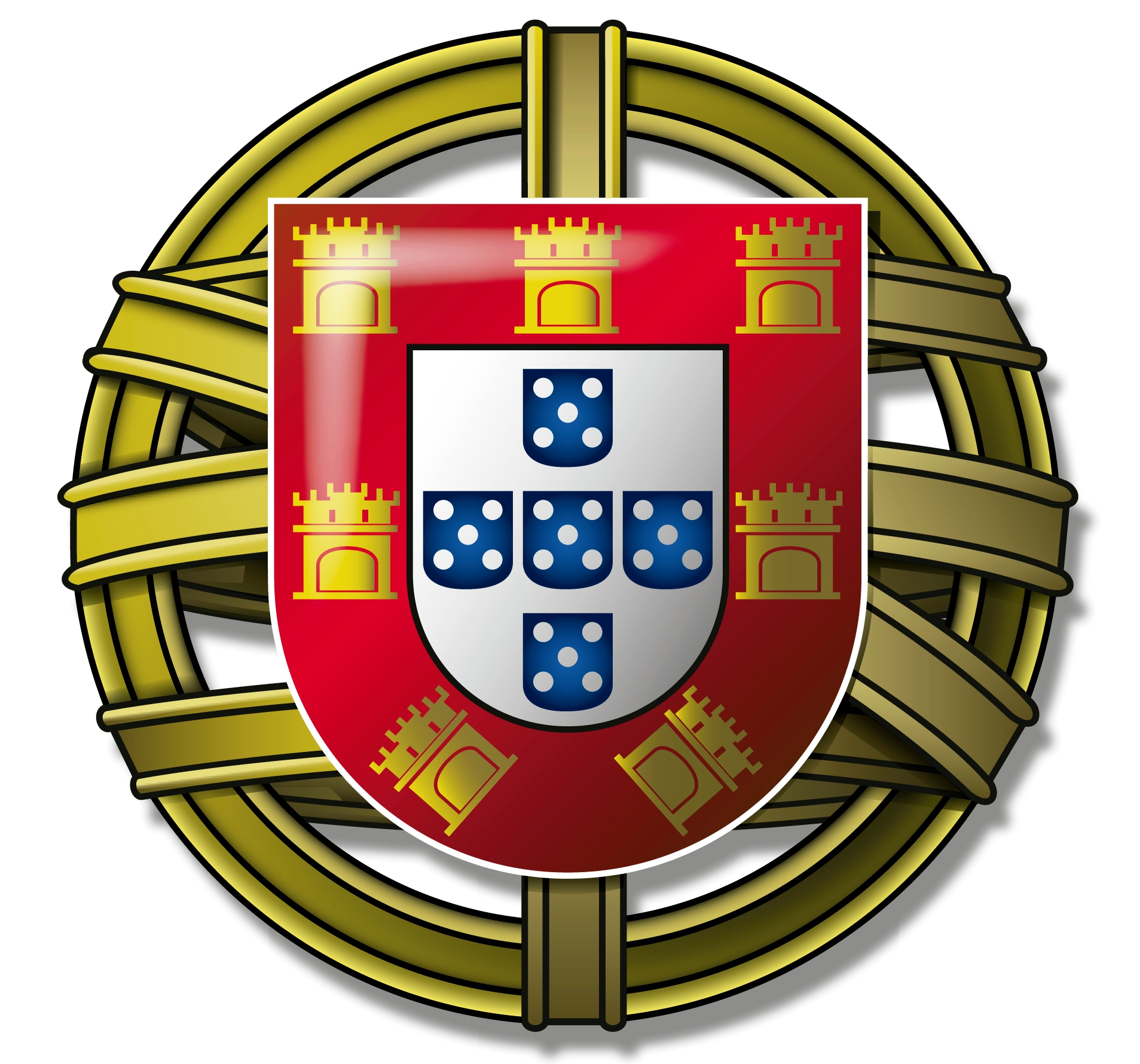 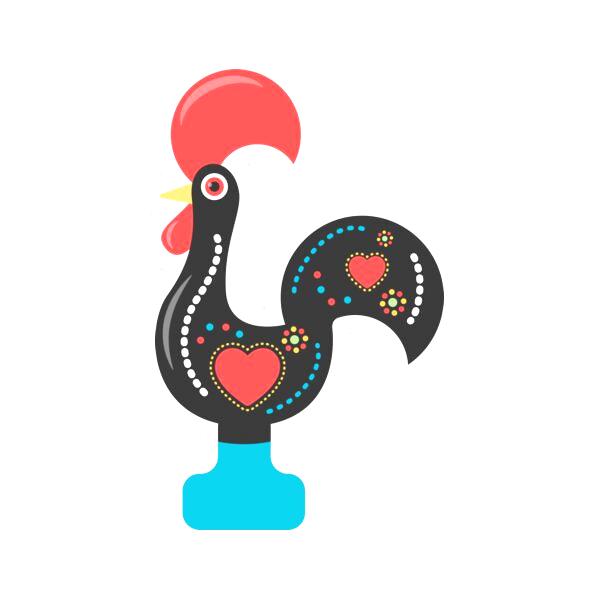 QUE LOCALIZAÇÕES TEM PORTUGAL…

1. … em relação ao resto da Europa?

2. … em relação a África?

3. … em relação à América?

4. … em relação à Ásia?

5. … em relação à Oceânia?

6. … em relação à Antártida?

7. … em relação ao Brasil?

8. … em relação ao oceano Atlântico?
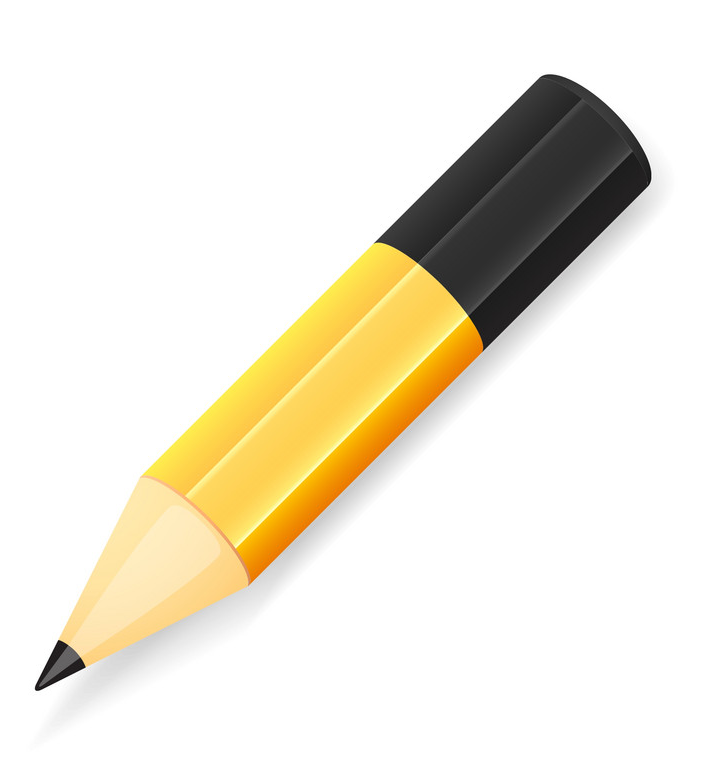 PERGUNTAS
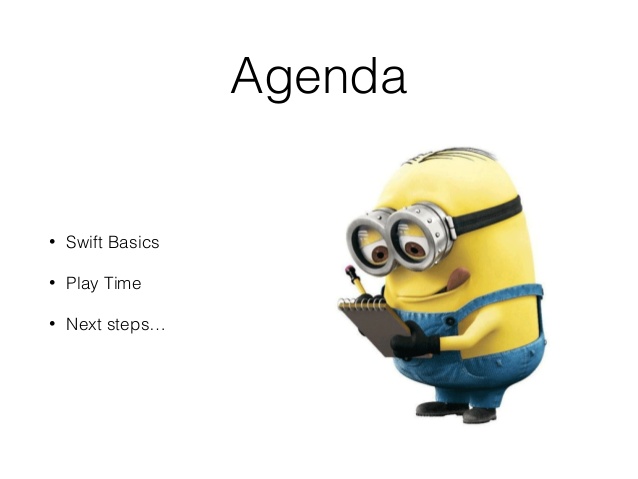 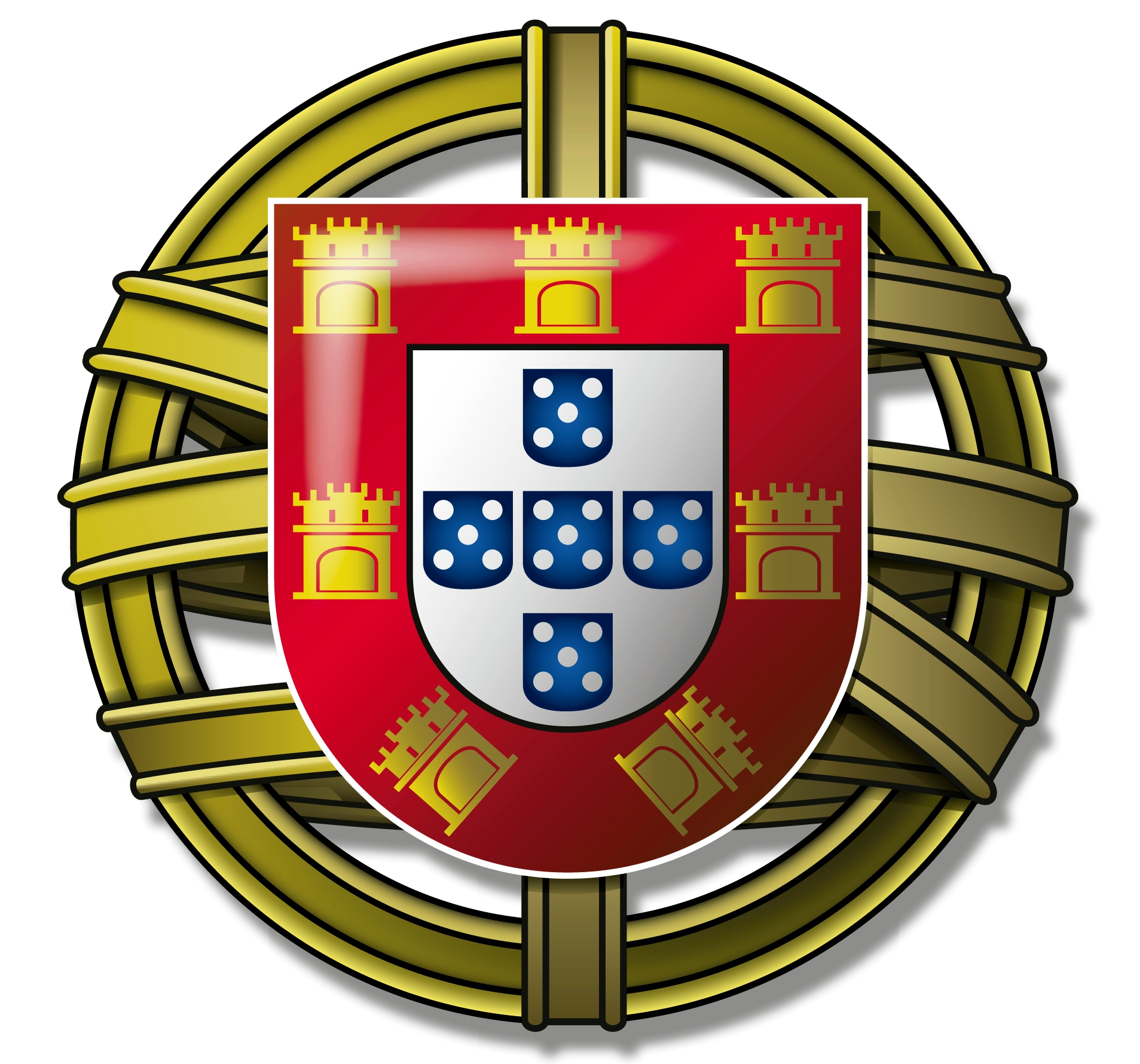 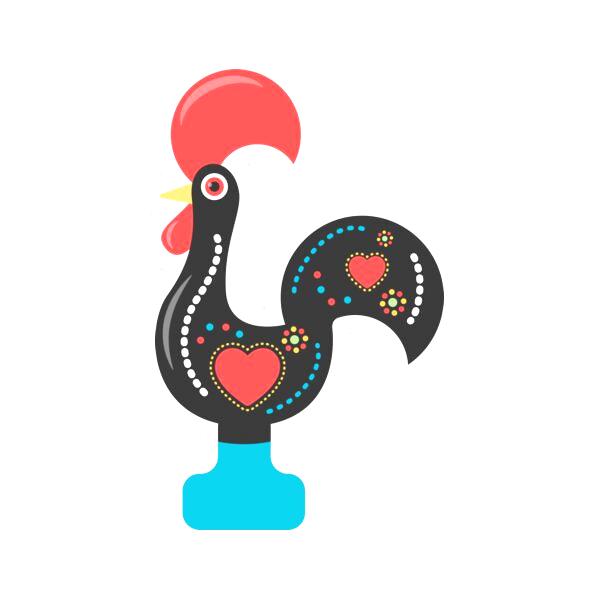 QUE LOCALIZAÇÕES TEM PORTUGAL…

1. … em relação ao resto da Europa?
Situa-se no extremo sudoeste.
2. … em relação a África?
Situa-se a norte.
3. … em relação à América?
Situa-se a este / leste / oriente.
4. … em relação à Ásia?
Situa-se a oeste / ocidente.
5. … em relação à Oceânia?
Situa-se nos antípodas.
6. … em relação à Antártida?
Situa-se a norte.
7. … em relação ao Brasil?
Situa-se a nordeste.
8. … em relação ao oceano Atlântico?
Situa-se a este / leste / oriente.
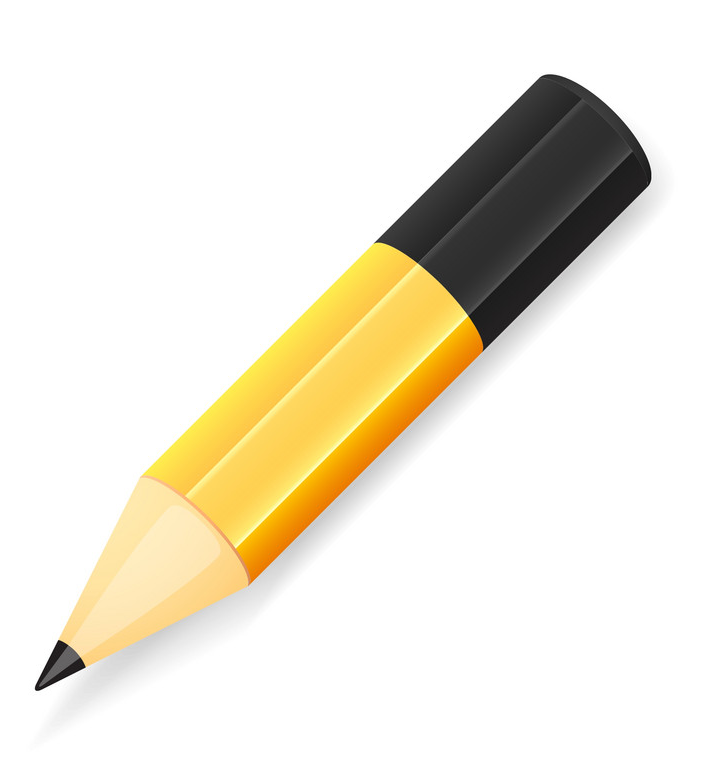 RESPOSTAS
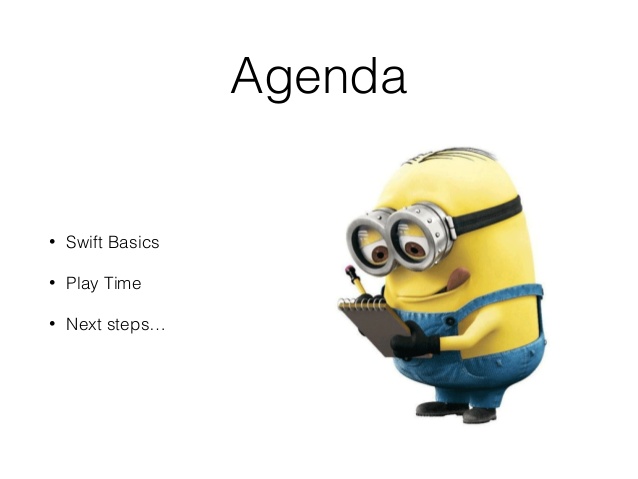 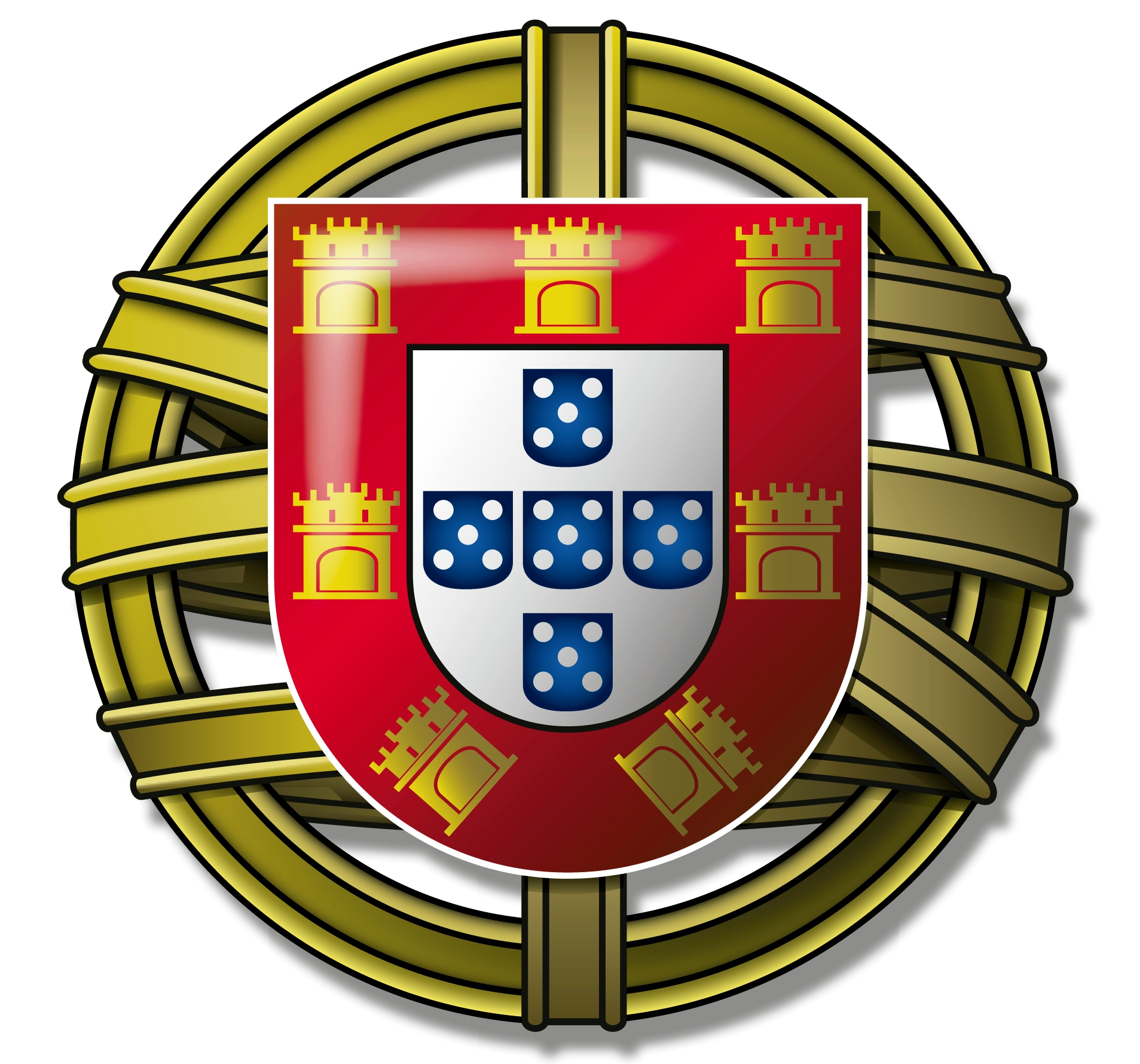 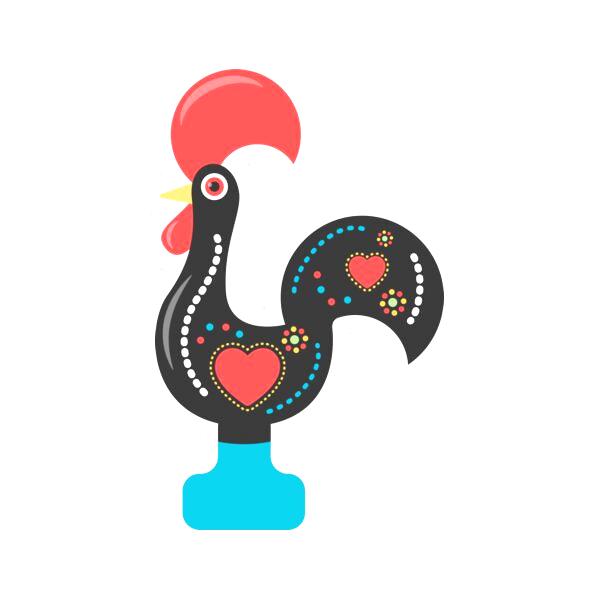 QUE LOCALIZAÇÕES TEM PORTUGAL?

1. Qual é a nossa galáxia?

2. Qual é o nosso sistema planetário?

3. Qual é o nosso planeta?

4. Qual é o nosso hemisfério?

5. Qual é o nosso continente?

6. Sobre que placas tectónicas nos situamos?

7. Quais são as nossas coordenadas?
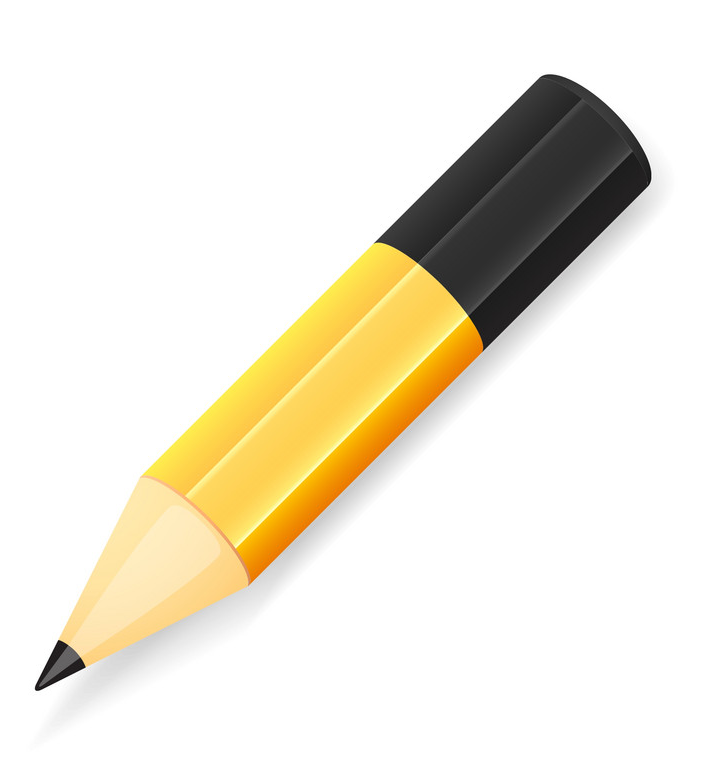 PERGUNTAS
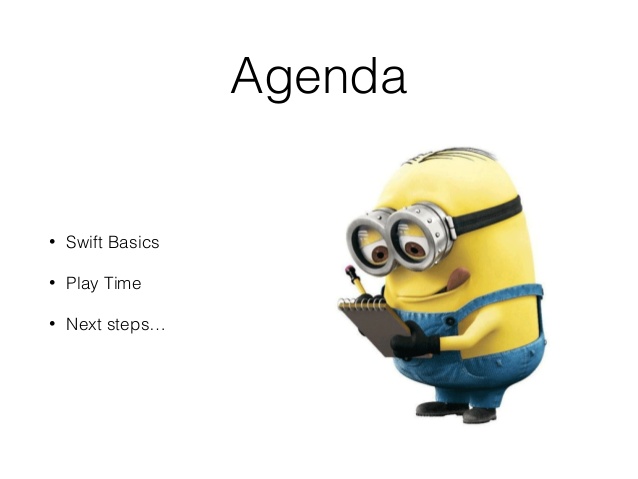 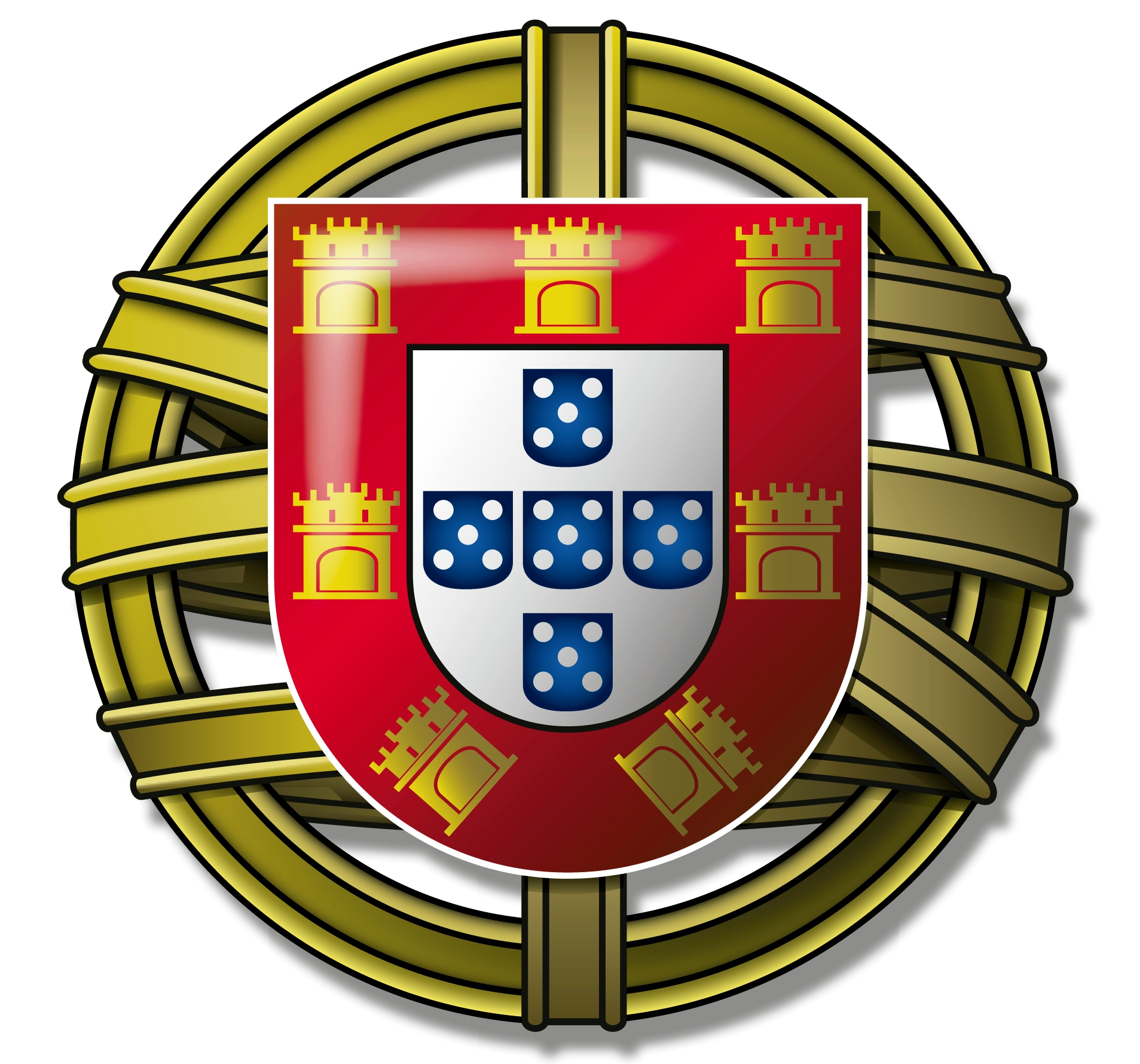 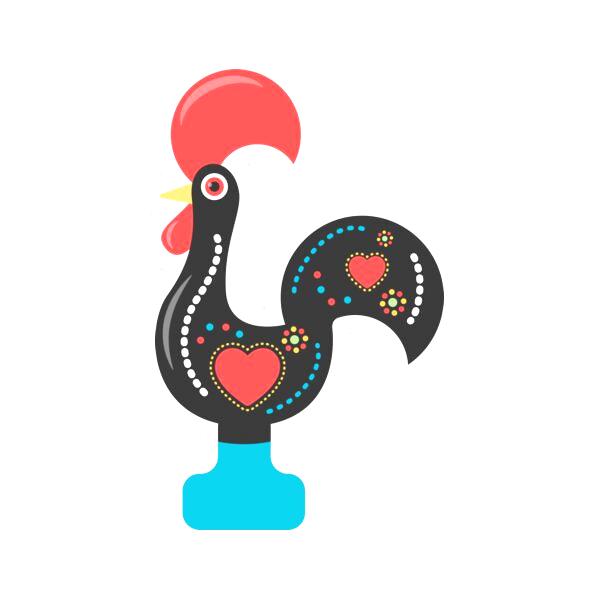 QUE LOCALIZAÇÕES TEM PORTUGAL?

1. Qual é a nossa galáxia?
É a Via Láctea.
2. Qual é o nosso sistema planetário?
É o Sistema Solar.
3. Qual é o nosso planeta?
É o planeta Terra.
4. Qual é o nosso hemisfério?
É o Hemisfério Norte.
5. Qual é o nosso continente?
É a Europa.
6. Sobre que placas tectónicas nos situamos?
Euroasiática, Africana e Norte-americana.
7. Quais são as nossas coordenadas?
Portugal continental: 36º-42 N / 6º-11º O;
RA dos Açores: 36º-39º N / 25º-31º O;
RA da Madeira: 33º N / 17º O.
Nota: RA = Região Autónoma.
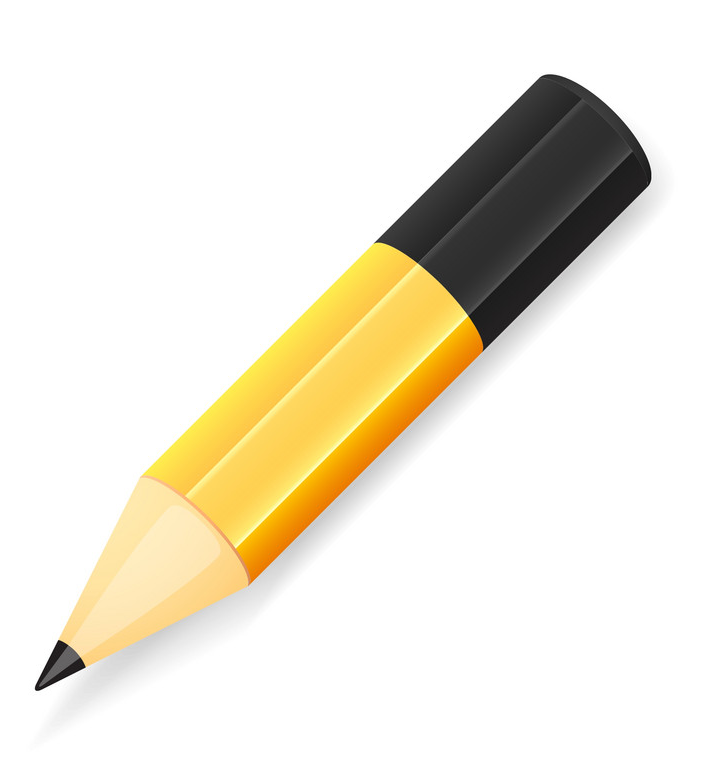 RESPOSTAS
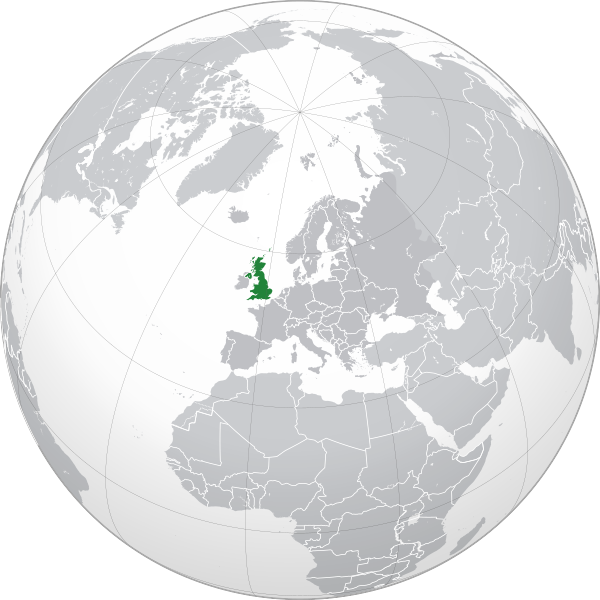 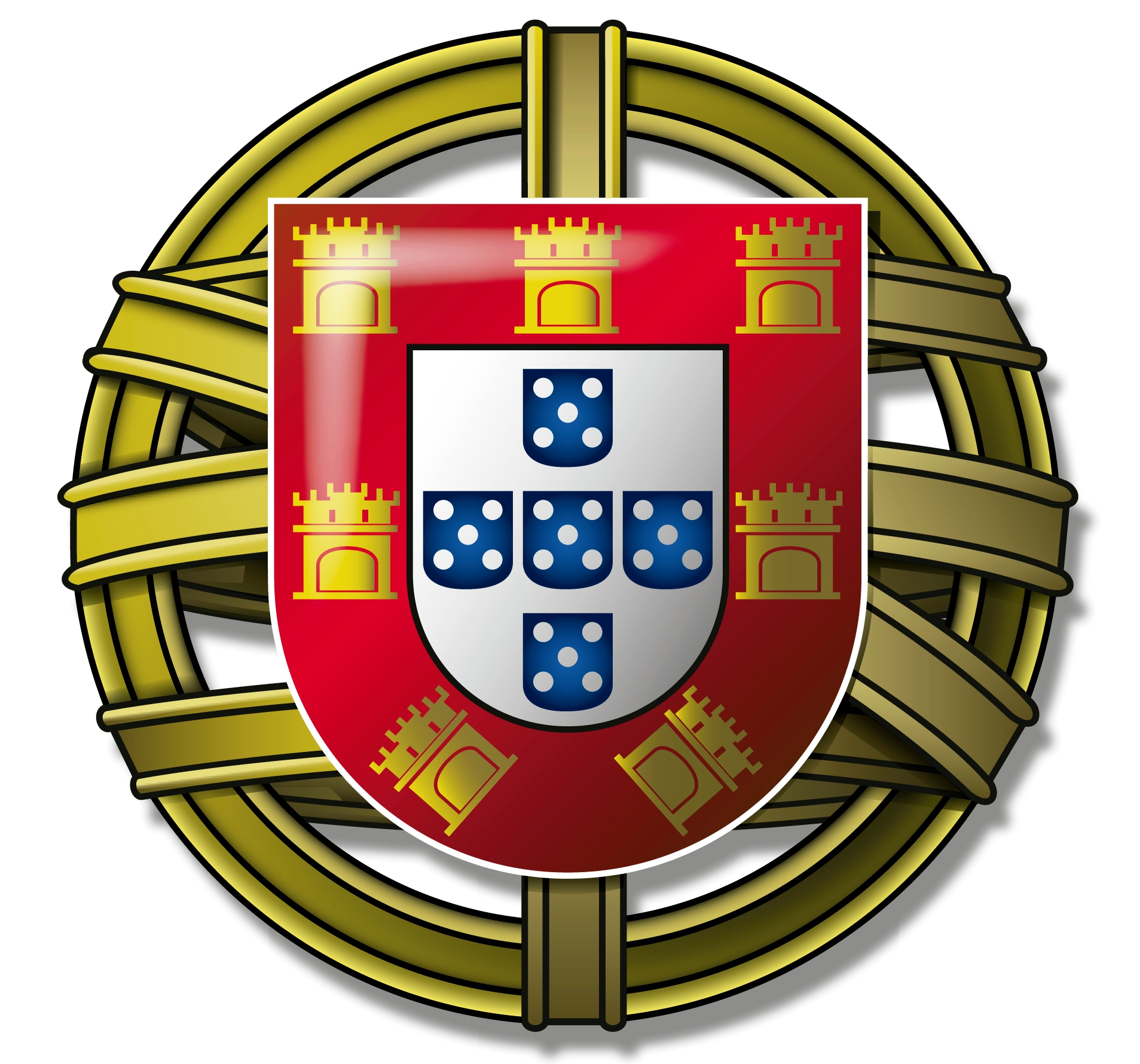 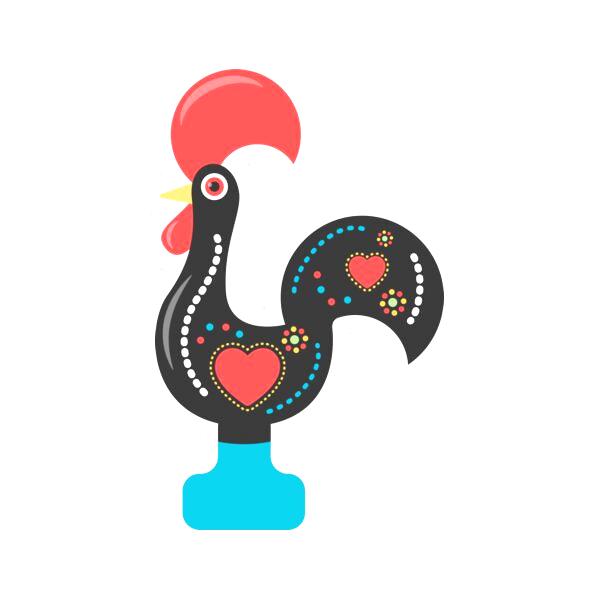 PORTUGAL
LOCALIZAÇÃO DE PORTUGAL NO MUNDO
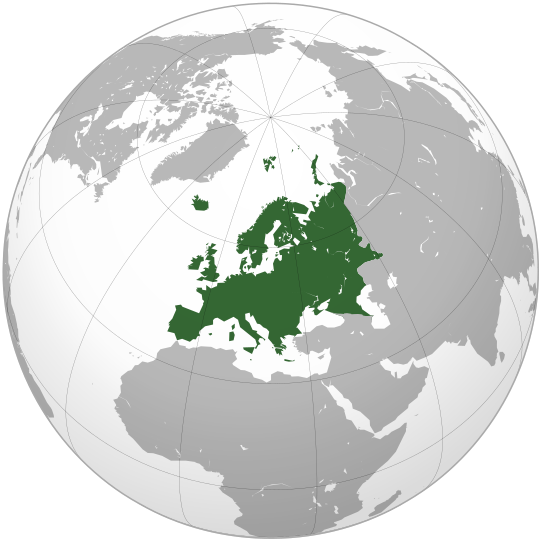 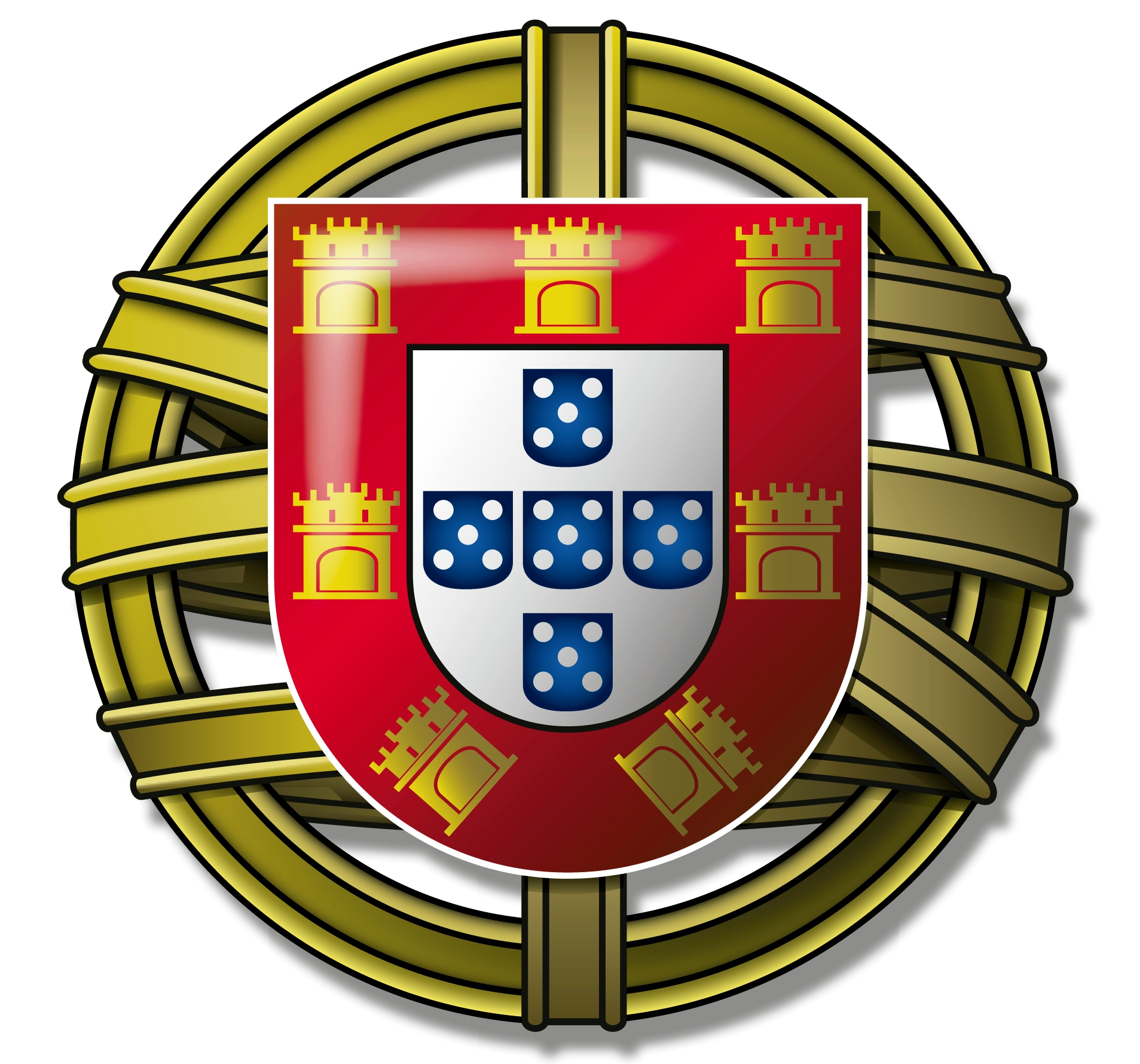 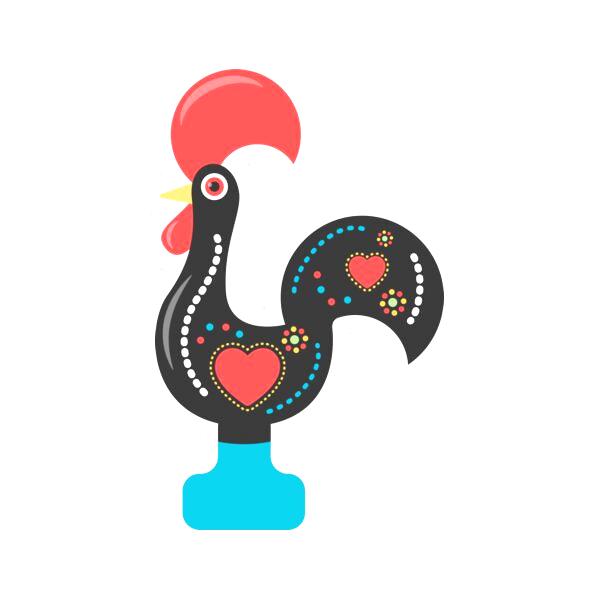 A M É R I C A
Oceano
Glacial
Ártico
Mar de Kara
Mar de Barents
Mar do Norte
Montes
Urais
Rio Ural
Oceano
Atlântico
Á S I A
1
M. Cáspio
Montes do Cáucaso
M. Negro
PORTUGAL
Mar Mediterrâneo
Á F R I C A
PORTUGAL FAZ PARTE DO CONTINENTE EUROPEU (limites físicos: marítimos e terrestres).
Rússia, Cazaquistão e Turquia pertencem, em simultâneo, à Europa e à Ásia.
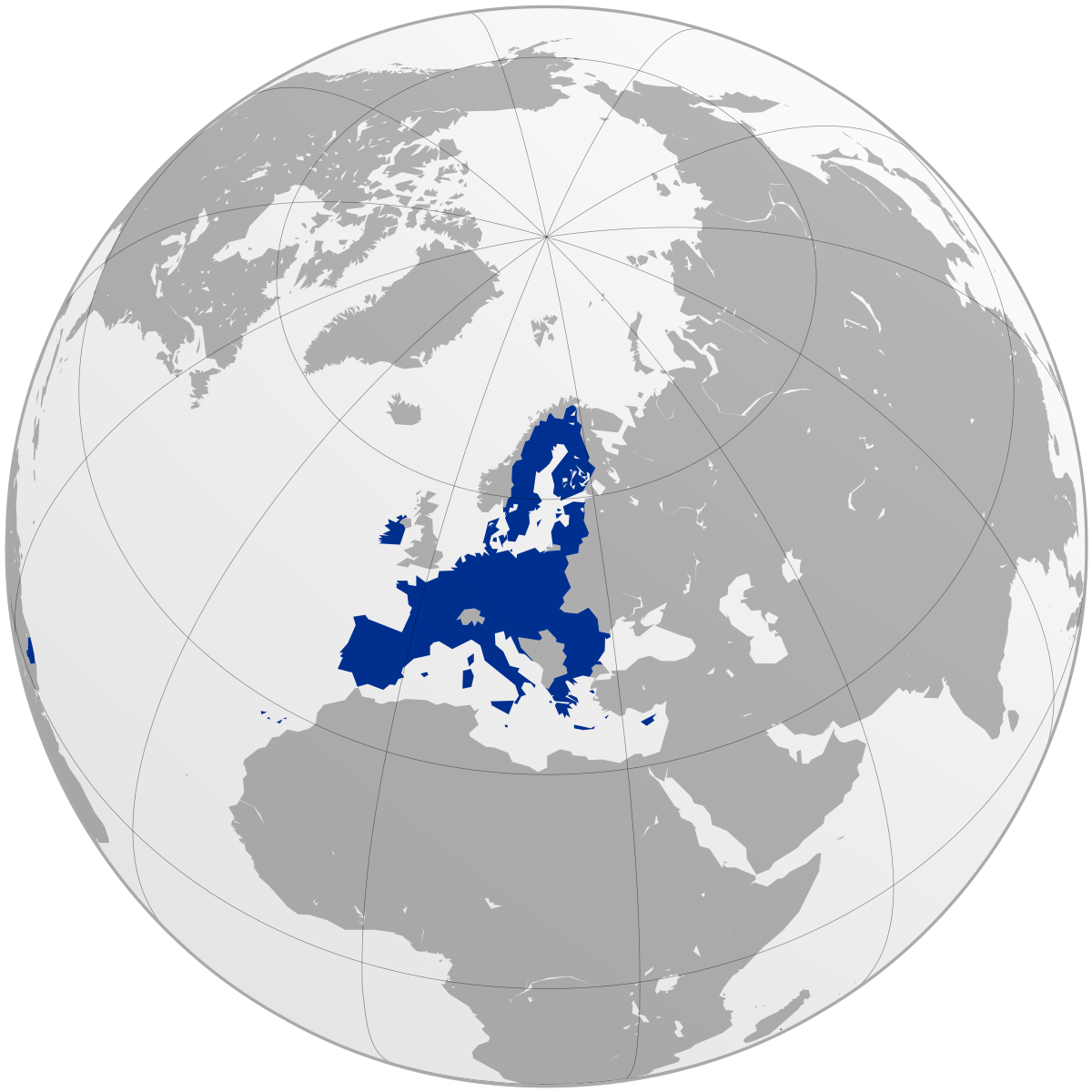 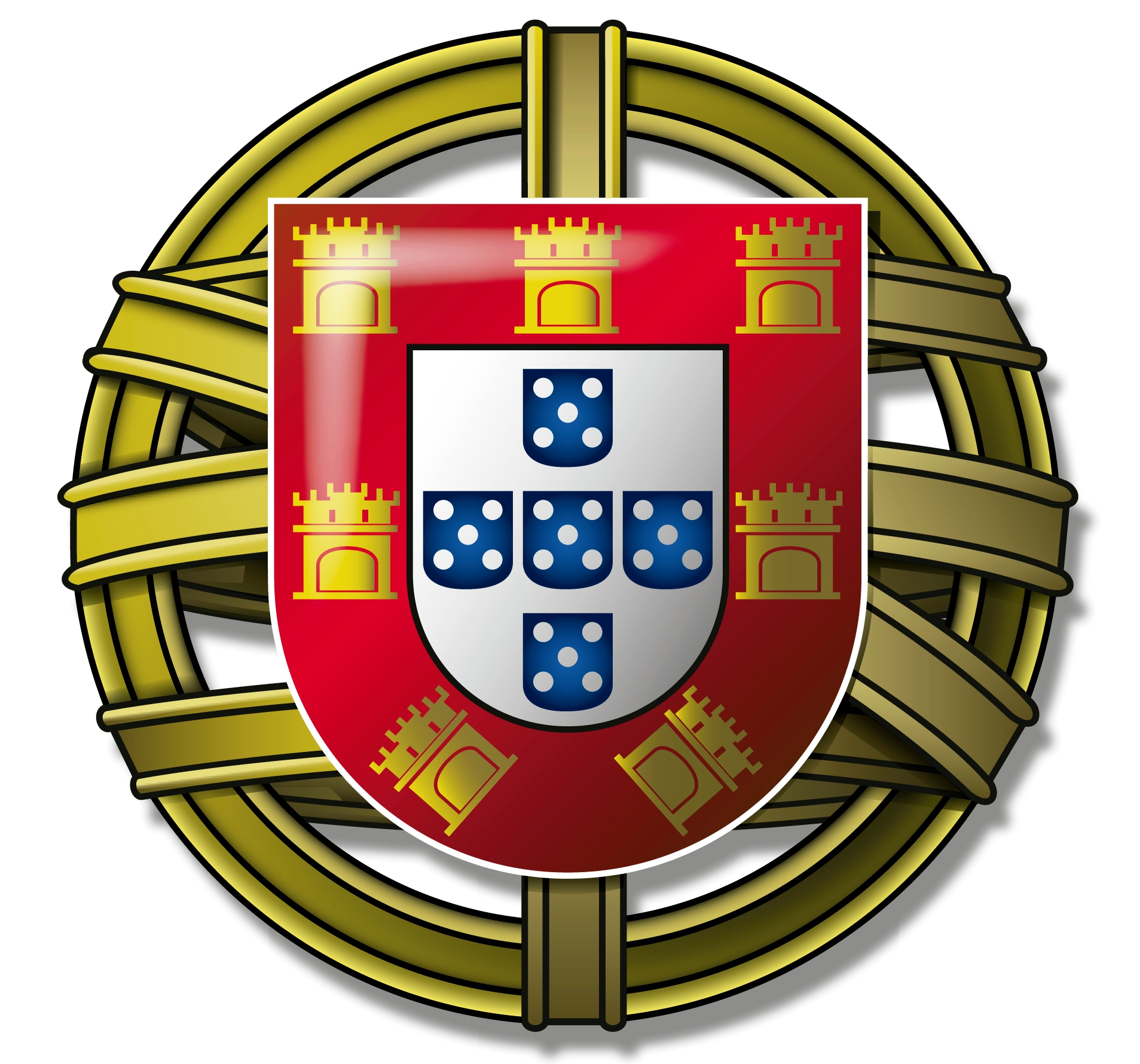 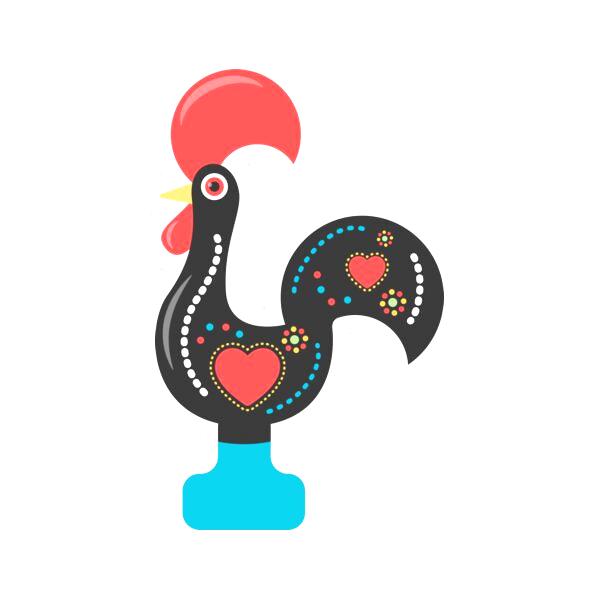 A M É R I C A
Oceano
Glacial
Ártico
Oceano
Atlântico
Á S I A
PORTUGAL
Á F R I C A
PORTUGAL FAZ PARTE DA UNIÃO EUROPEIA (que é constituída por 27 países).
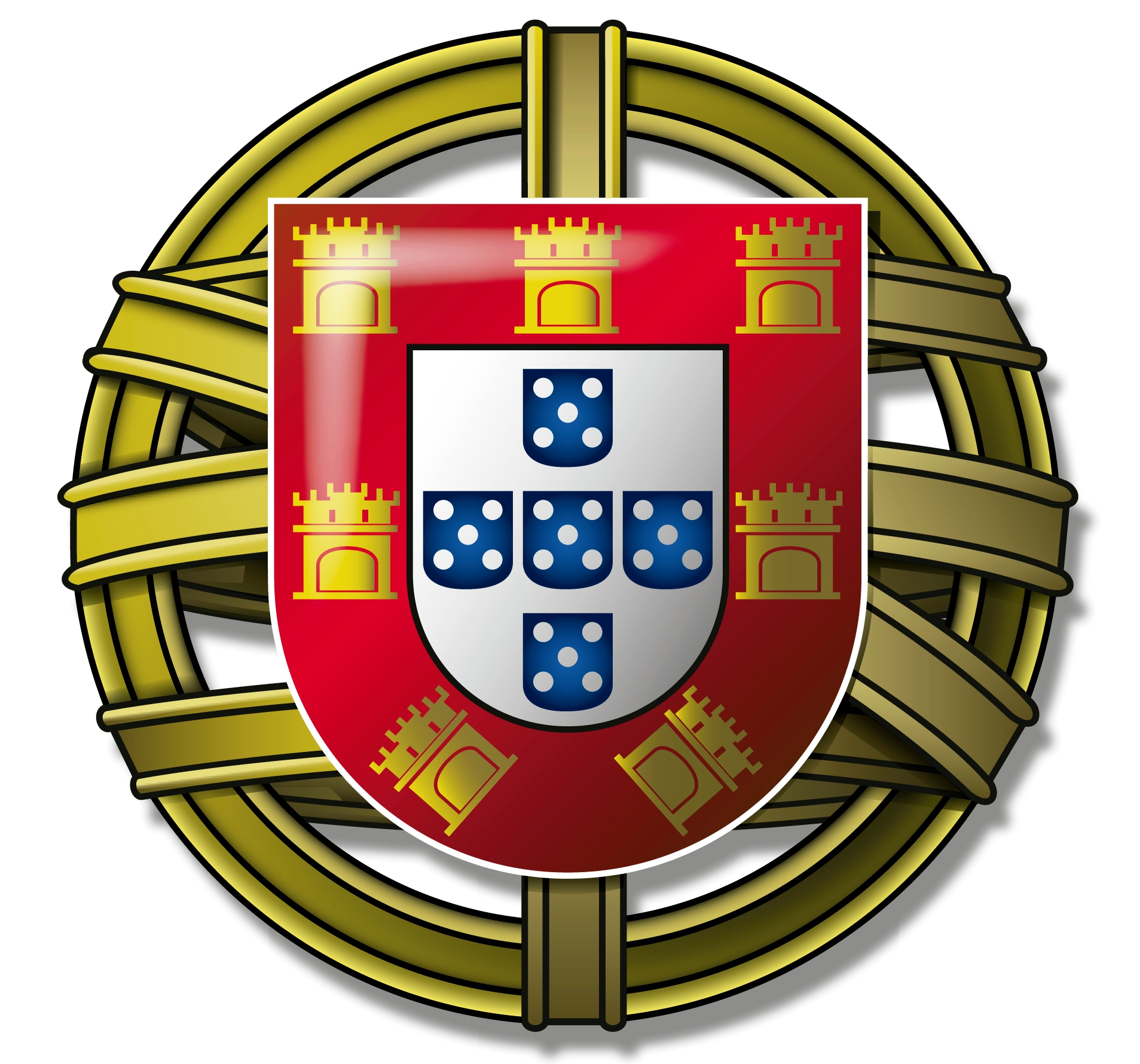 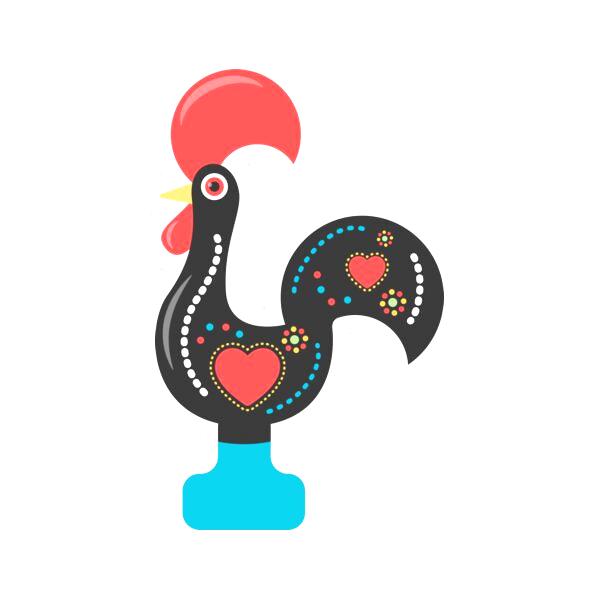 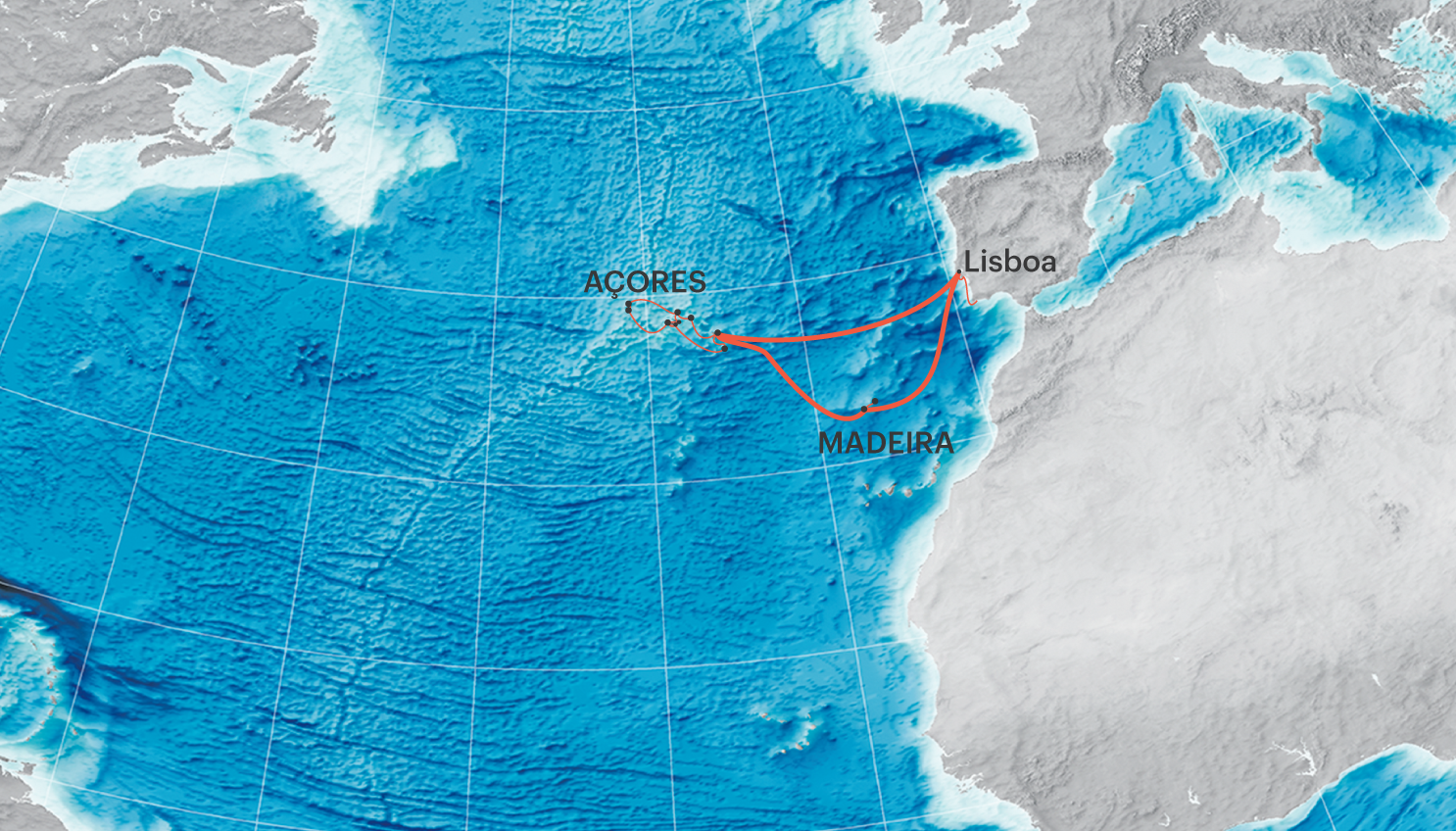 P L A C A   E U R O - A S I Á T I C A
E U R O P A
A M É R I C A
PORTUGAL
P L A C A   N O R T E - 
A M E R I C A N A
Á F R I C A
Oceano
Atlântico
P L A C A   A F R I C A N A
CABOS SUBMARINOS DETETAM SISMOS EM PORTUGAL (ligam Lisboa, Ponta Delgada e Funchal).
Fonte: https://www.publico.pt – 2020-02-24.
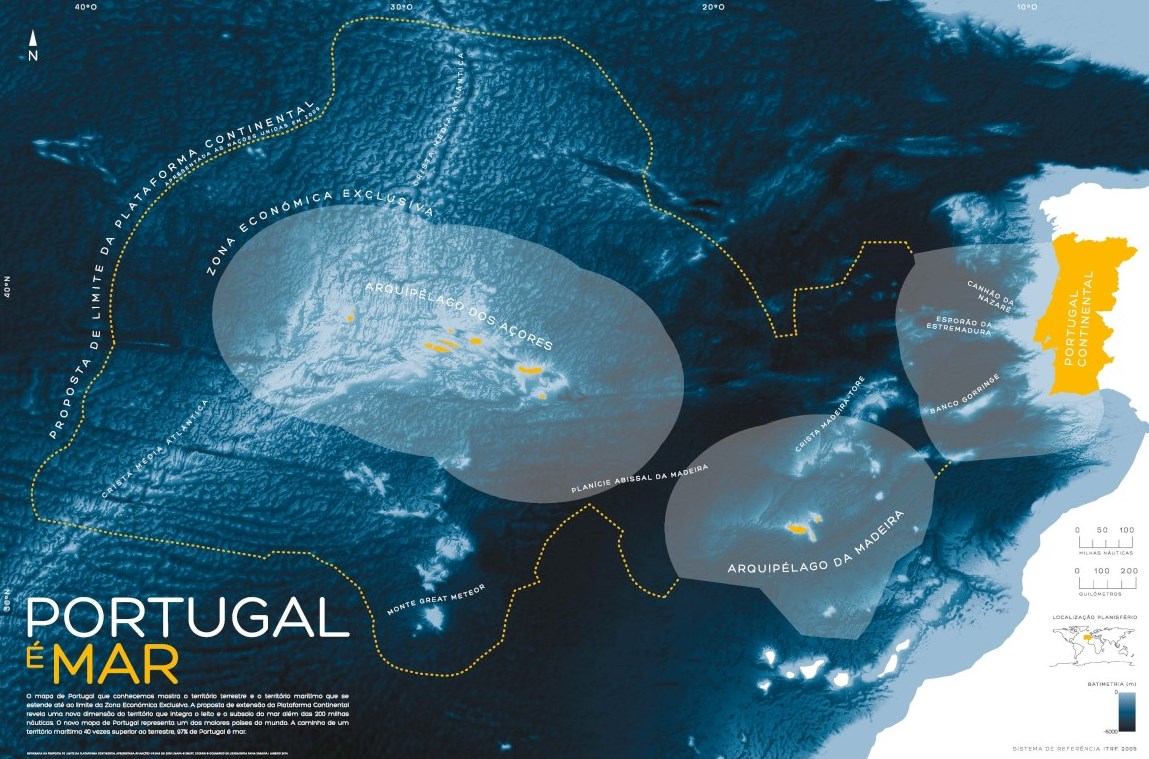 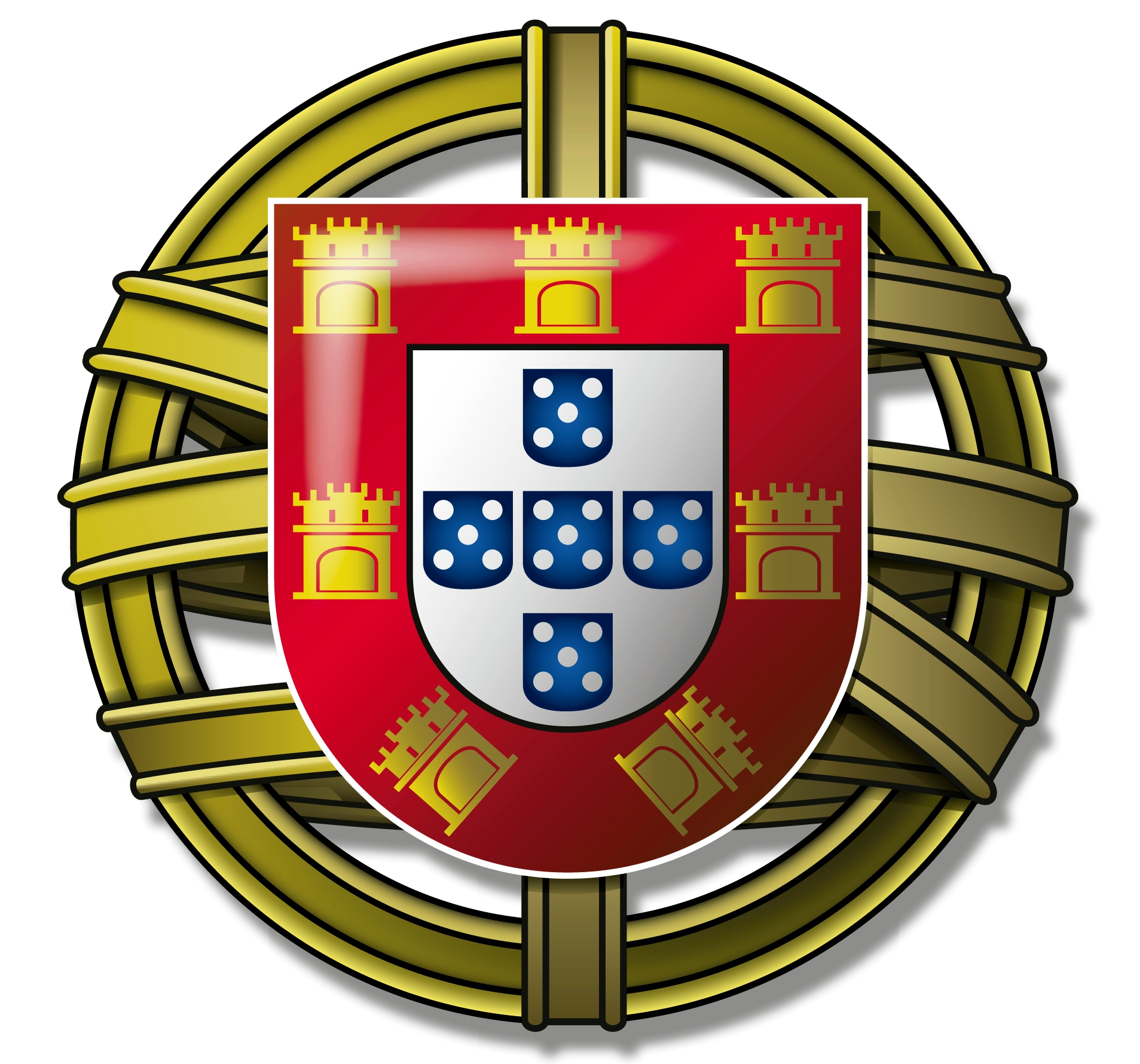 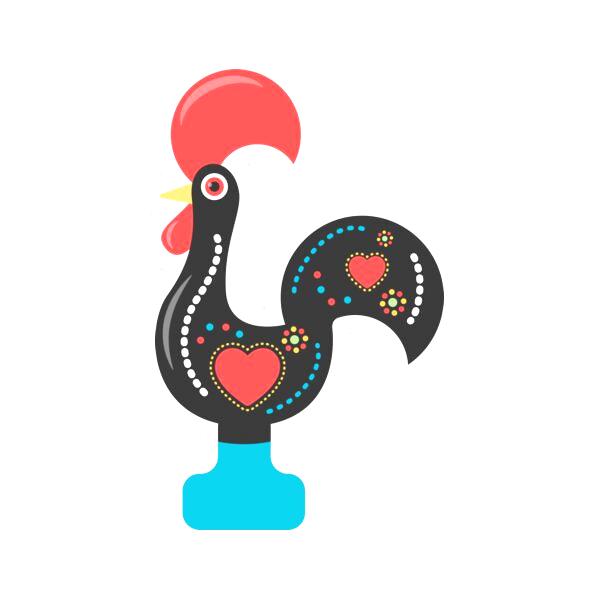 Área atual da ZEE (Zona Económica Exclusiva)
Área da Proposta de Alargamento da Plataforma Continental”
(entendida num sentido administrativo, económico e científico, mas não na definição geológica)
PROPOSTA DE ALARGAMENTO DA “PLATAFORMA CONTINENTAL” DE PORTUGAL (apresentada à ONU em 2009).
Fonte: https://www.publico.pt – 2014-04-02.
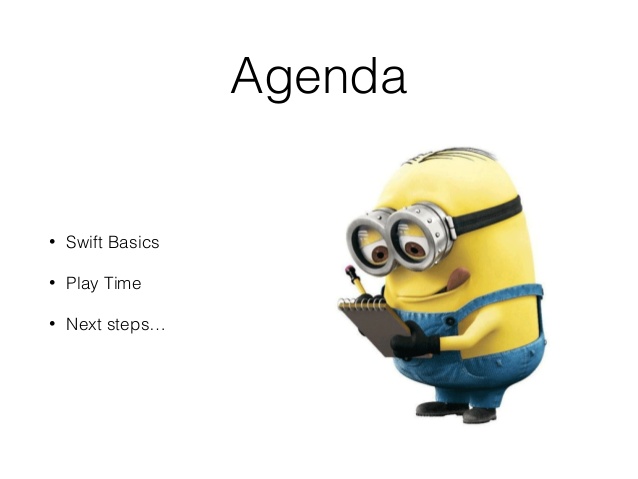 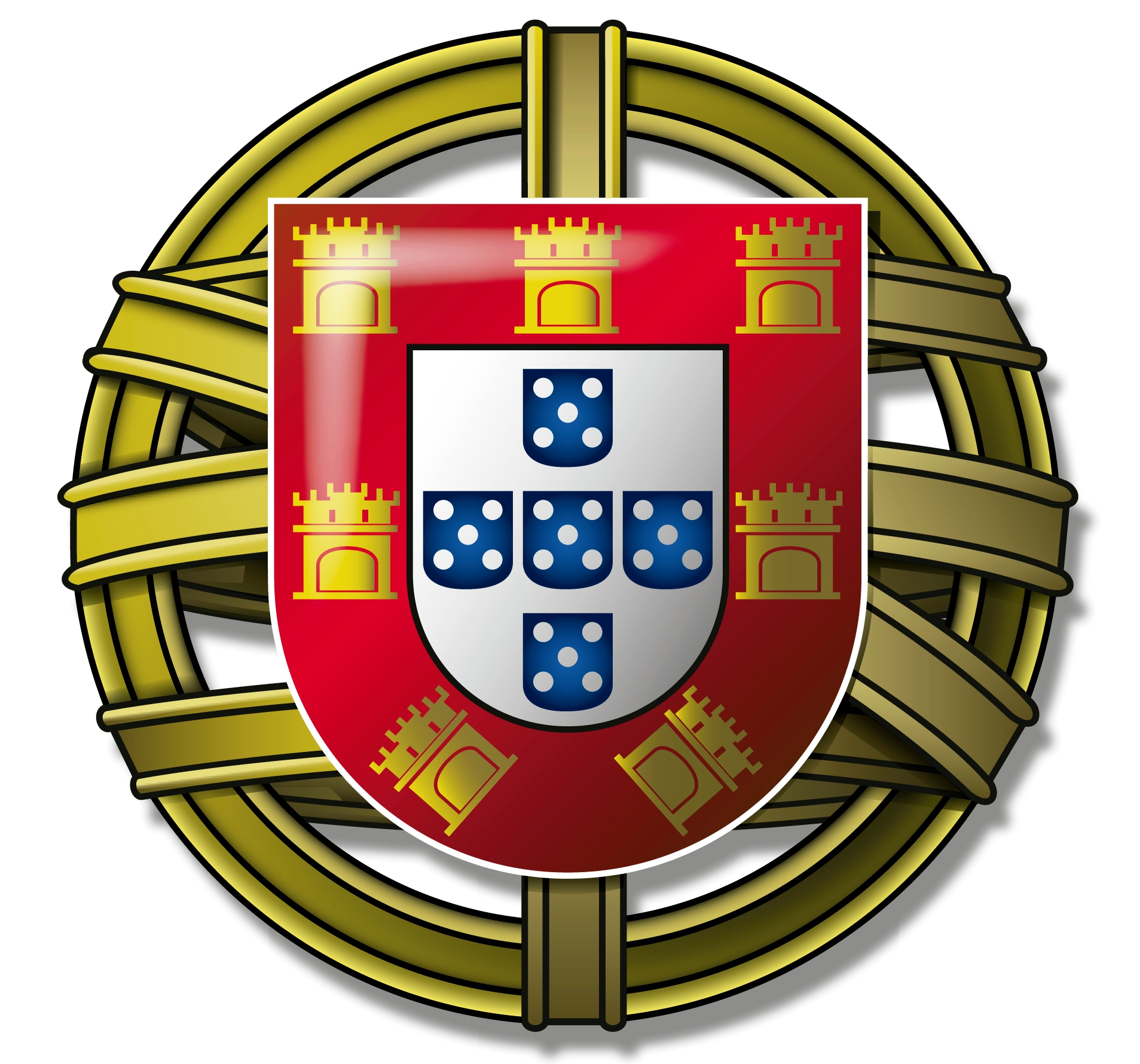 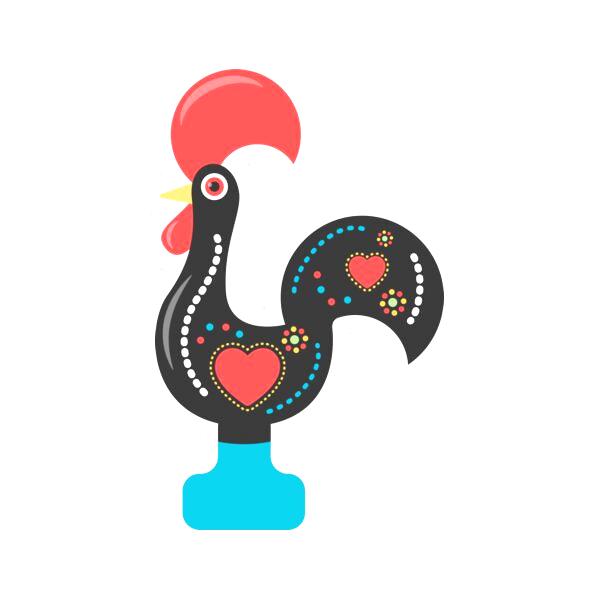 COMO É QUE É PORTUGAL?

1. Quantas partes constituem Portugal?


2. O que significa NUTS?



3. O que significa NUTS I?

4. O que significa NUTS II?
 


5. O que significa NUTS III?
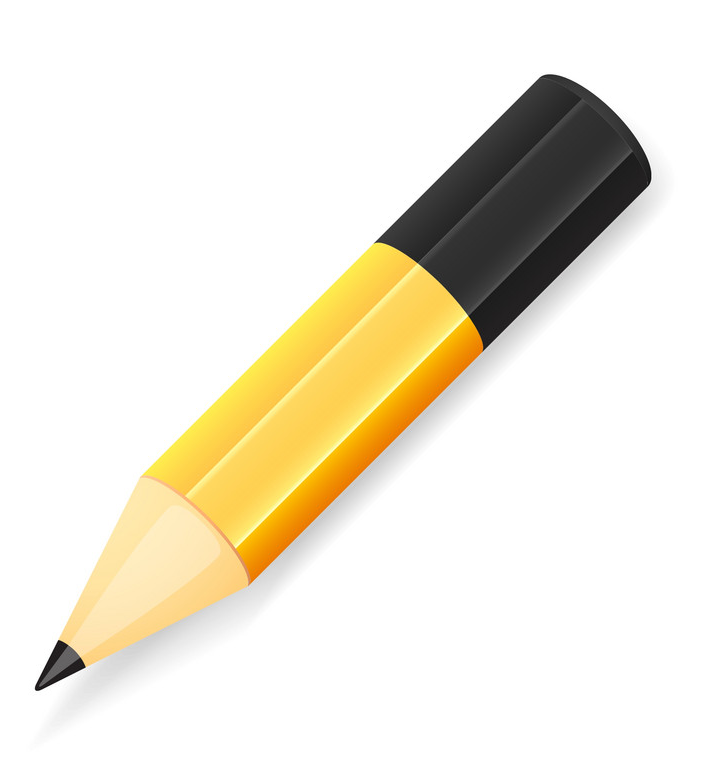 PERGUNTAS
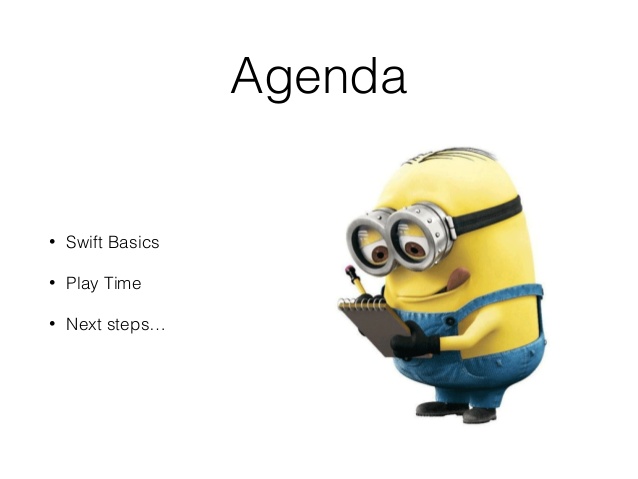 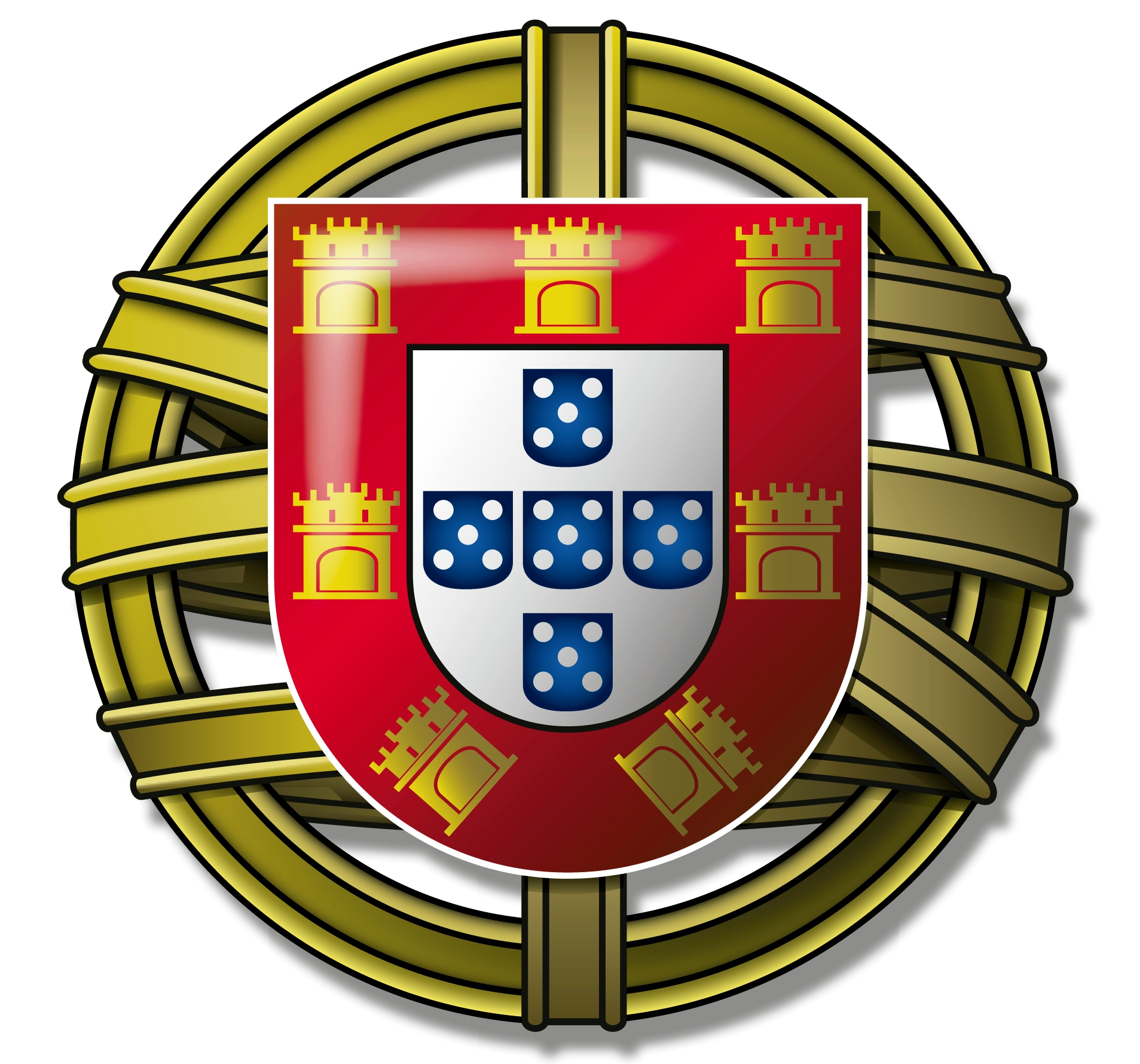 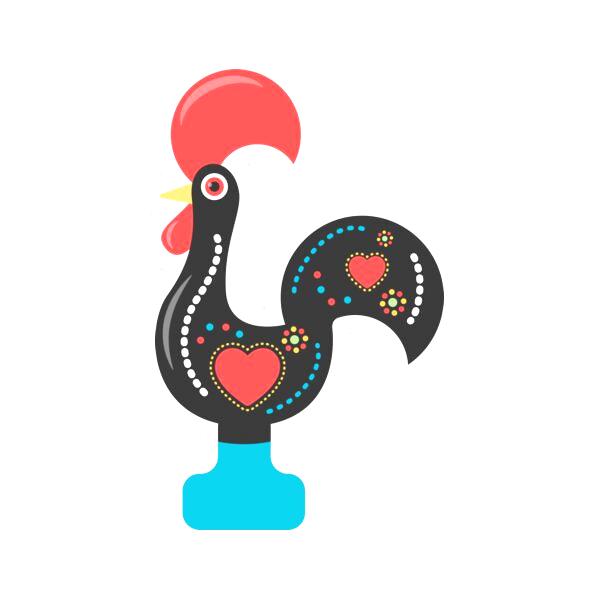 COMO É QUE É PORTUGAL?

1. Quantas partes constituem Portugal?
Três: Portugal continental, Região Autónoma dos Açores e Região Autónoma da Madeira.
2. O que significa NUTS?
Nomenclatura de Unidades Territoriais (divisão inicialmente para fins estatísticos que tem servido para outros fins).
3. O que significa NUTS I?
Corresponde às três partes de Portugal.
4. O que significa NUTS II?
Corresponde a sete divisões (regiões) de Portugal: Norte, Centro, Lisboa, Alentejo, Algarve, Açores e Madeira.
5. O que significa NUTS III?
Corresponde à subdivisão das regiões, agrupadas em concelhos, sendo Lisboa, Algarve, Açores e Madeira em simultâneo NUTS II e III (são 25).
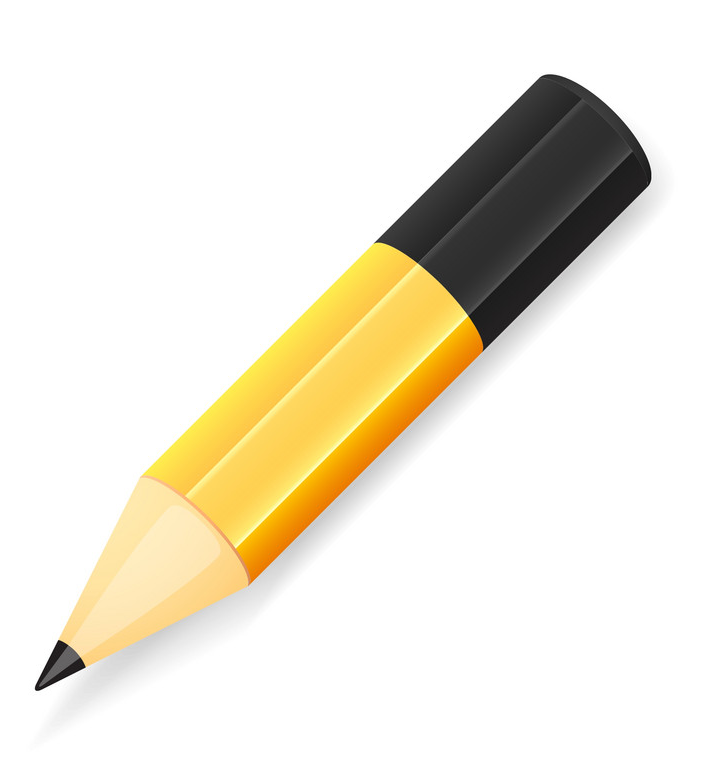 RESPOSTAS
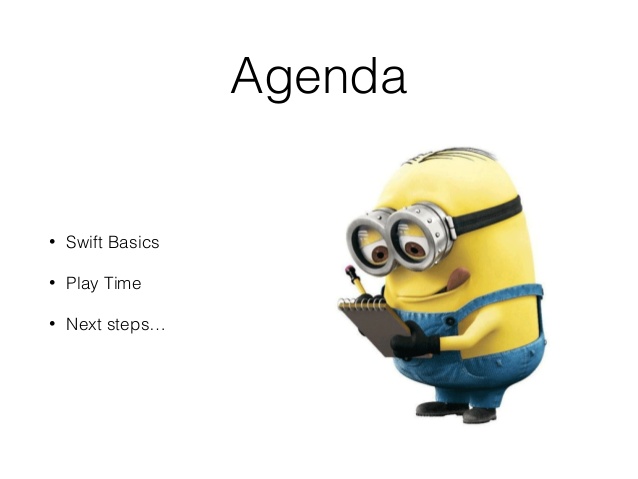 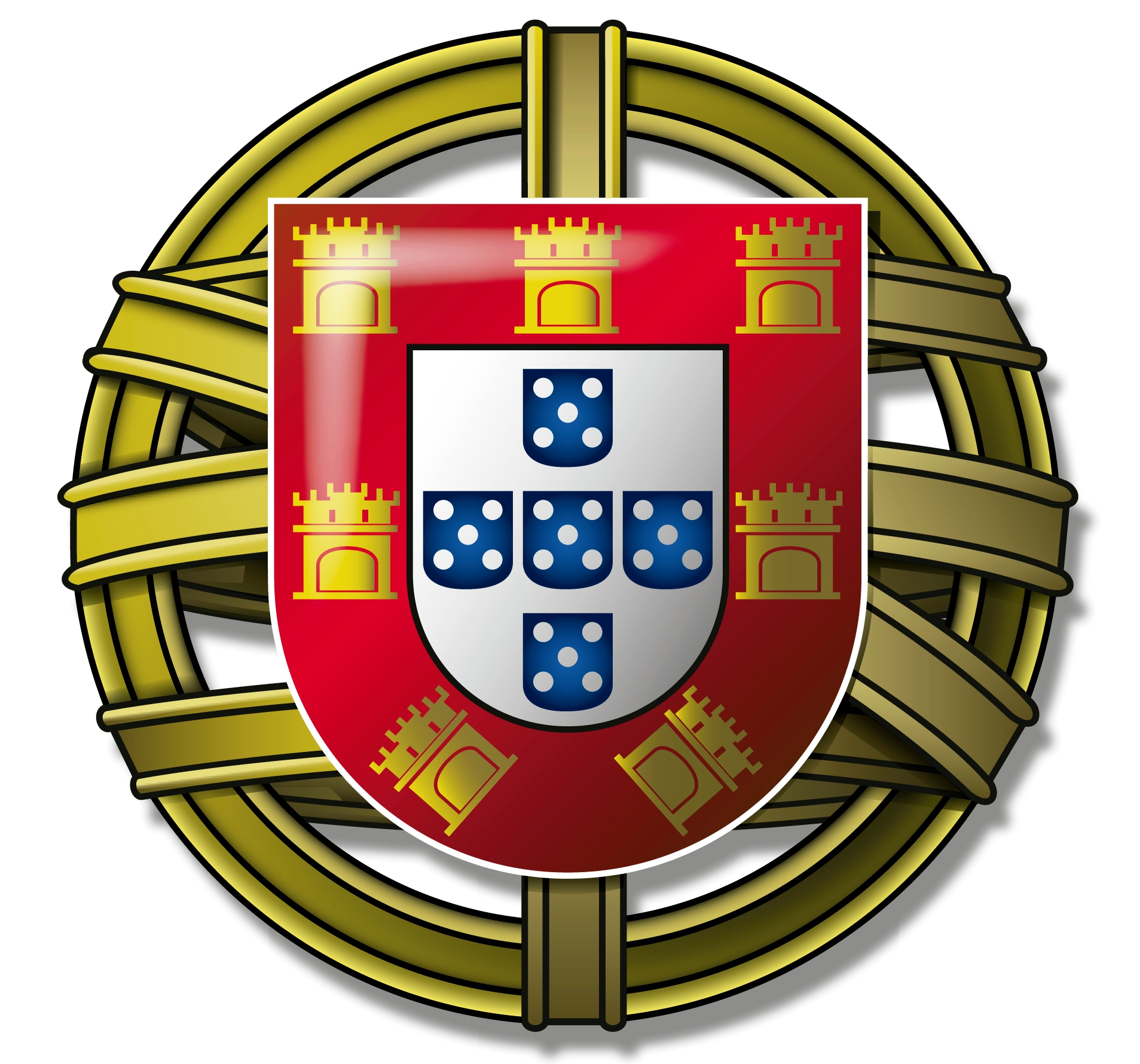 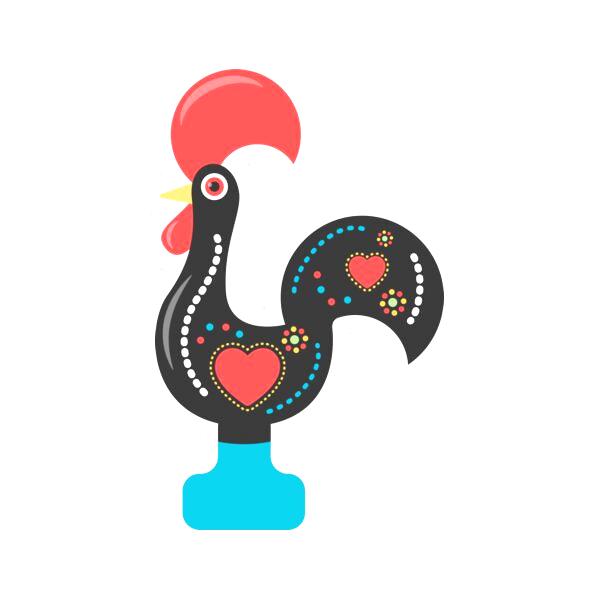 COMO É QUE É PORTUGAL?

1. O que é que são as províncias?
 

2. O que é que são os distritos?



3. O que é que são as Regiões Autónomas?
 


4. O que é que são os concelhos?
 

5. O que é que são as freguesias?
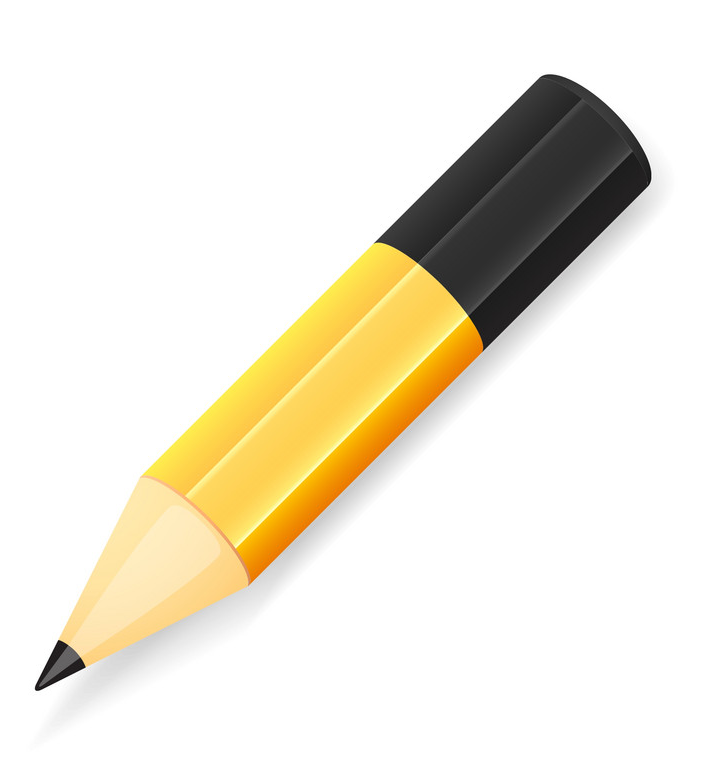 PERGUNTAS
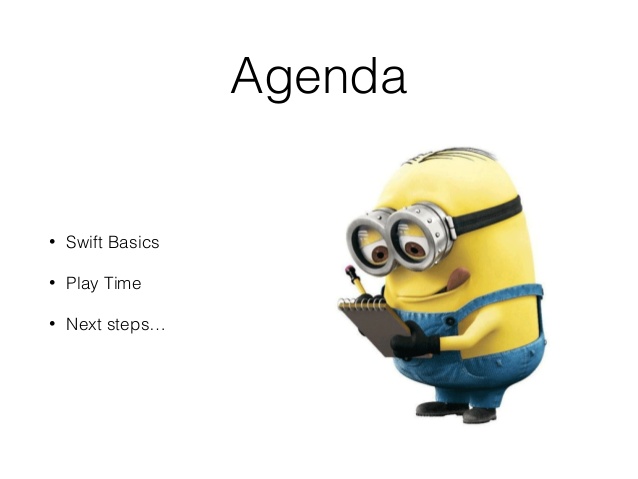 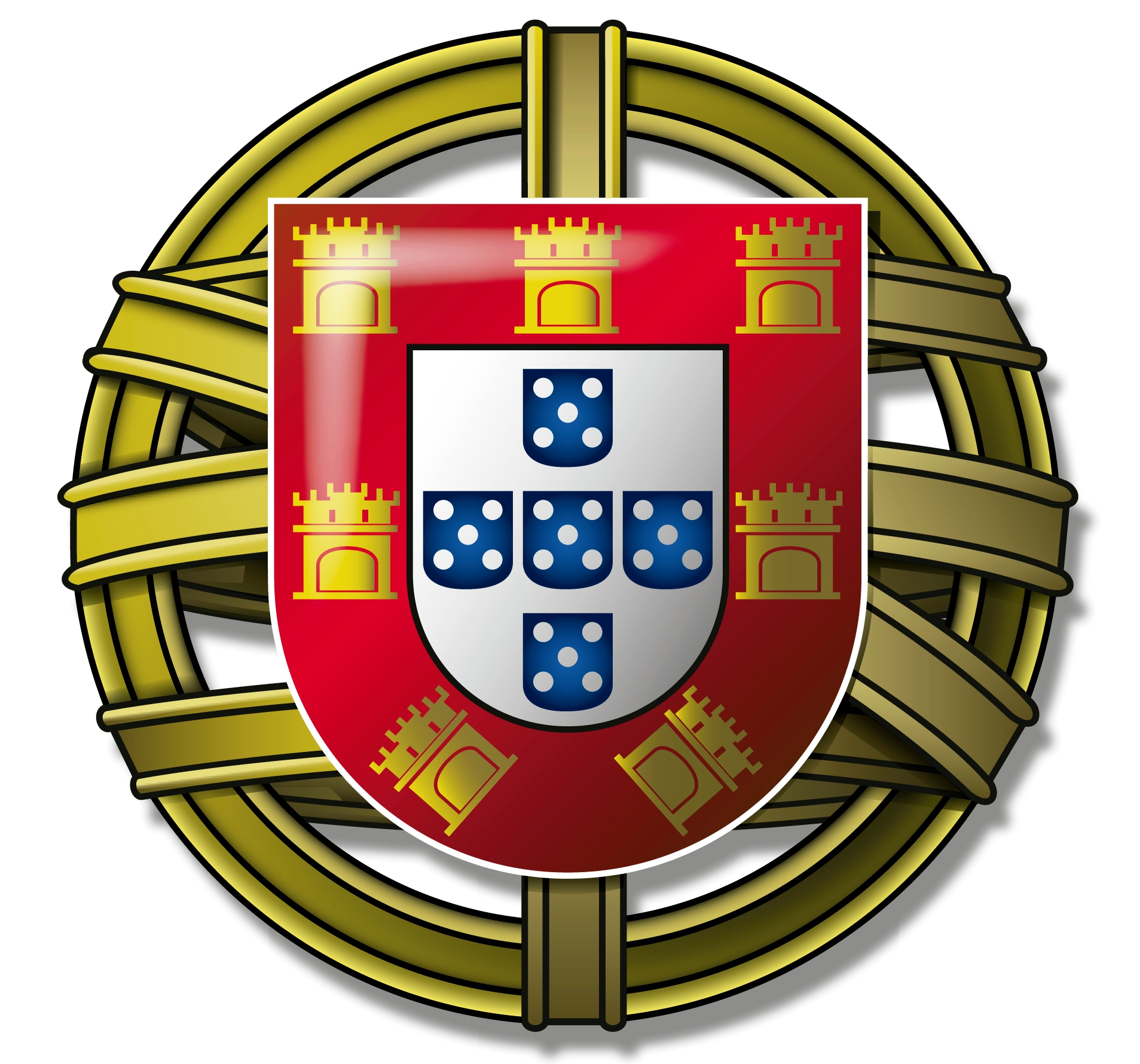 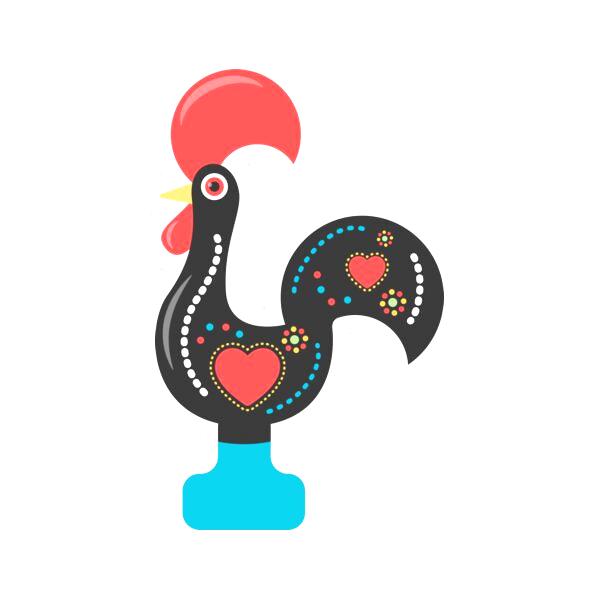 COMO É QUE É PORTUGAL?

1. O que é que são as províncias?
Antiga unidade administrativa desaparecida em 1959, que teve pouca aplicação prática.
2. O que é que são os distritos?
Unidade administrativa criada no século XIX, com 18 distritos no continente. Agregam concelhos à volta de uma cidade-referência.
3. O que é que são as Regiões Autónomas?
Unidade administrativa criada em 1976 nas duas regiões insulares, dotadas de governo, parlamento e bandeira regional (autonomia).
4. O que é que são os concelhos?
A mais antiga unidade administrativa do país está dotada de vários poderes (municípios).
5. O que é que são as freguesias?
A mais pequena unidade administrativa, é a que se encontra mais próxima do cidadão.
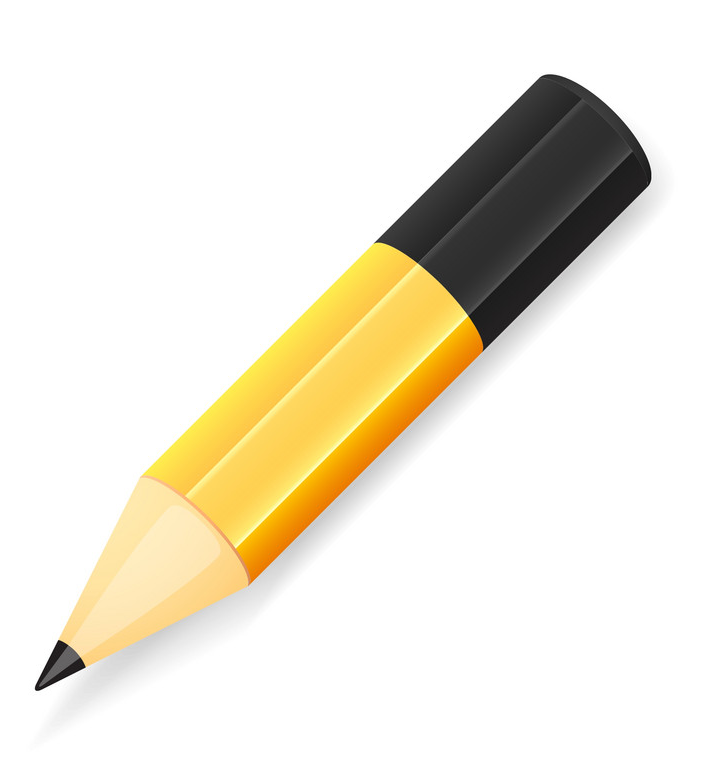 RESPOSTAS
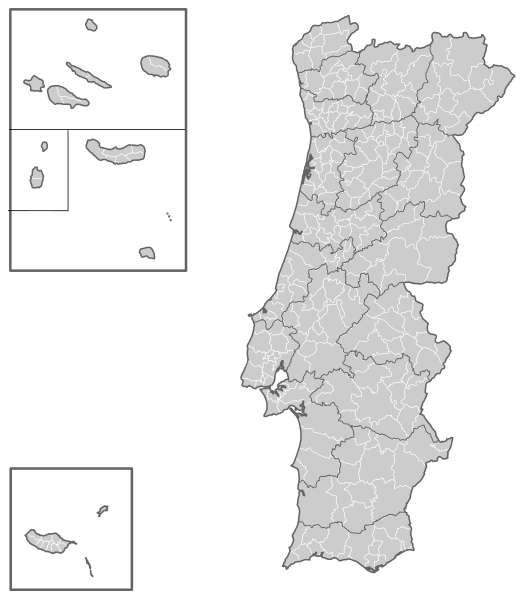 VIANA DO
CASTELO
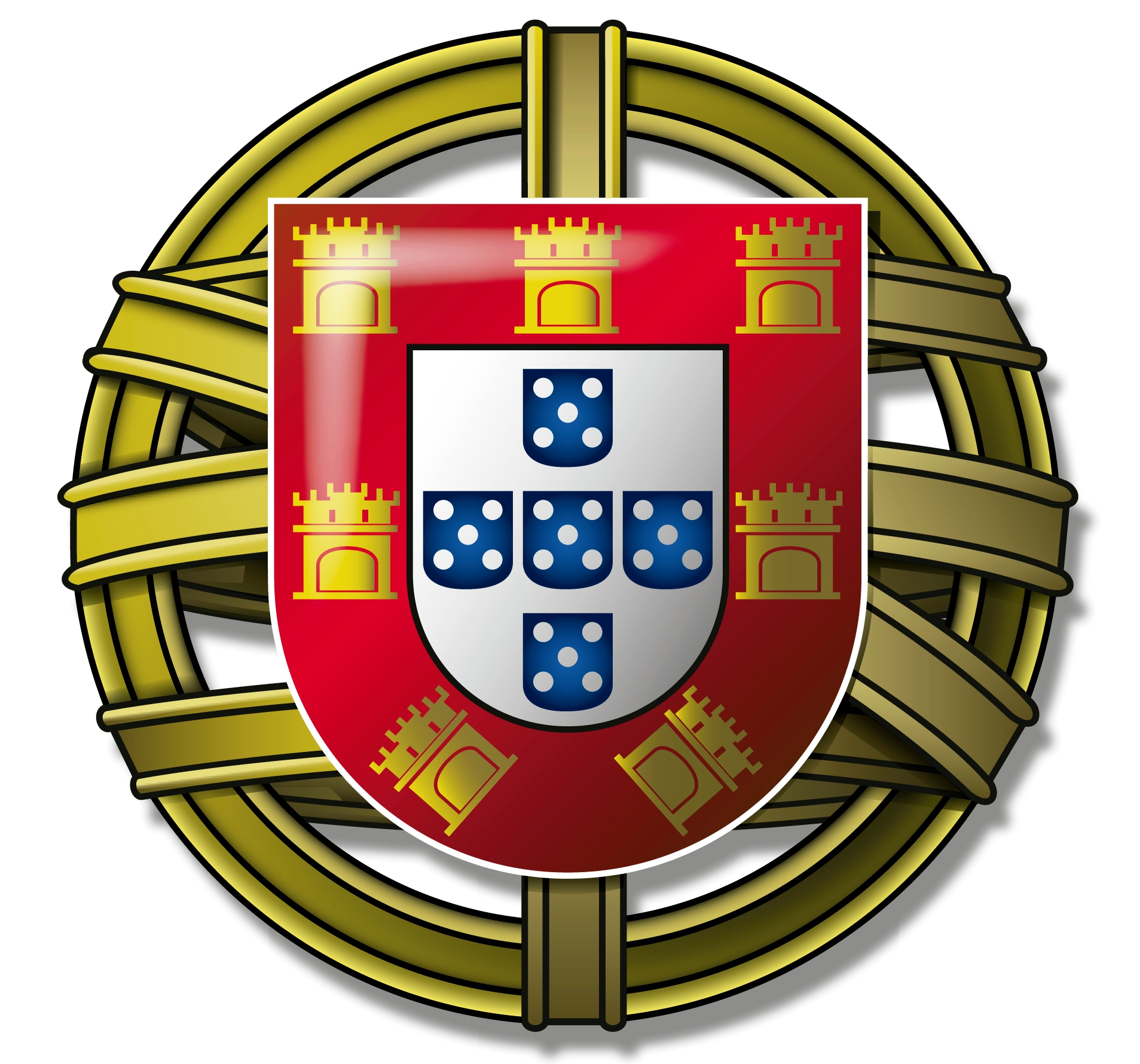 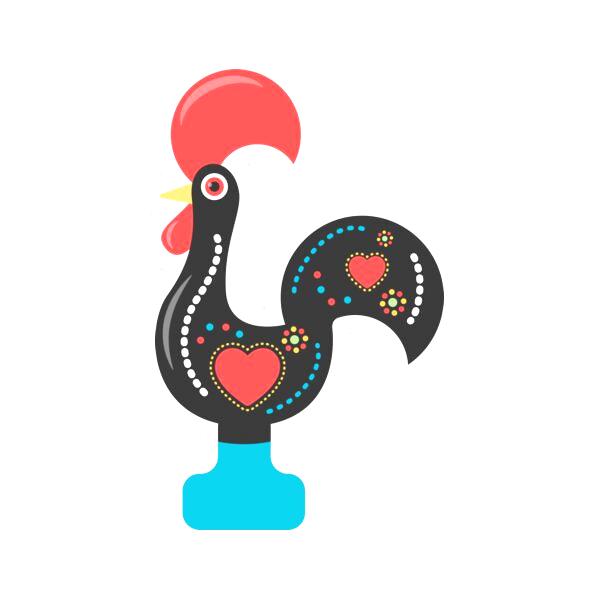 VILA
REAL
BRAGANÇA
BRAGA

PORTO
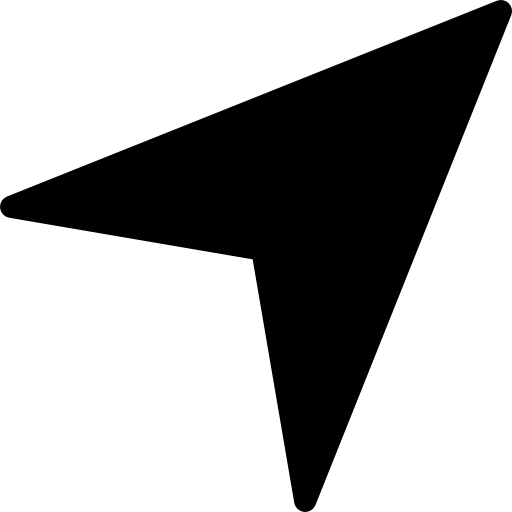 GUARDA
VISEU
AVEIRO
COIMBRA
CASTELO  BRANCO
LEIRIA
REGIÃO AUTÓNOMA DOS AÇORES
ESPANHA
SANTARÉM
PORTALEGRE


   ÉVORA
LISBOA
OCEANO ATLÂNTICO
SETÚBAL
REGIÃO AUTÓNOMA DA MADEIRA
BEJA


FARO
OS 18 DISTRITOS NO CONTINENTE (utilizados na Segurança Social, Proteção Civil, Círculos Eleitorais…).
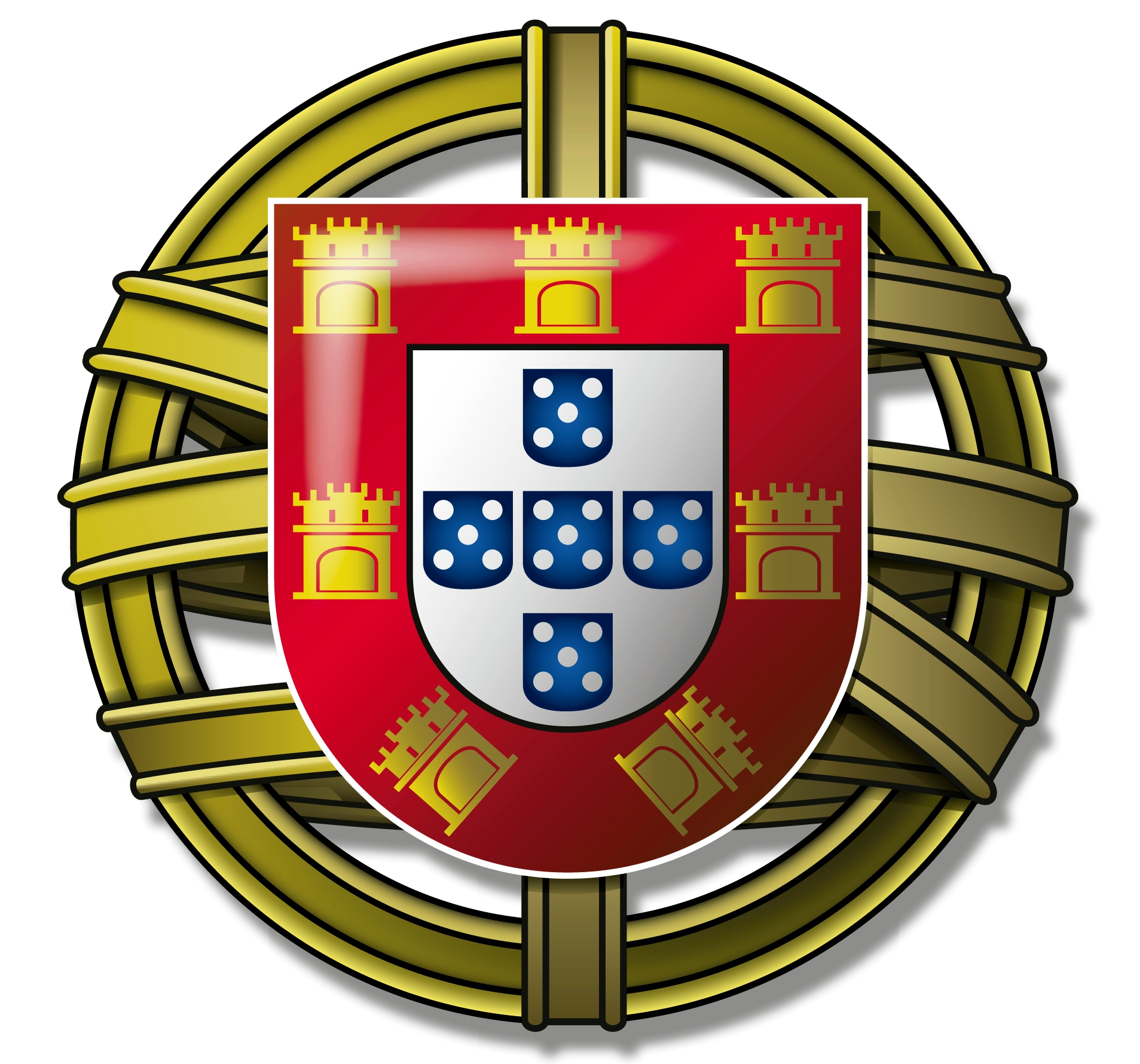 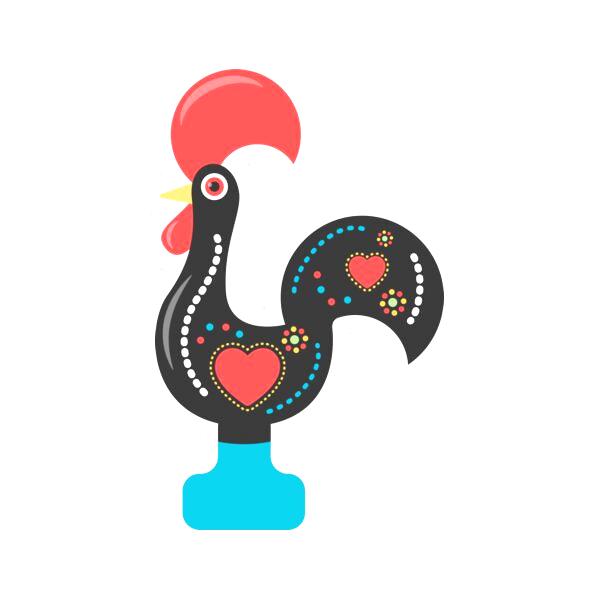 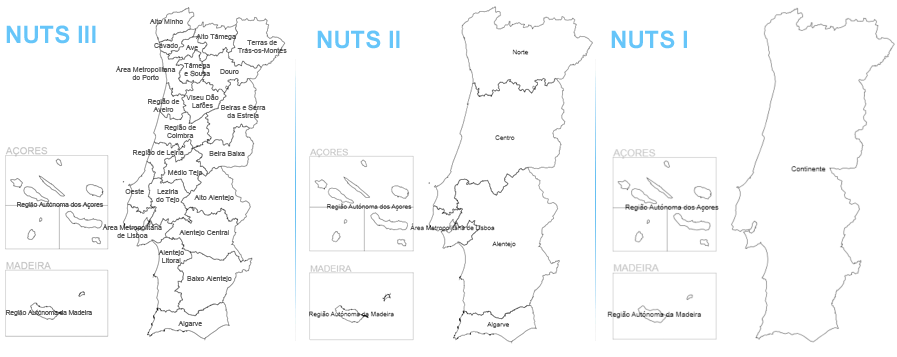 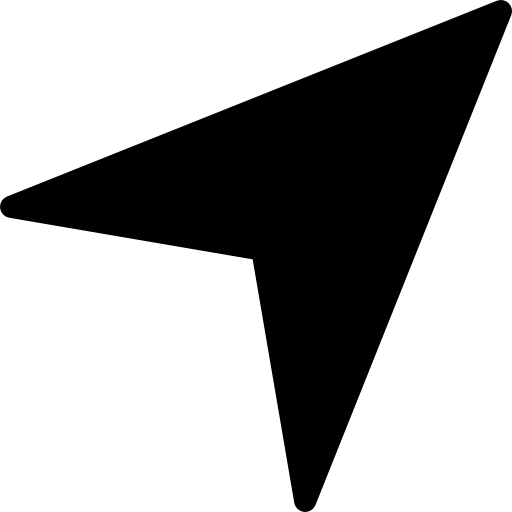 ORGANIZAÇÃO DAS NUTS I, II E III (Nomenclaturas de Unidade Territorial).
Fonte: https://www.pordata.pt/O+que+sao+NUTS
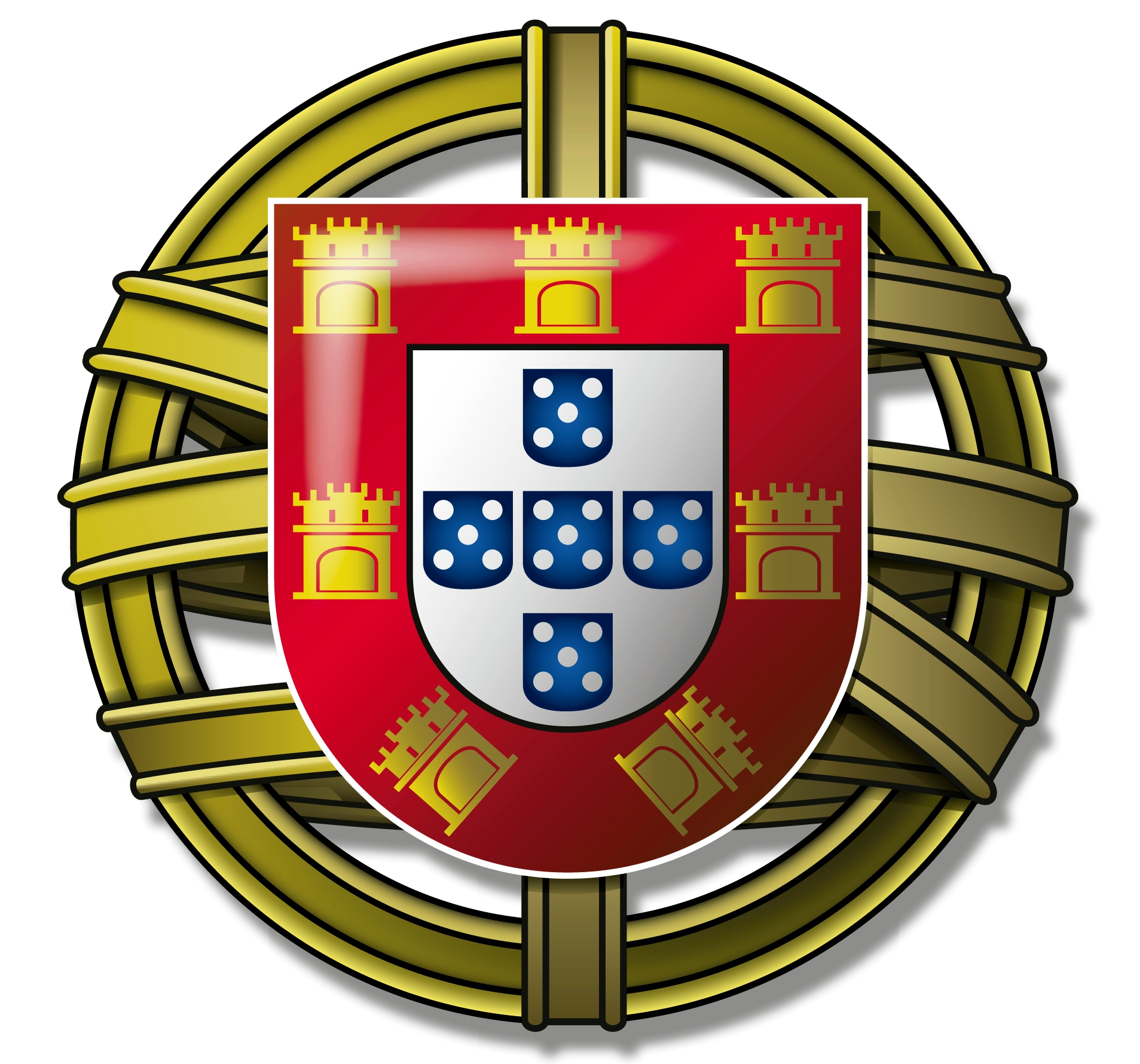 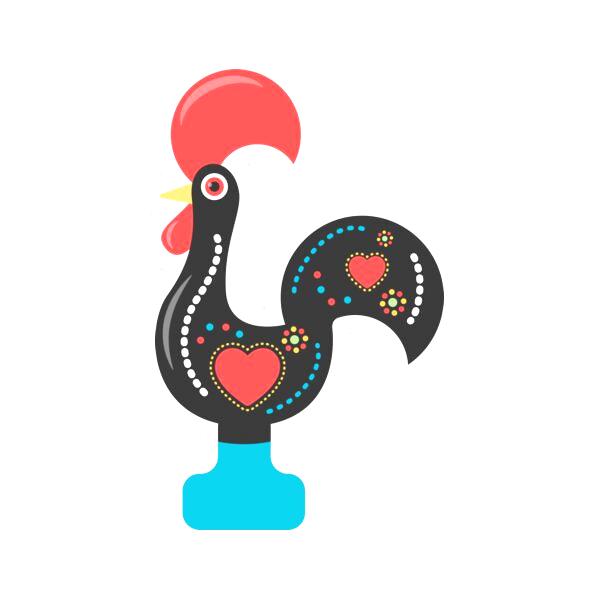 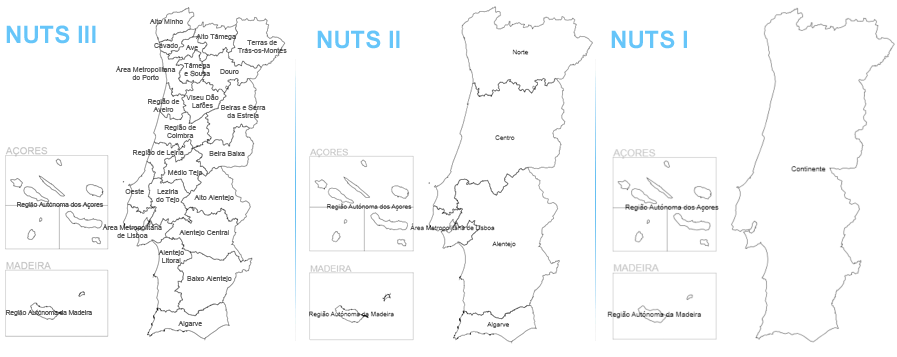 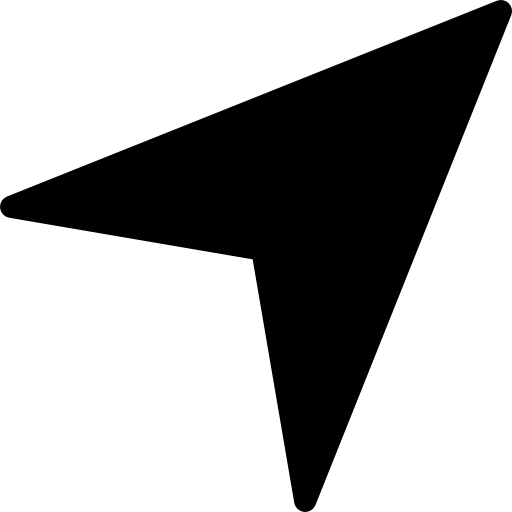 ORGANIZAÇÃO DAS NUTS I, II E III (Nomenclaturas de Unidade Territorial).
Fonte: https://www.pordata.pt/O+que+sao+NUTS
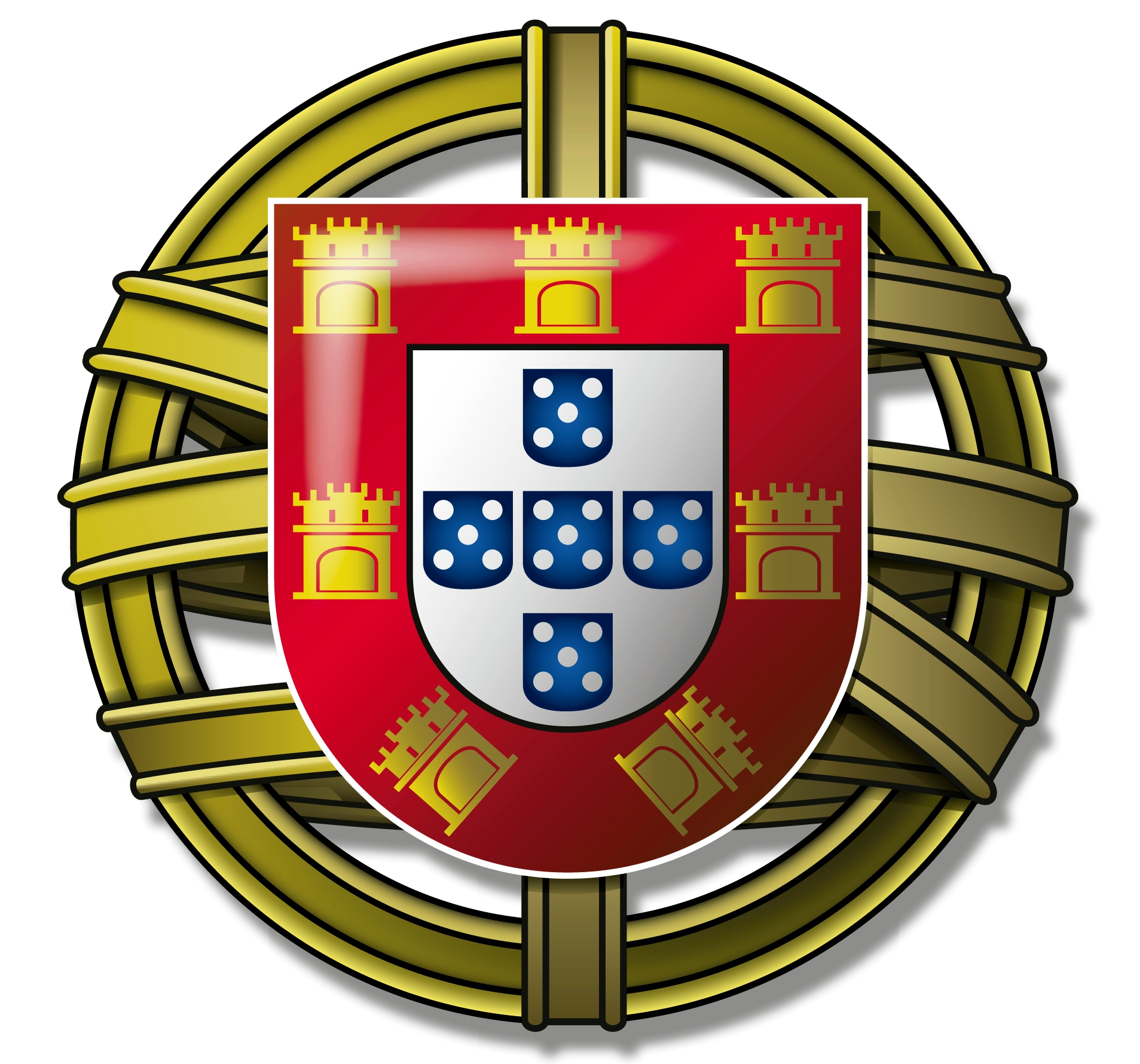 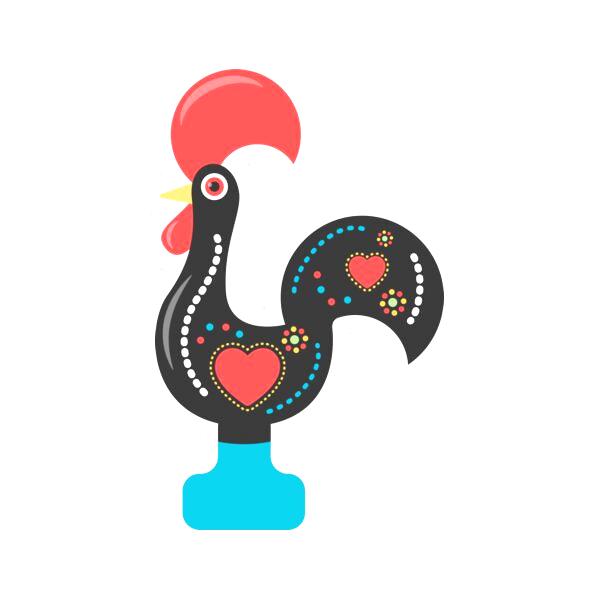 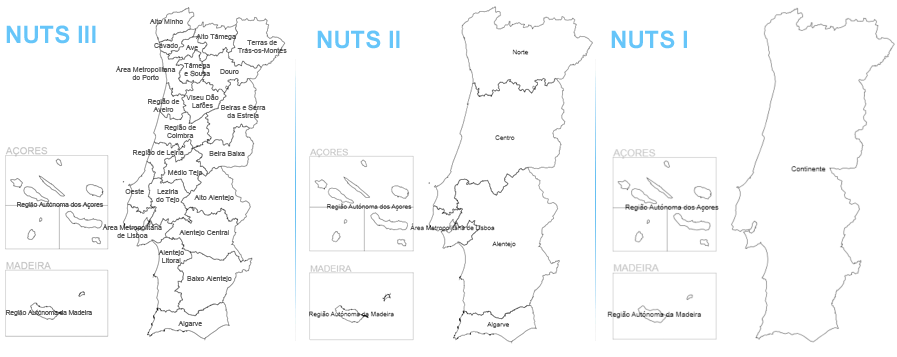 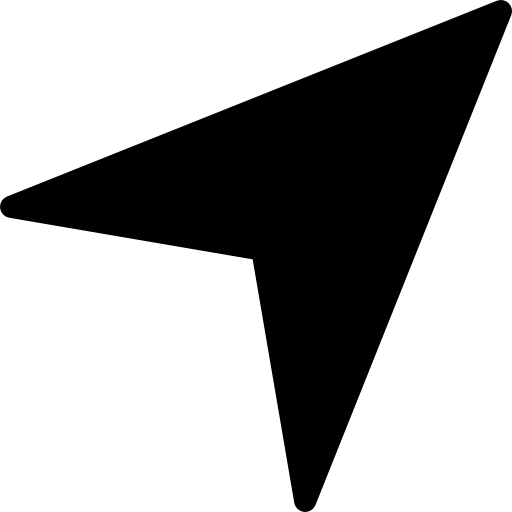 ORGANIZAÇÃO DAS NUTS I, II E III (Nomenclaturas de Unidade Territorial).
Fonte: https://www.pordata.pt/O+que+sao+NUTS
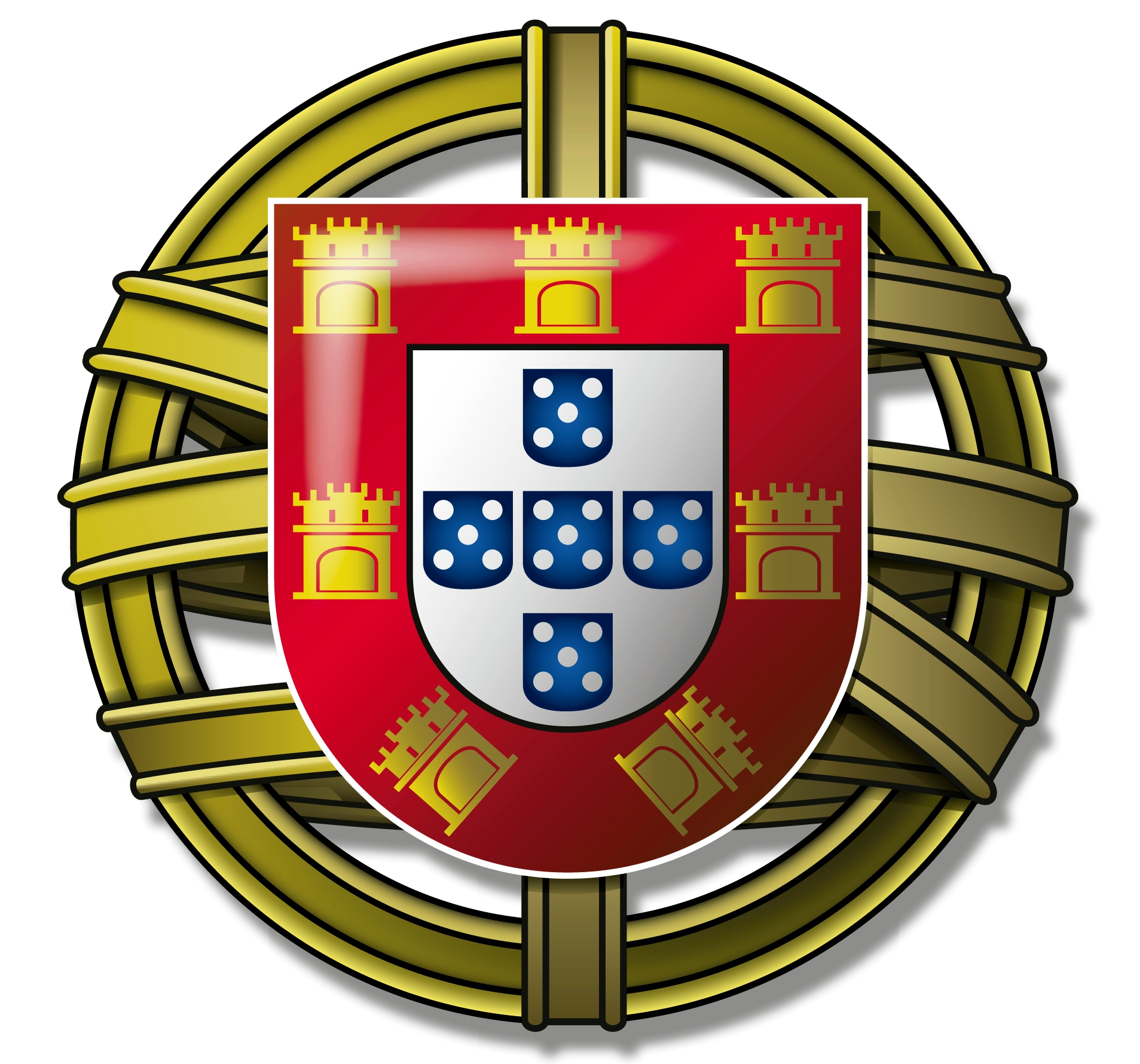 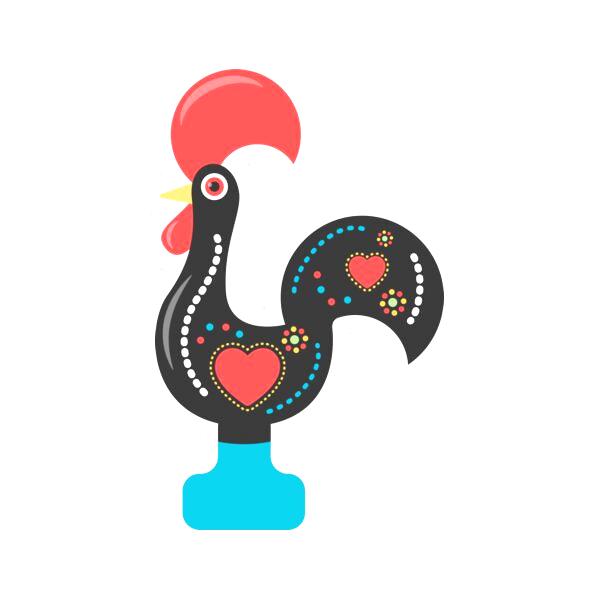 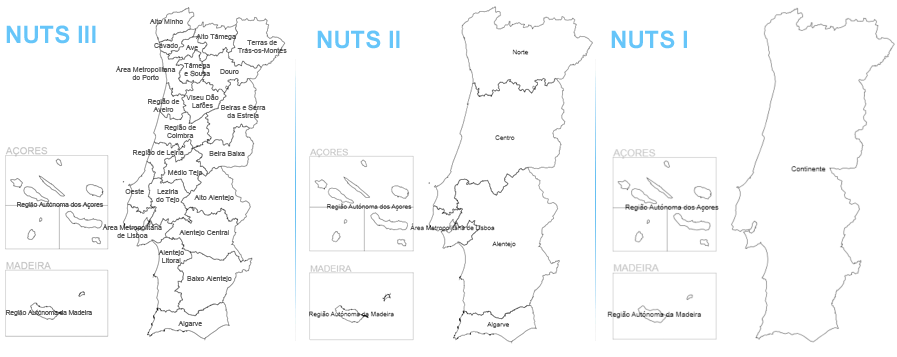 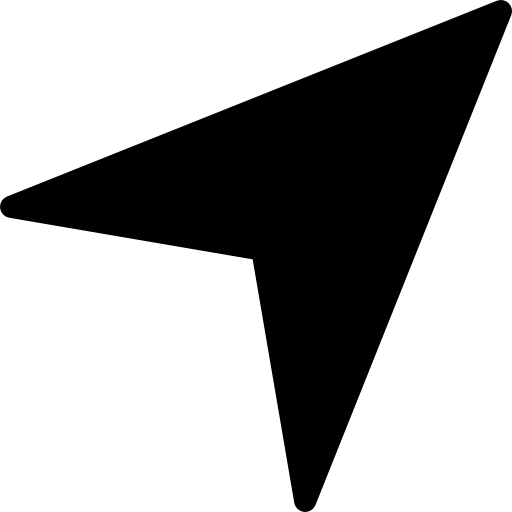 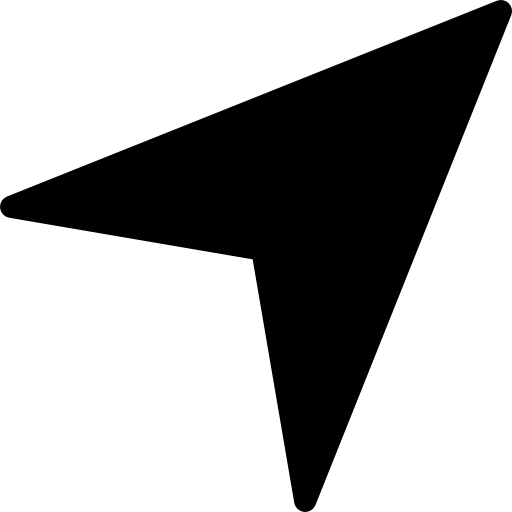 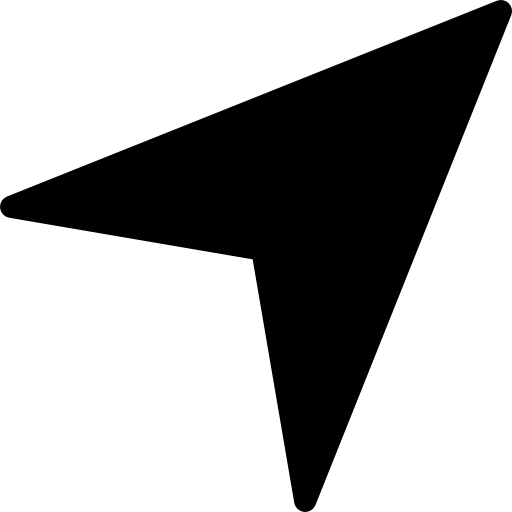 ORGANIZAÇÃO DAS NUTS I, II E III (Nomenclaturas de Unidade Territorial).
Fonte: https://www.pordata.pt/O+que+sao+NUTS
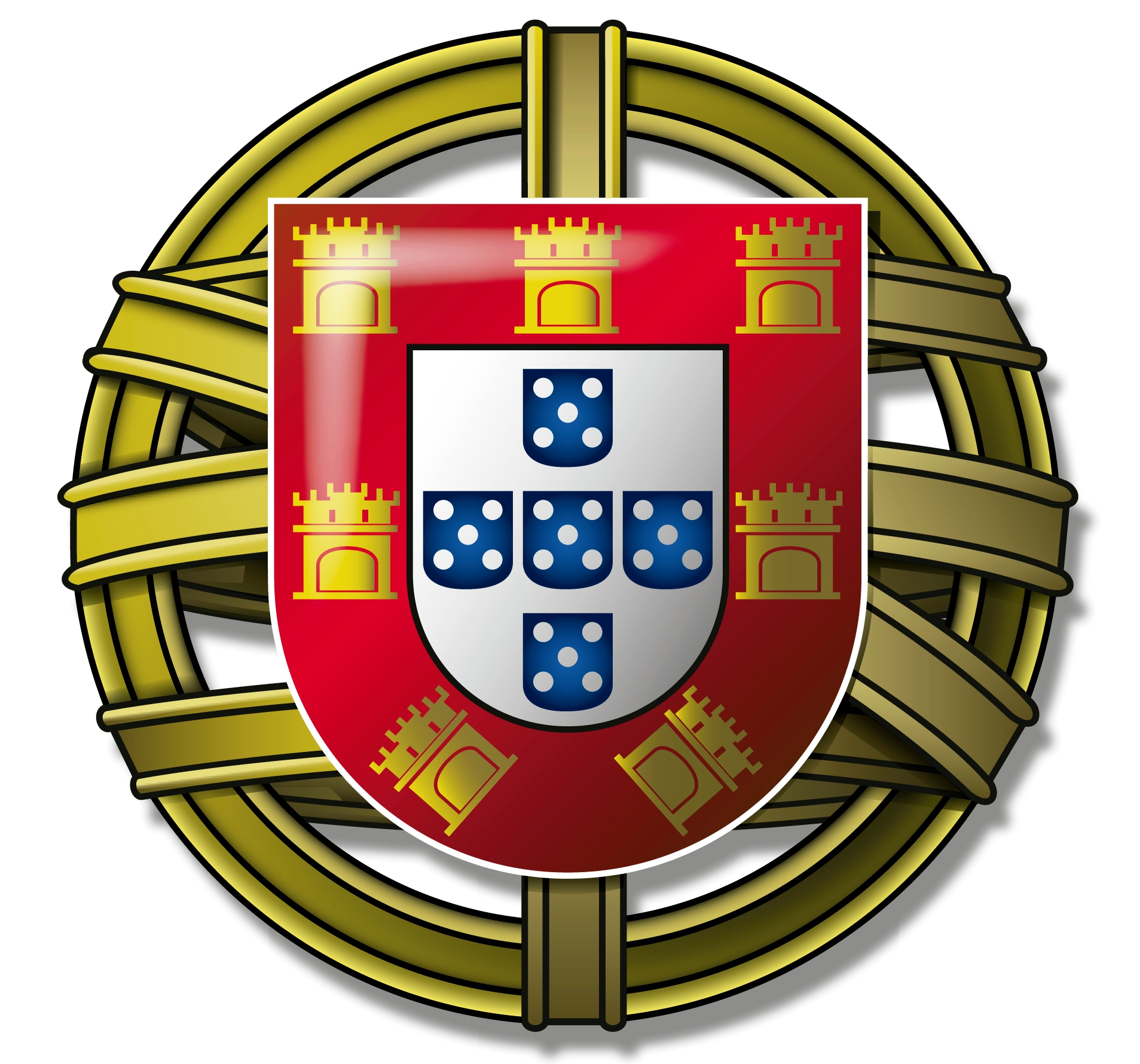 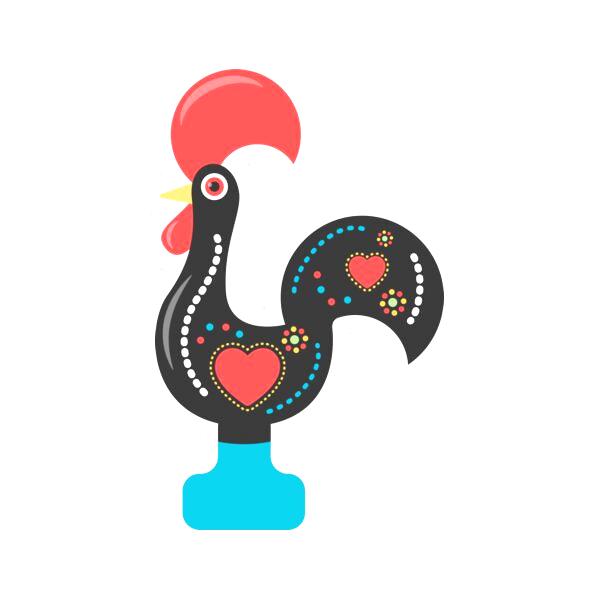 ORGANIZAÇÃO DAS NUTS I, II E III (Nomenclaturas de Unidade Territorial).
Fonte: https://www.pordata.pt/O+que+sao+NUTS
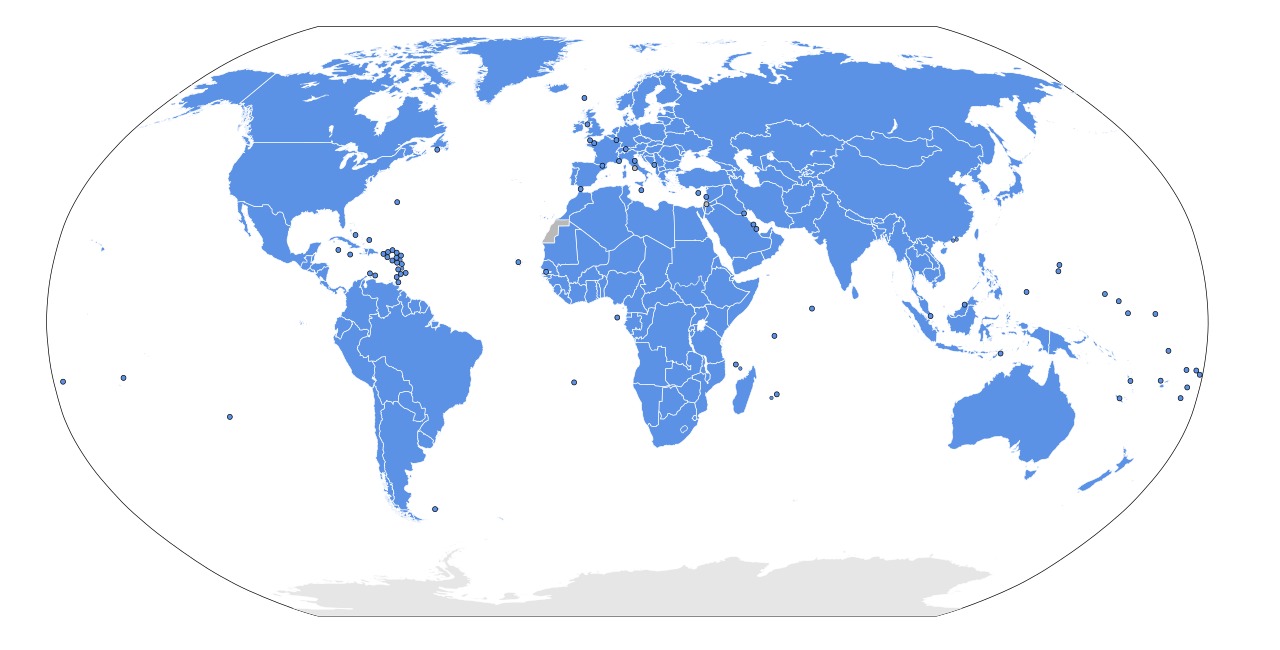 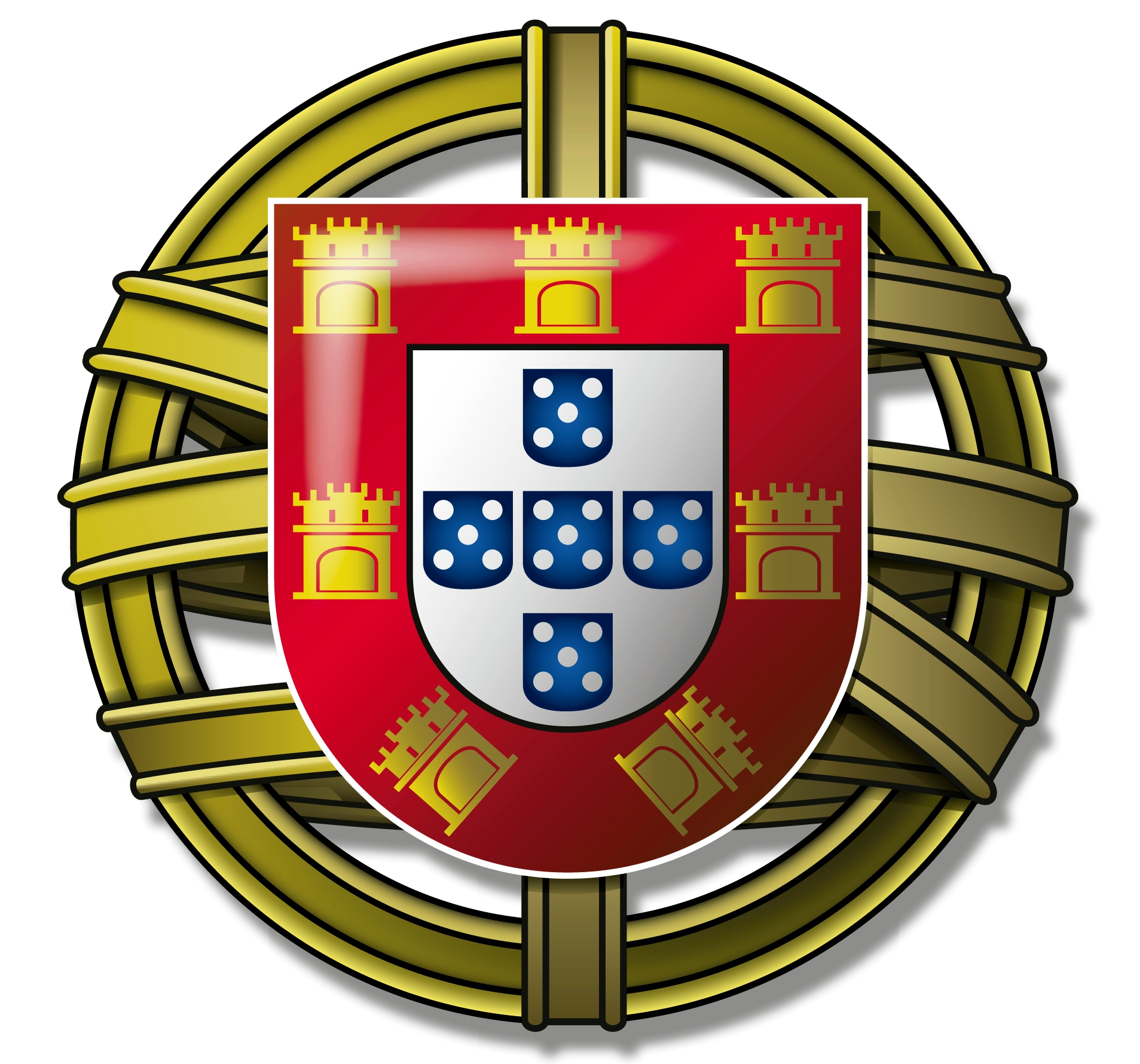 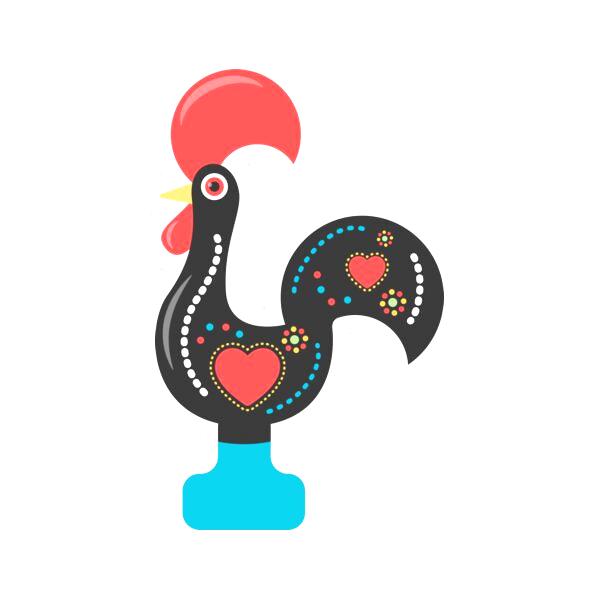 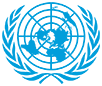 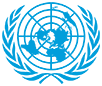 PAÍSES MEMBROS DA ONU (Organização das Nações Unidas, fundada em 1945).
Página oficial: https://www.un.org
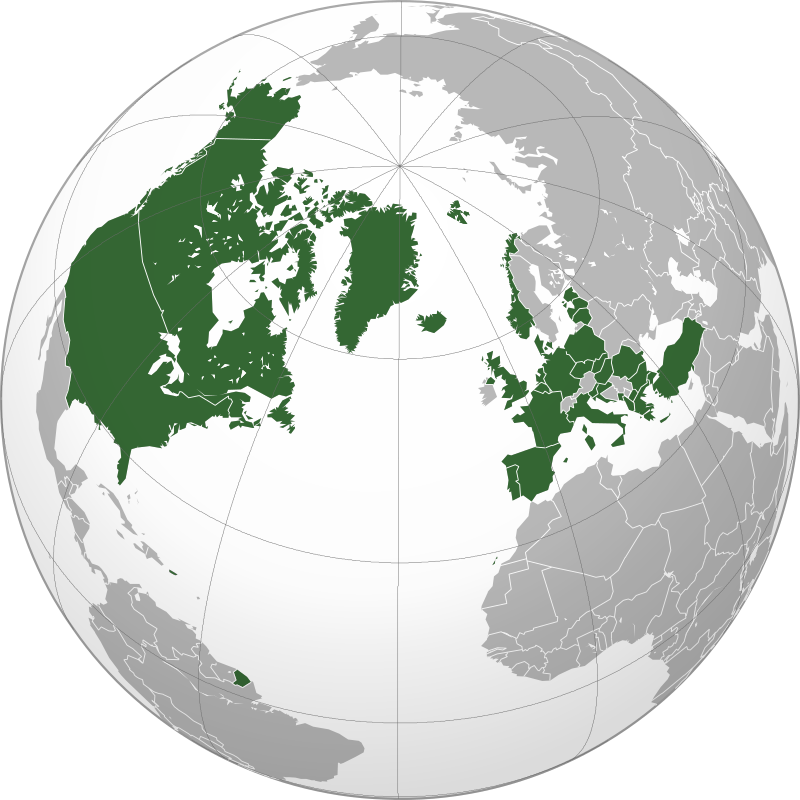 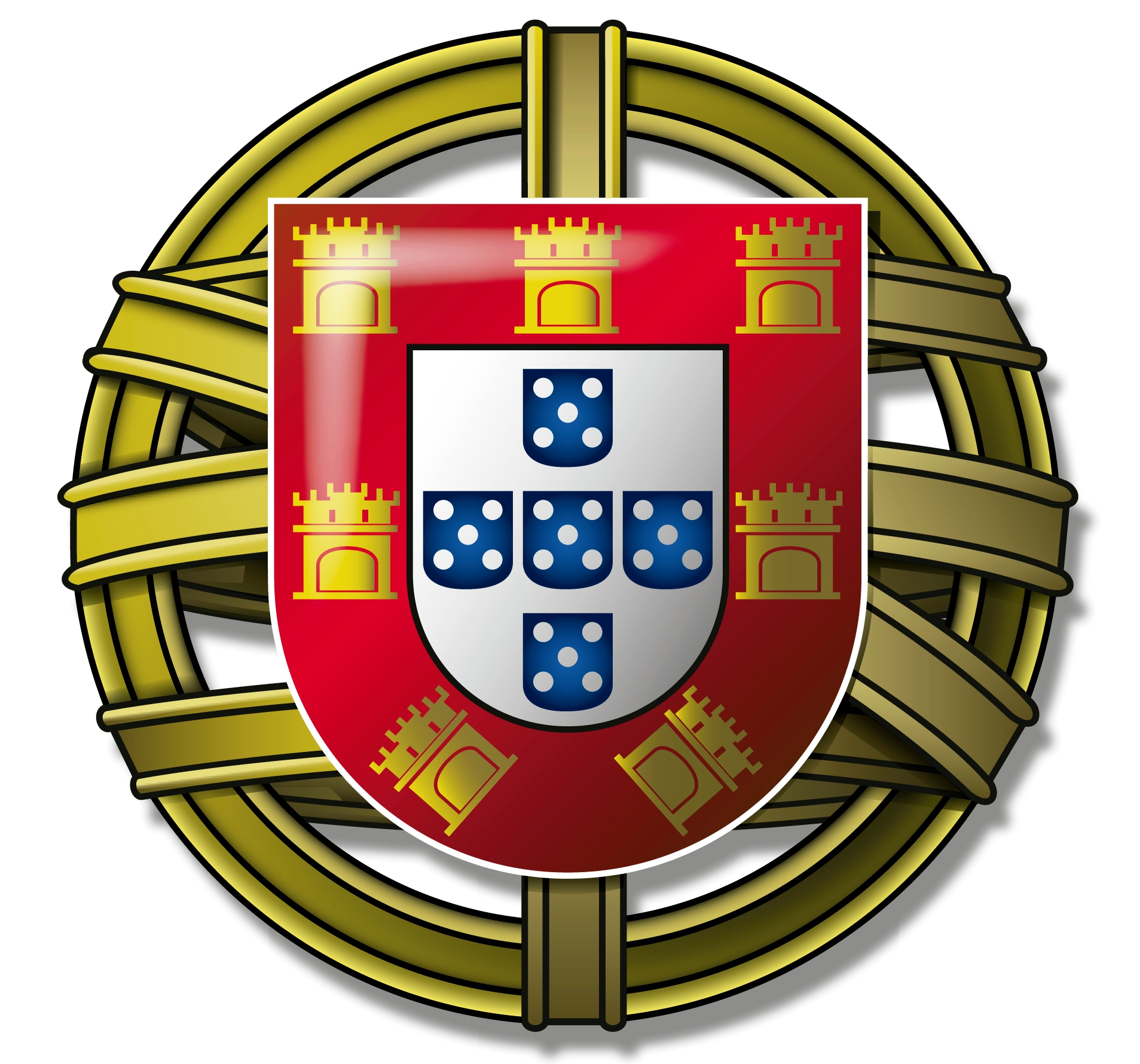 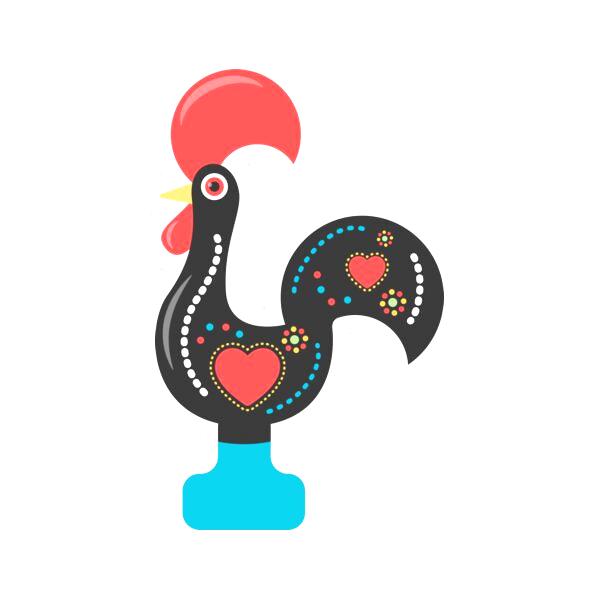 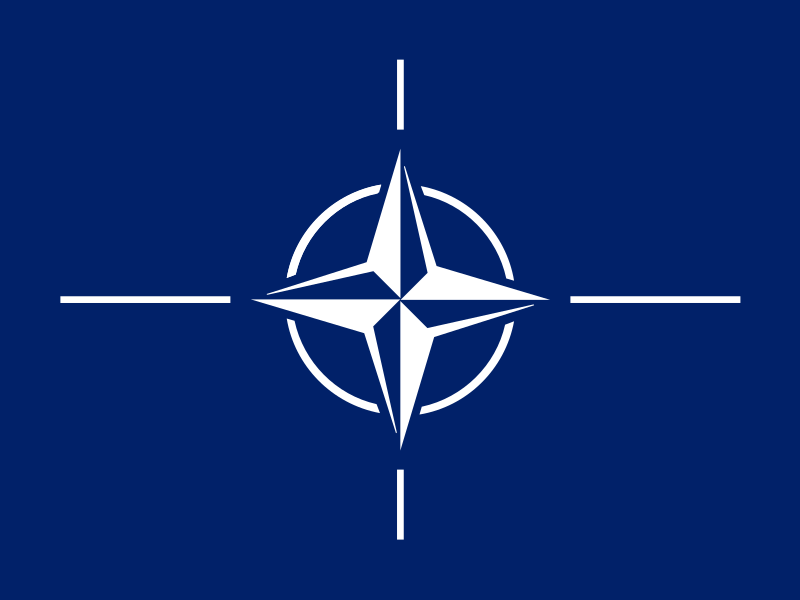 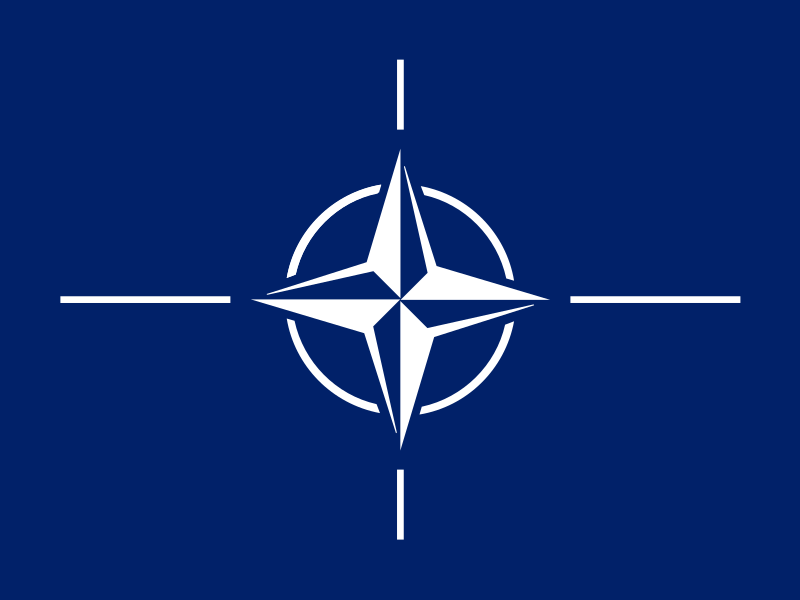 PAÍSES MEMBROS DA OTAN / NATO (Organização do Tratado do Atlântico Norte, fundada em 1949).
Página oficial: https://www.nato.int
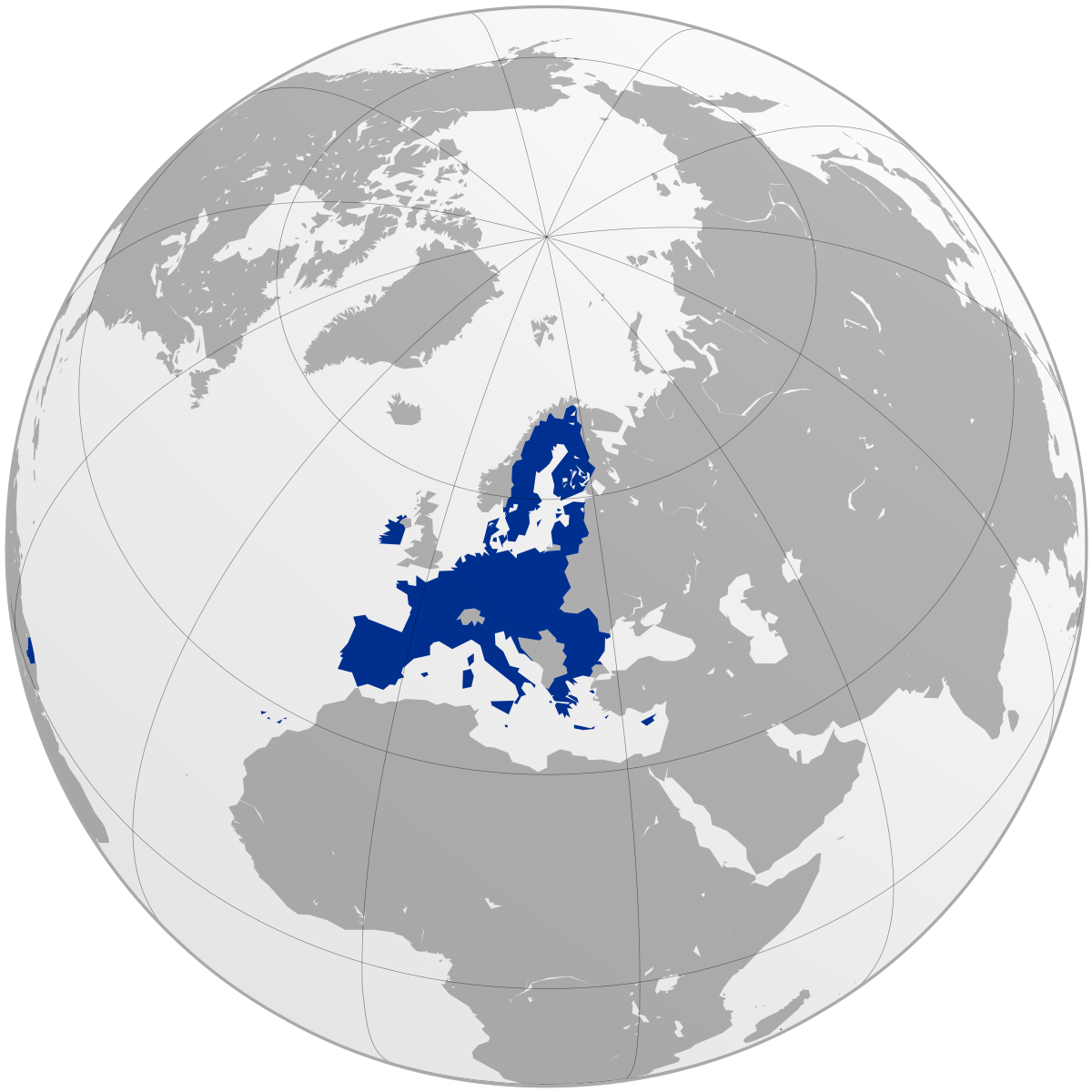 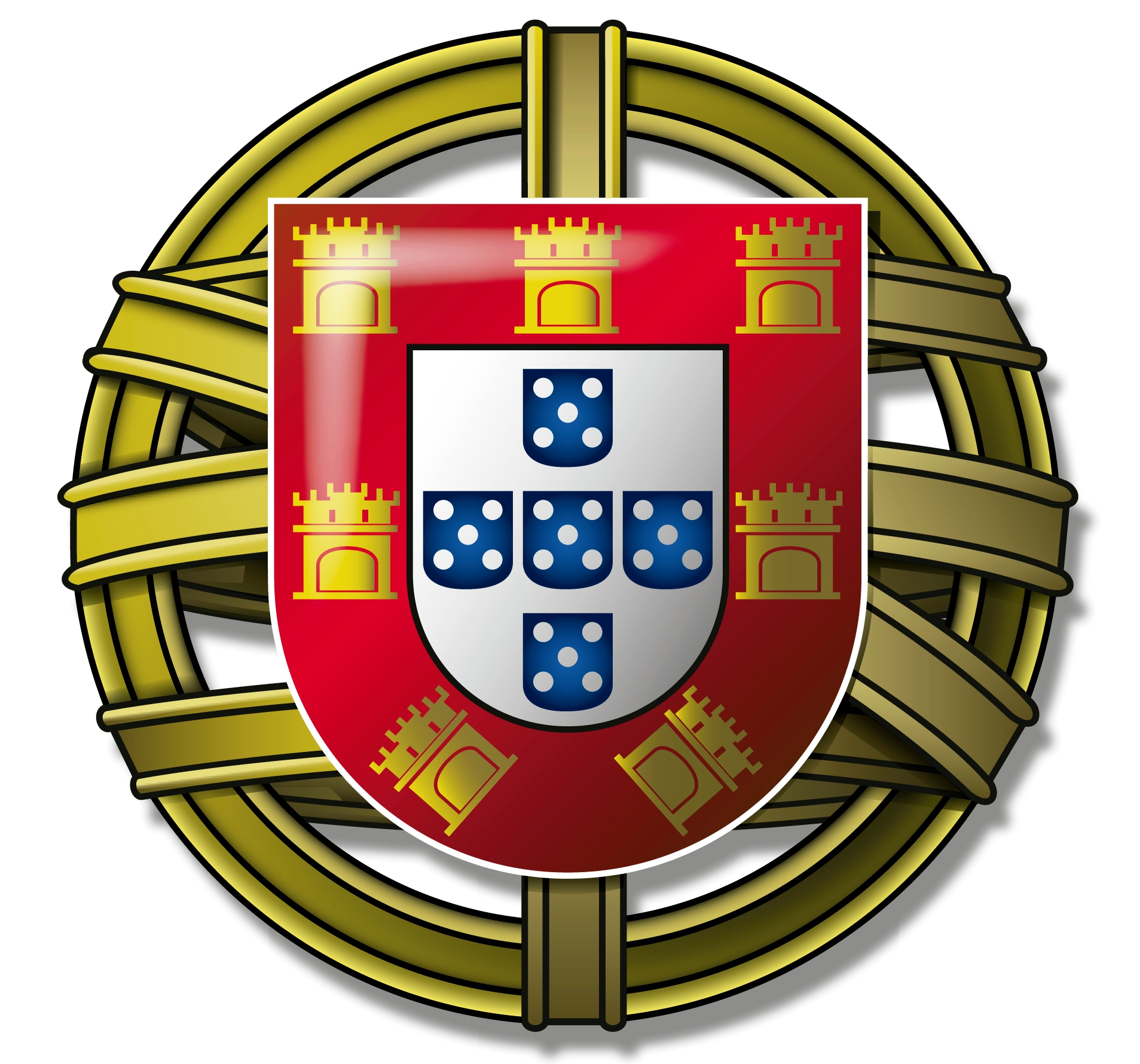 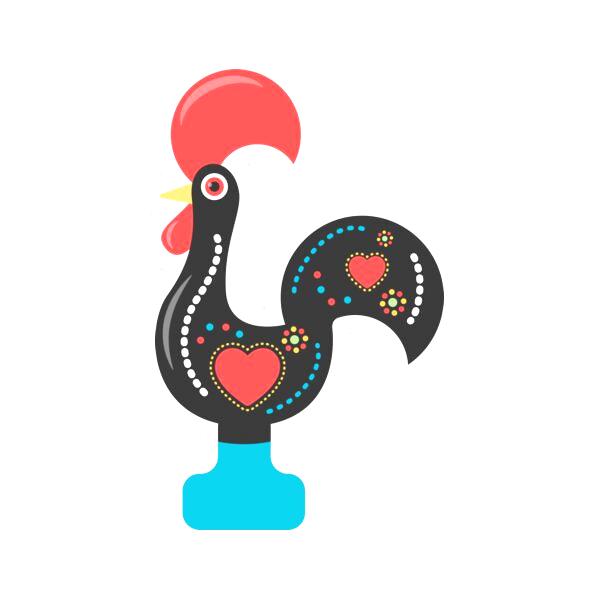 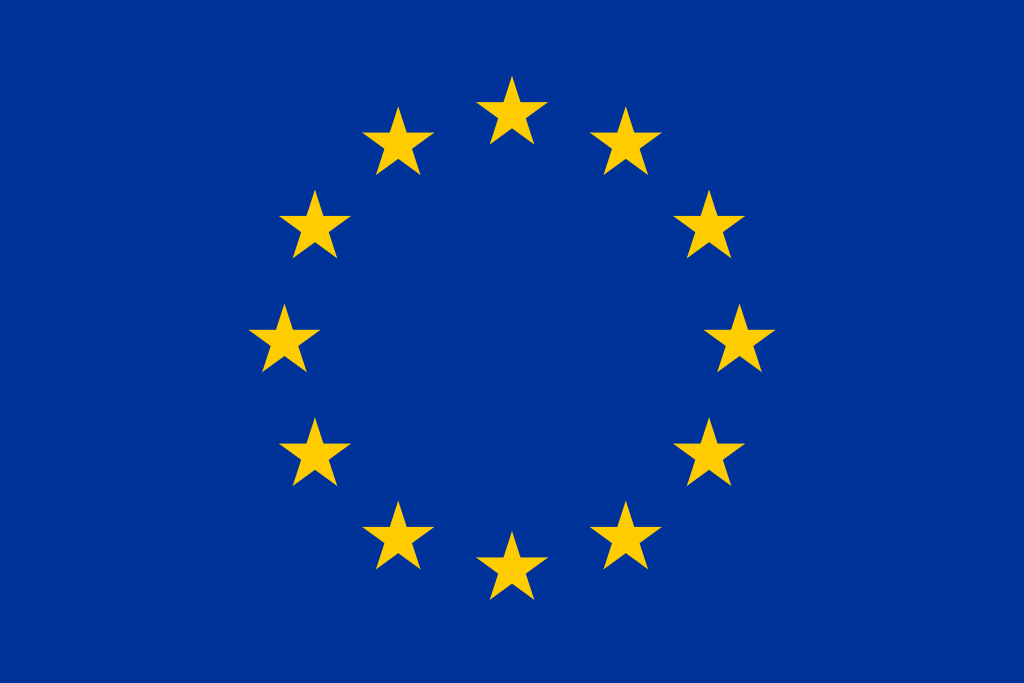 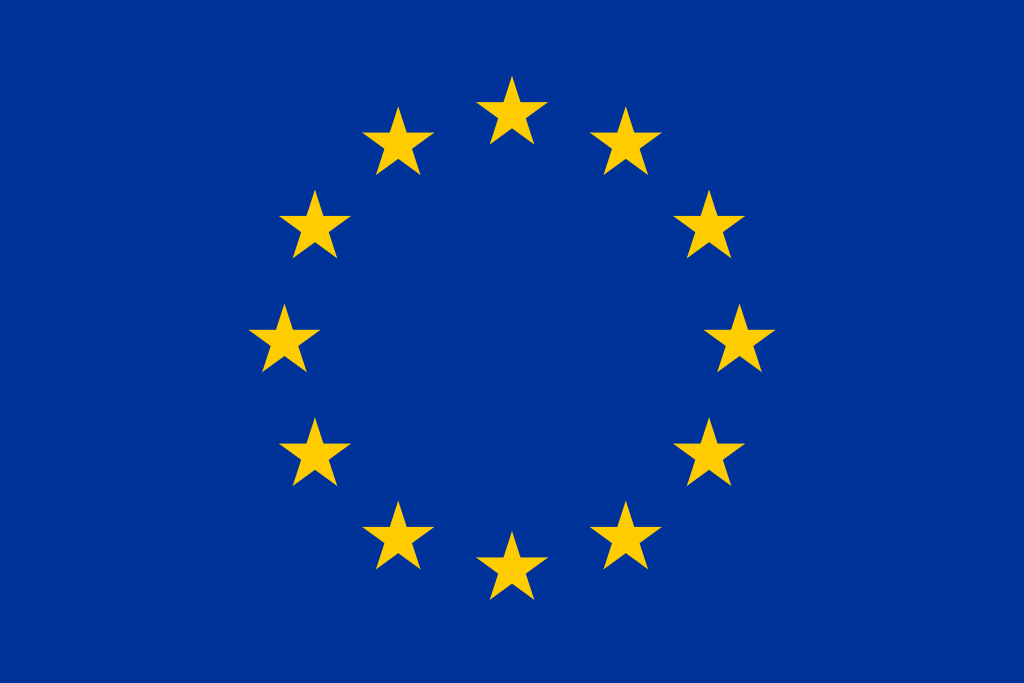 PAÍSES MEMBROS DA UE (União Europeia, fundada em 1957 como Comunidade Económica Europeia – CEE).
Página oficial: https://europa.eu
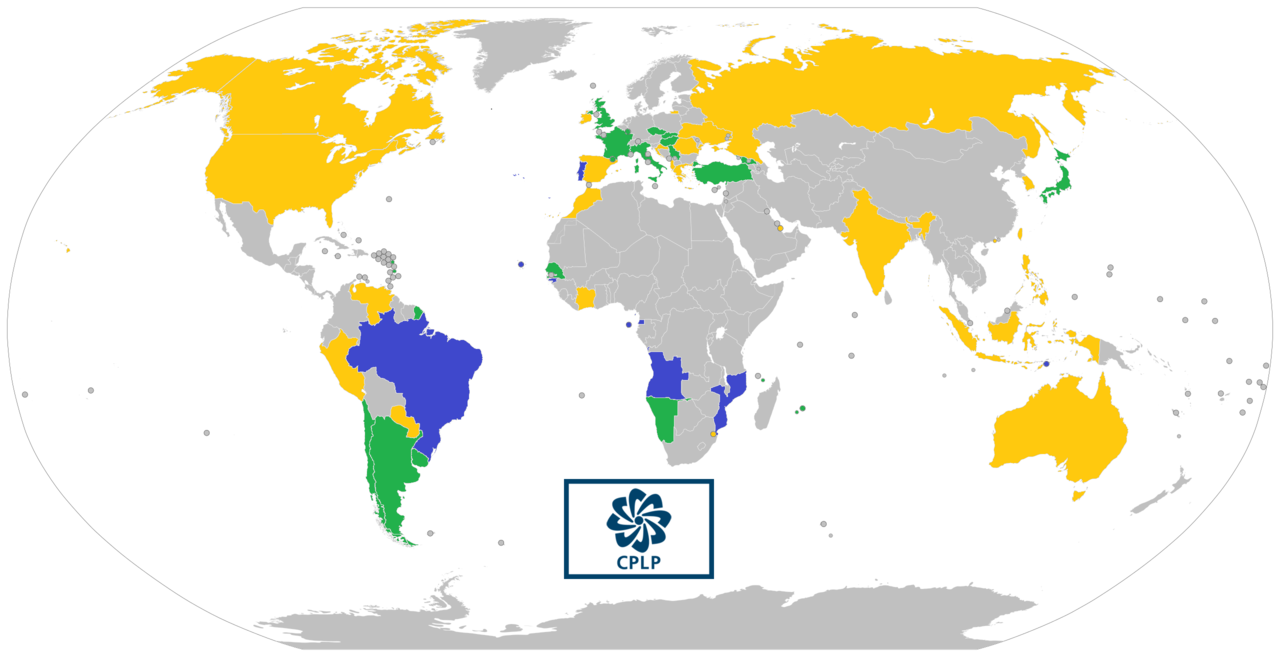 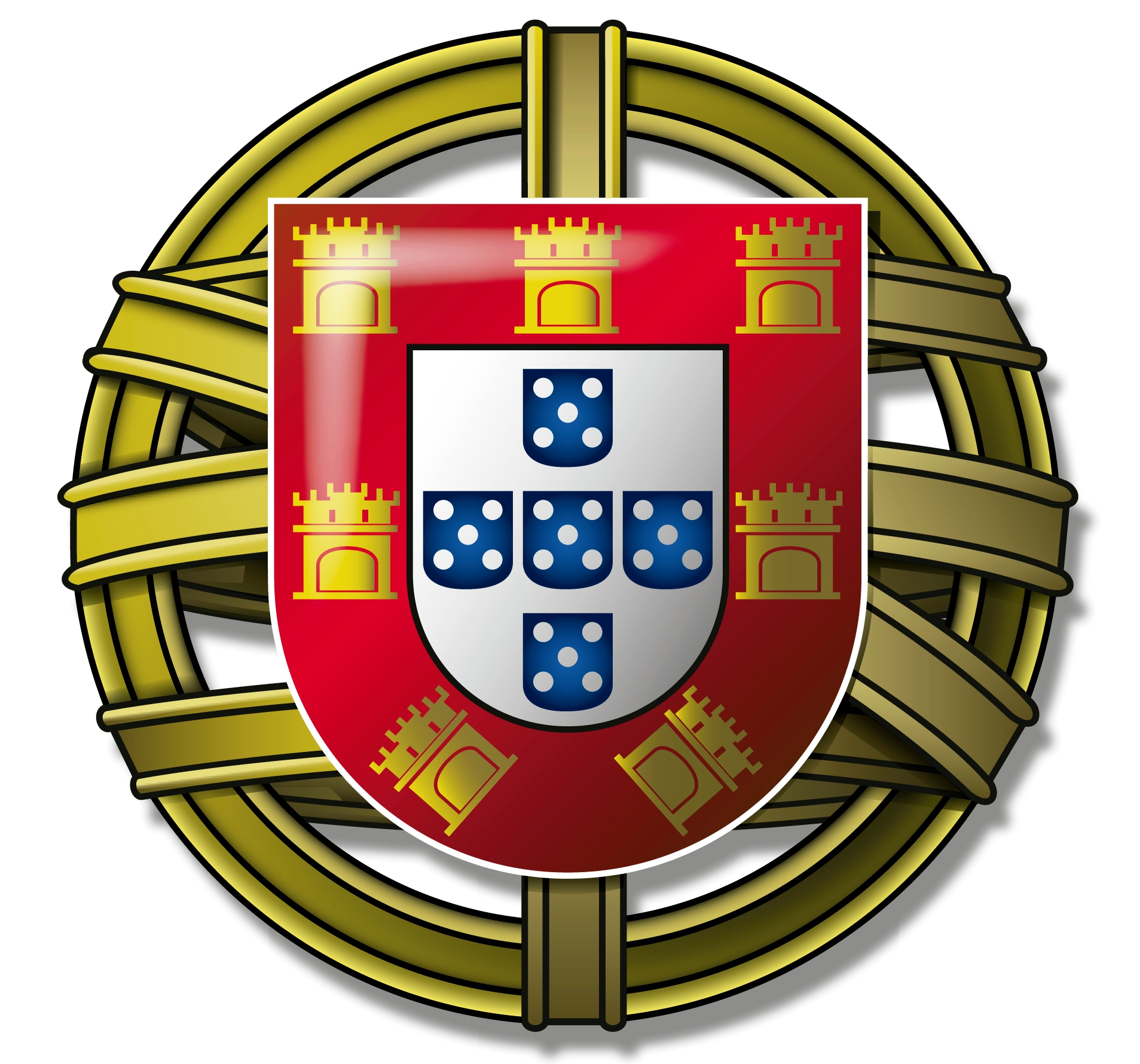 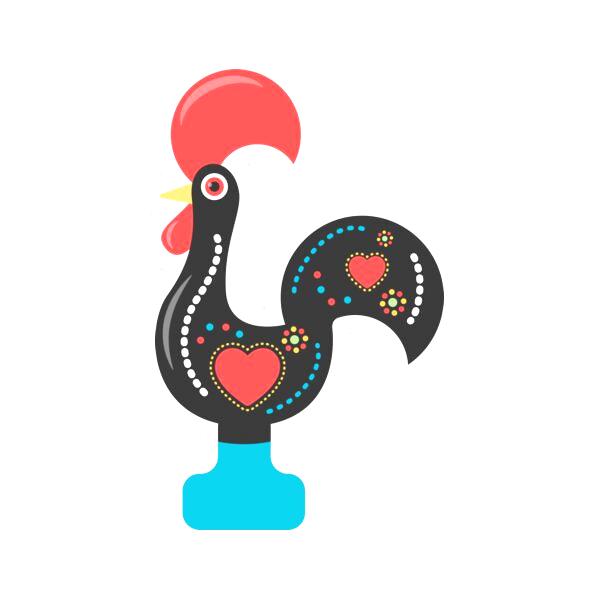 Países Membros
Observadores Associados
Países e Territórios Oficialmente Interessados
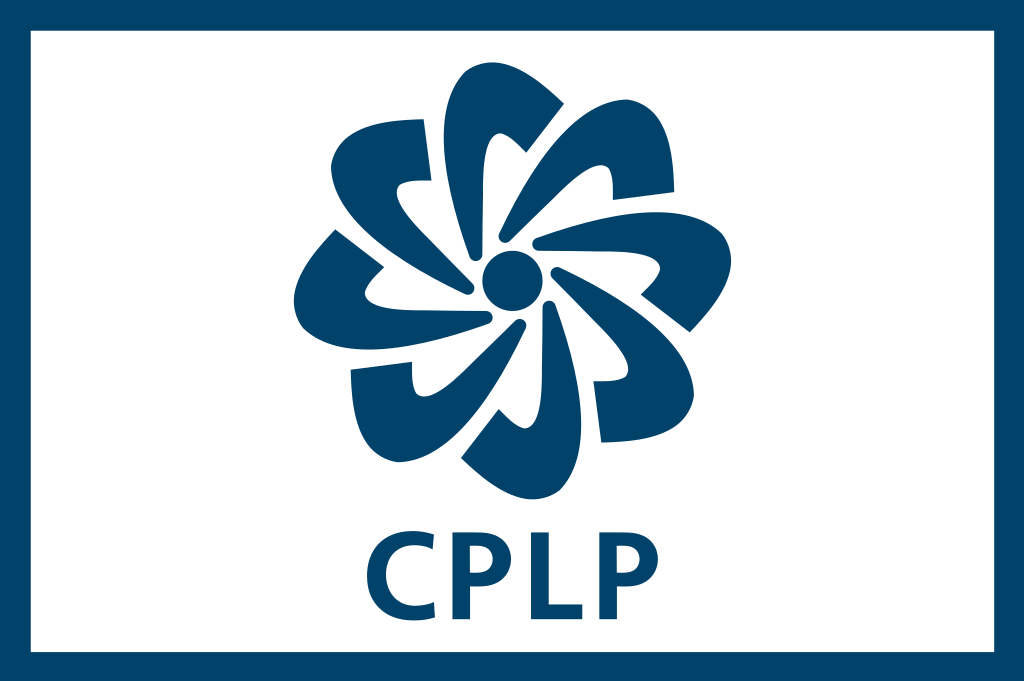 PAÍSES MEMBROS DA CPLP (Comunidade dos Países de Língua Portuguesa, 1996).
Página oficial: https://www.cplp.org
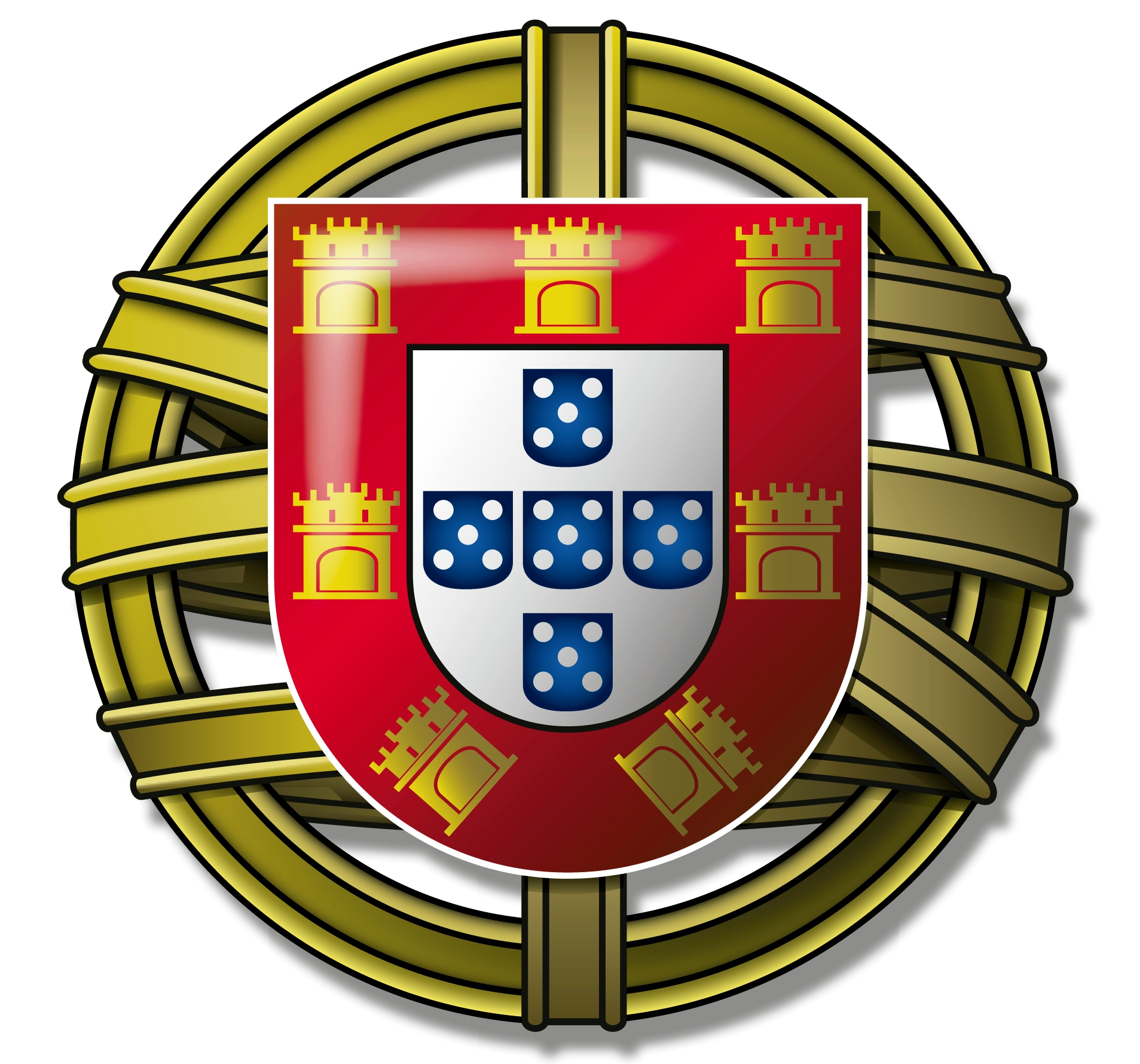 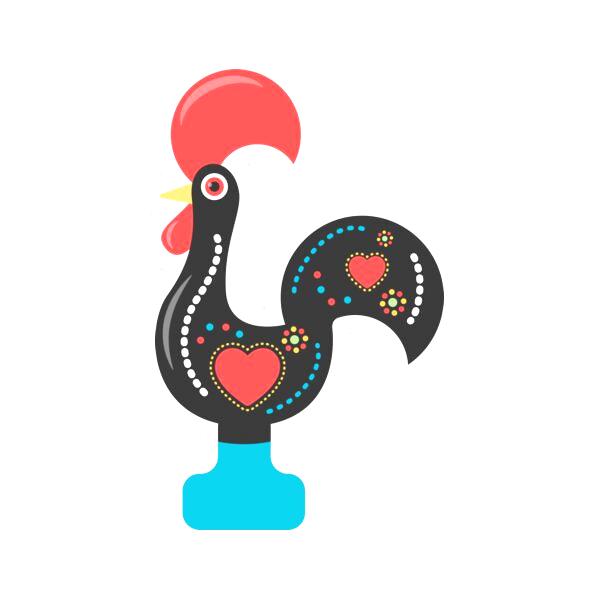 MÓDULO INICIAL: A POSIÇÃO DE PORTUGAL NA EUROPA E NO MUNDO

- A constituição do território nacional

- A posição geográfica de Portugal

- A inserção de Portugal em diferentes espaços

TEMA 1: A POPULAÇÃO, UTILIZADORA DE RECURSOS E 
ORGANIZADORA DE ESPAÇOS

[…]
Extraído do Programa de Geografia A, Ministério da Educação, 2001.
Fonte: www.dge.mec.pt (acedido em 24-09-2020).
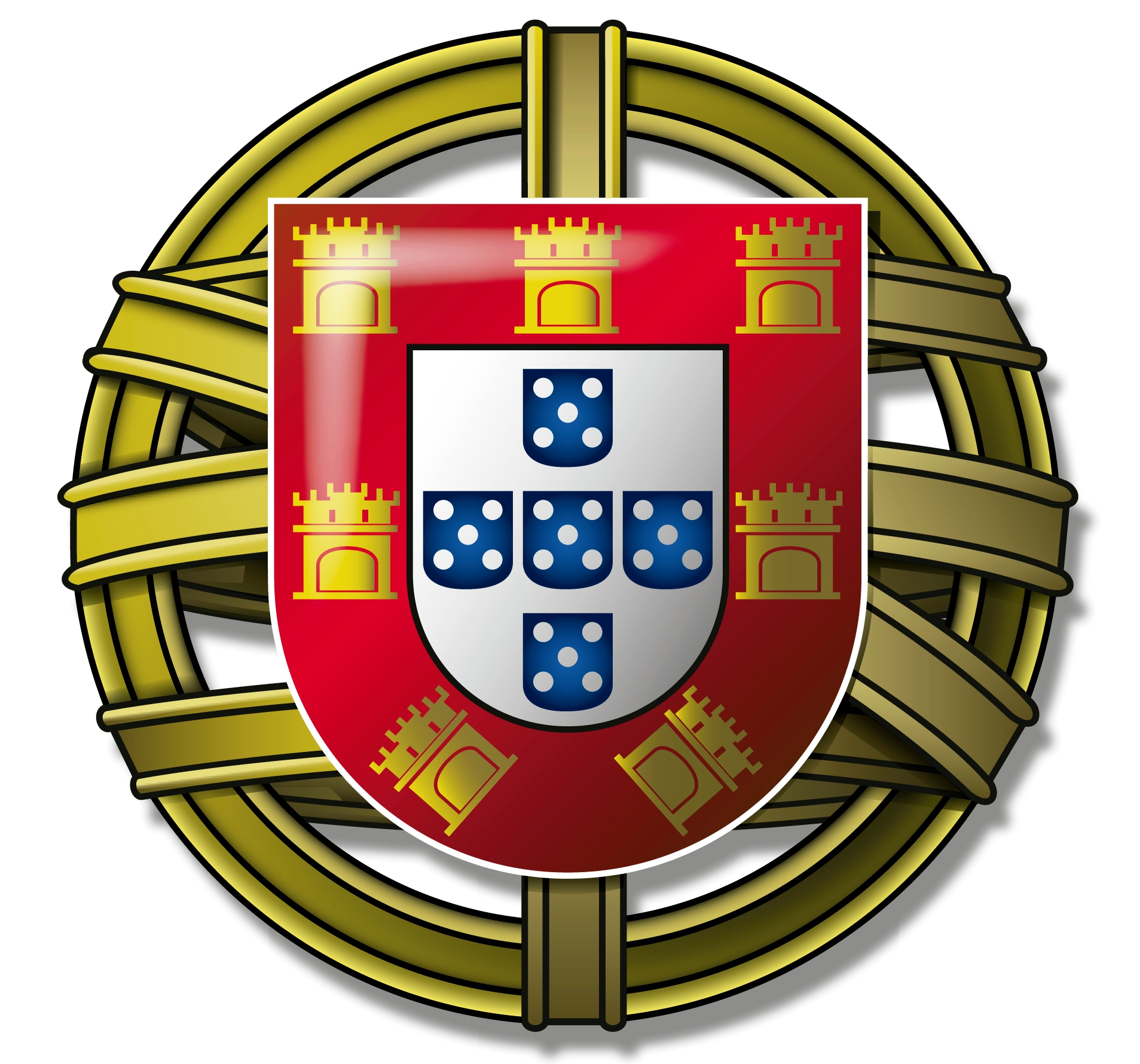 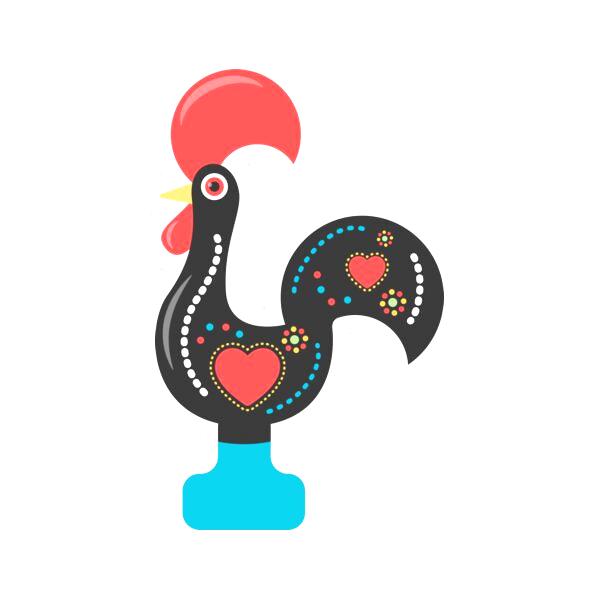 MÓDULO INICIAL [: A POSIÇÃO DE PORTUGAL NA EUROPA E NO MUNDO]

Conceitos: localização, escala, unidades territoriais (NUTS, distrito, município, comunidade intermunicipal, freguesia e região autónoma), território, cidadania, espaço lusófono, União Europeia, mercado comum, moeda única e tratados de Roma, Maastricht e Lisboa.
Extraído das Aprendizagens Essenciais de Geografia A, Ministério da Educação, 2018.
Fonte: www.dge.mec.pt (acedido em 24-09-2020).
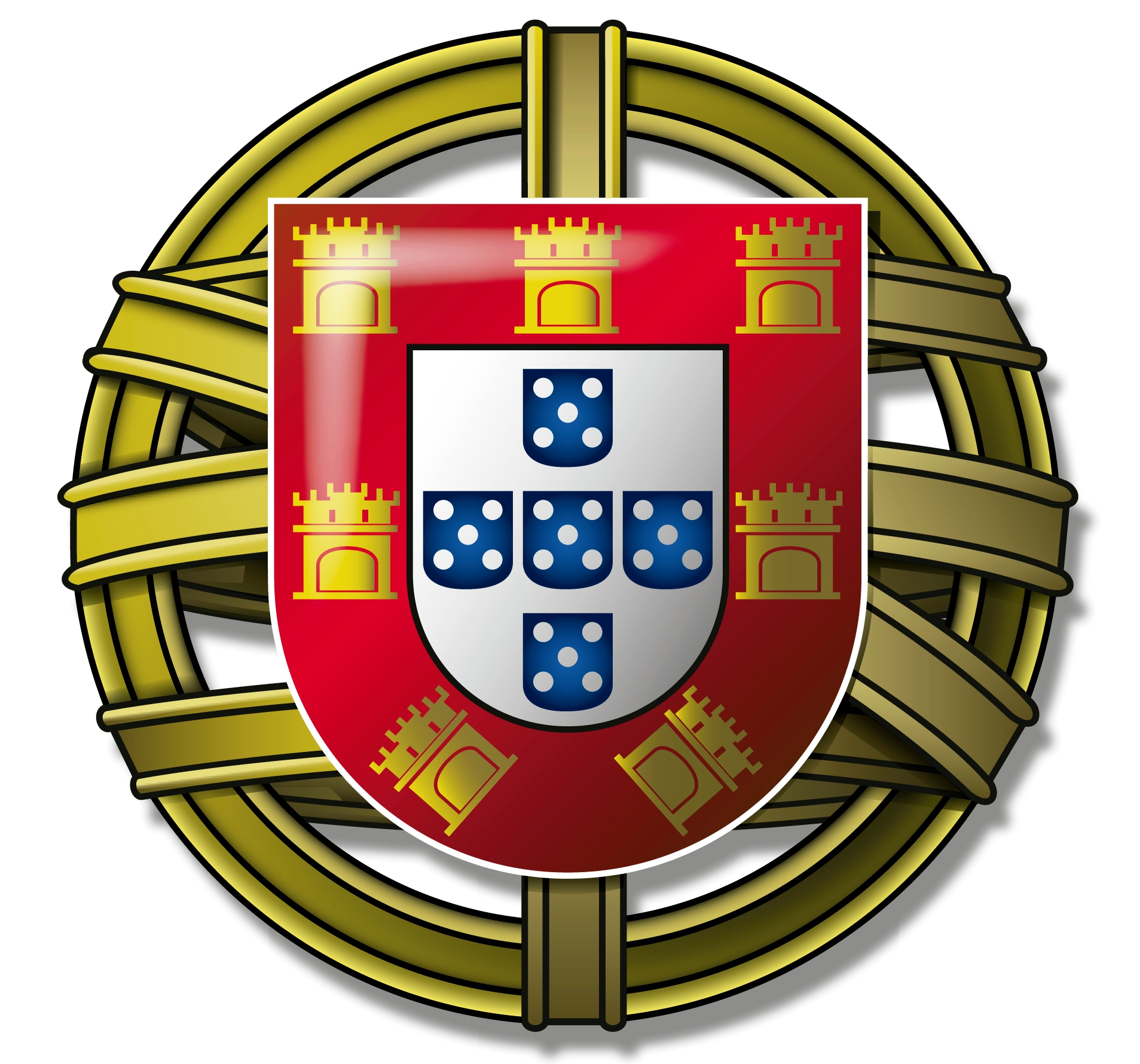 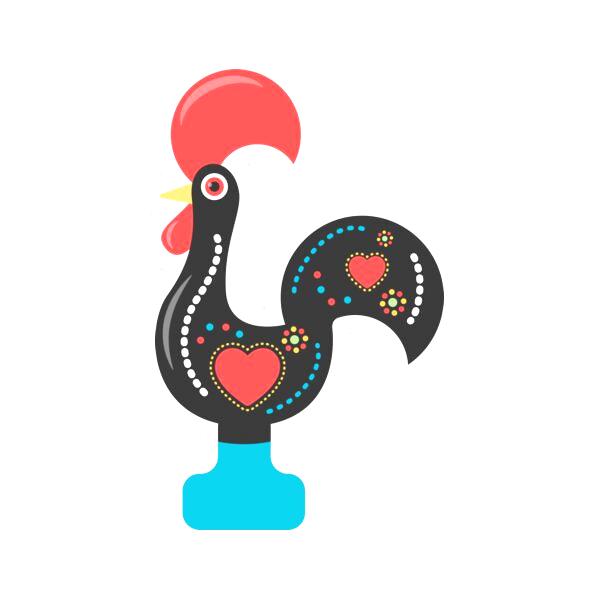 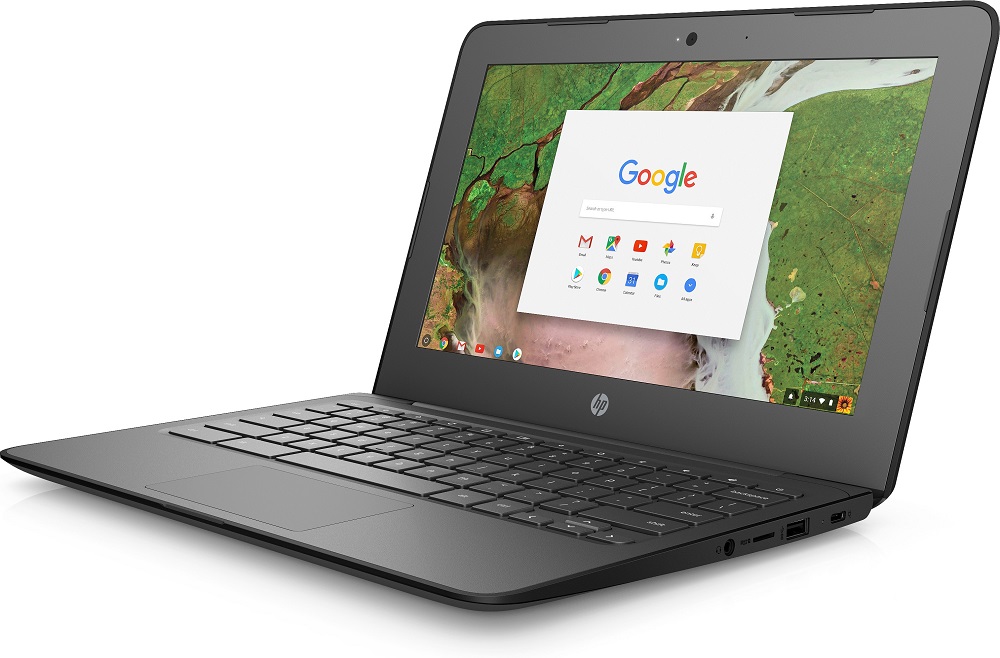 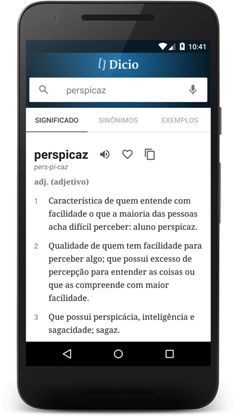 TOCA A TRABALHAR!
https://www.ine.pt [Instituto Nacional de Estatística]
https://www.pordata.pt [Pordata – Fundação Francisco Manuel dos Santos]
https://europa.eu/european-union/index_pt [União Europeia]
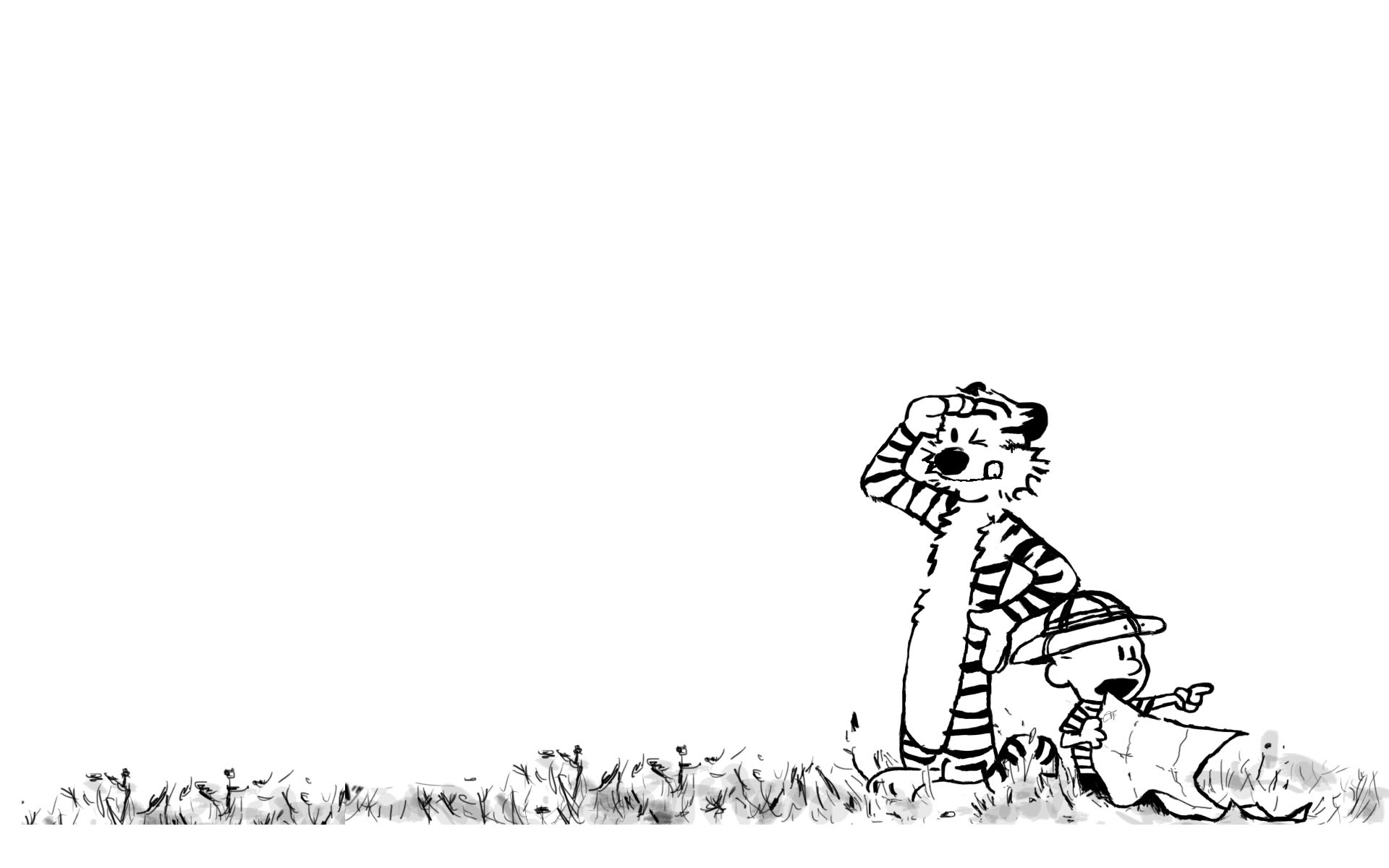 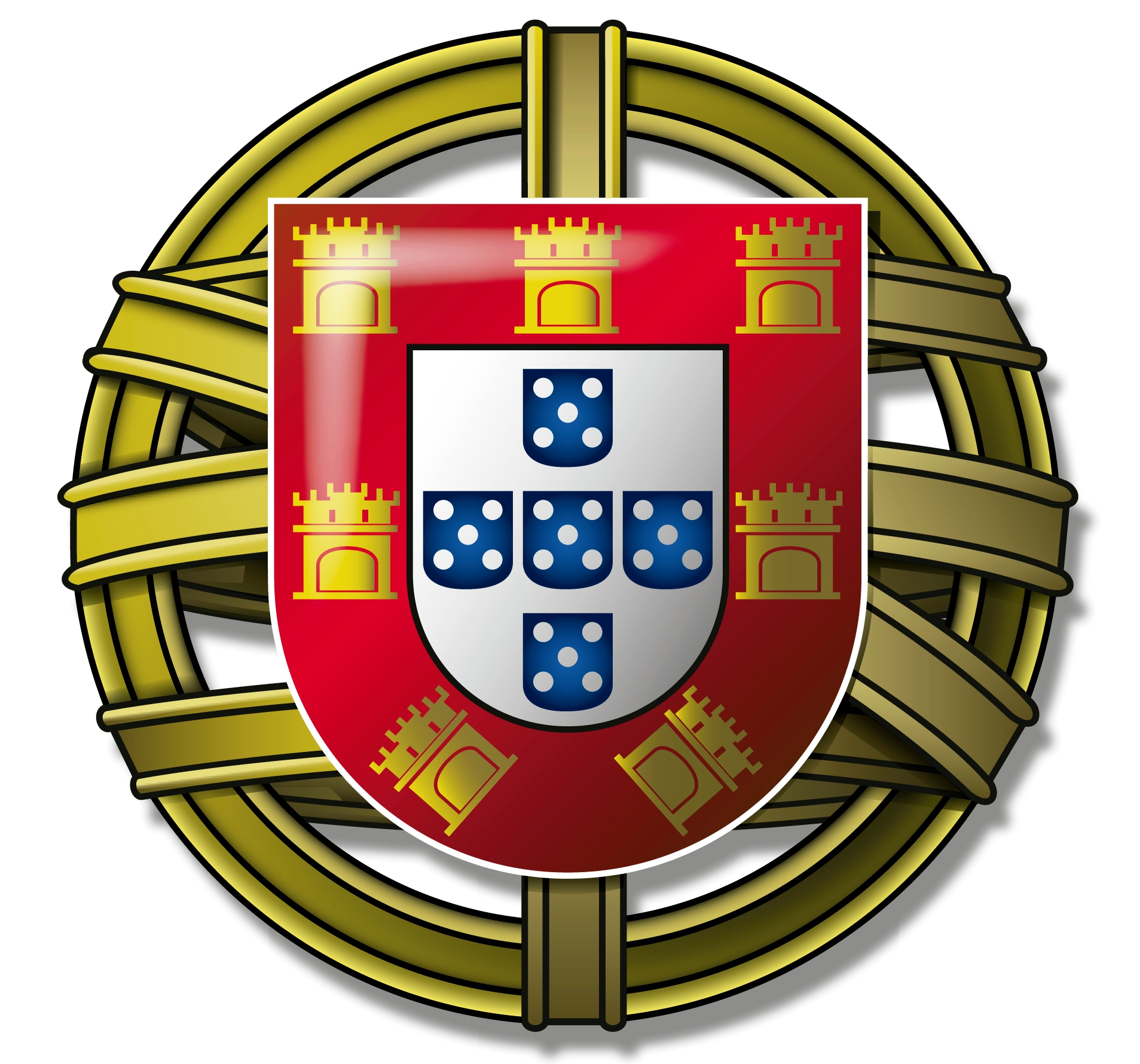 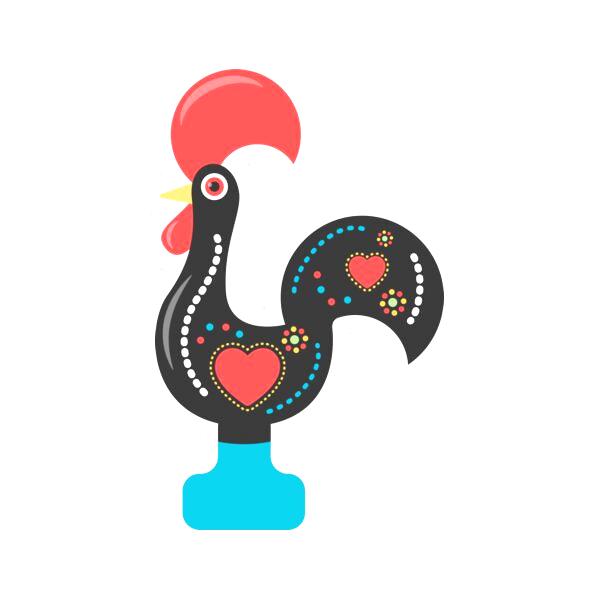 MUITO OBRIGADO!
Vamos descobrir Portugal com a Geografia A!
Vamos estar com atenção a Portugal!
Vamos TODOS terminar o ano em beleza!
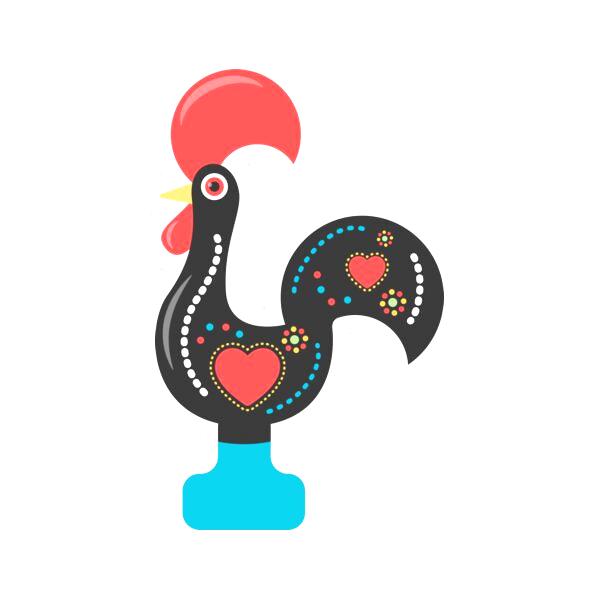 GEOGRAFIA A – 10.º ANO
MÓDULO INICIAL
Agrupamento de Escolas António Nobre
© Miguel Coelho 2020